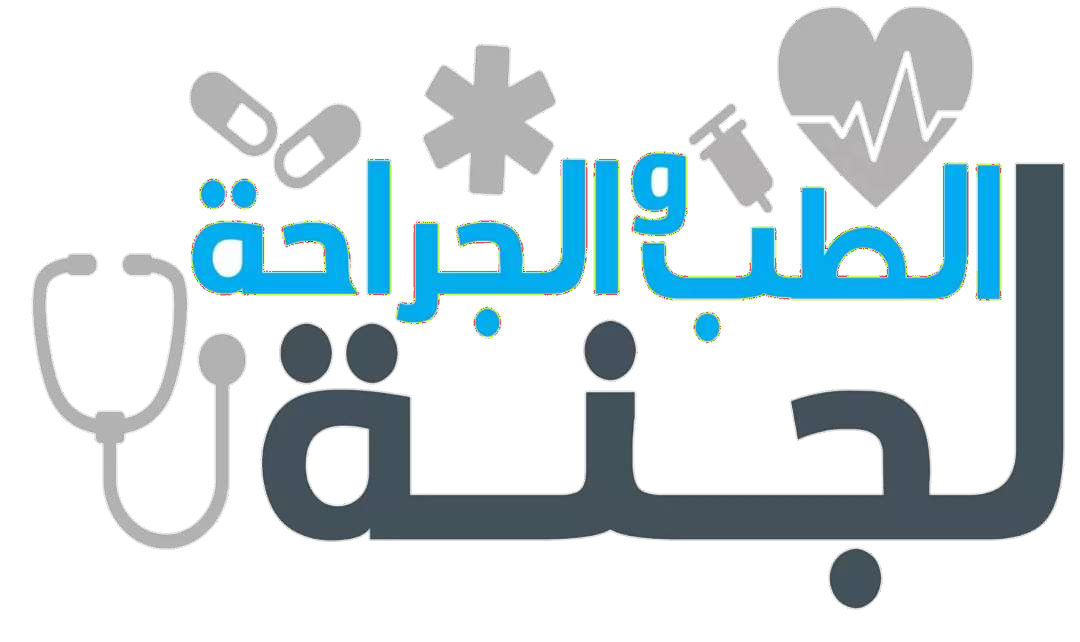 Dermatology Archive  Mini-Osce
Dermatology Mini-OSCE
Group 5 (A+B)
30 Minutes
By Ahmad Abu-Morad
Q1:Write the name of the disease for each lesion :
1.Flaccid bullae : pemiphegoid vulgaris
2.Tenses bullae: bullus pemiphegoid
3.Vesicles : dermatitis herptiform
4.Target lesions: erythema multiforme
Q2: Definition of :
*Beau’s lines : single horizontal ridge caused by sever short term illness such as heart attack and measles*Petyrgium : the cuticle grows forward over the base of the nail and attaches itself to the nail plate *Onycholysis : nail plat separate from nail bed*Halo nevus : mole surrounded by a white ring*Burrow :Slightly elevated, grayish, tortuous line in the skin ended by papule*crust: Dried exudates such as pus or blood*Nymph : eggs brown in color containing the louse* Anonychia : absence of nail
Q3: Causative organisms of:
*Hand foot mouth disease: Coxsackie A16 virus
*Herpes zoster : Varicella zoster virus
*Kerion: Dermatophyte (Cattle ringworm)

* Gonorrehea: Nisseria gonorrhea
Q3: first line treatment of :
*Urticaria : 2 nd generation anti-histamine
*Freckles : sun protection
*Alopecia Areata in adult: Intralesional topical steroid
*adult with scabies : 25% benzyl benzoate lotion 3 applications between each of them 12 hours and repeat after 1 week
Q4: 2 systemic treatment of psoriasis :
Phototherapy (PUVA and NB-UVB)
  Methotrexate ( low weekly dose)
Retinoids ( Vit.A derivatives : Acitritin) 
 Cylosporin
Apremilist
Biological treatment(Adalimumab, Etanercept,  Secukinumab,Ustekinumab and others)
Q5: 5 variants of warts:
Common wart Genital wart Plane wartsFiliform wartsPeriungual wart:
Q6: 2 skin manifestations of dermatomyositis
Periungual telangiectasia and erythema
  Heliotrope erythema
Gottron's papules
Photo distributed Poikiloderma (Triad of: Atrophy +  Hyperpigmentation + Telangiectasia +/-  Hypopigmentation)
Q7:
Auspitz sign seen in ? Psoriasis

Collarete scale seen in? Pityriasis rosea

Bamboo hair seen in ? Netherton syndrome

2 Clinical forms of acne ? Acne vulgaris , acne fulminans

Most common form of oral lichen planus? Reticular
Q8: koebner phenomenon
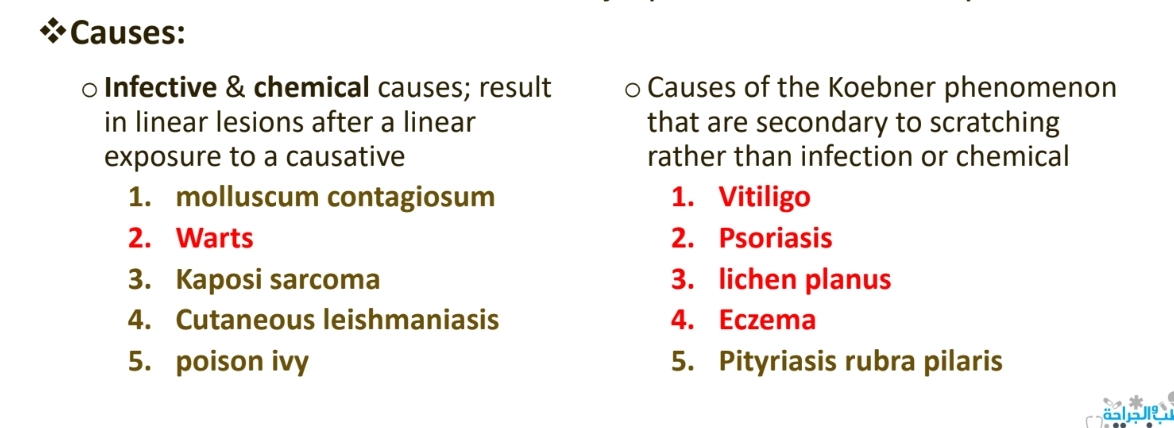 Q 9: Annular lesions in 2 skin diseases?
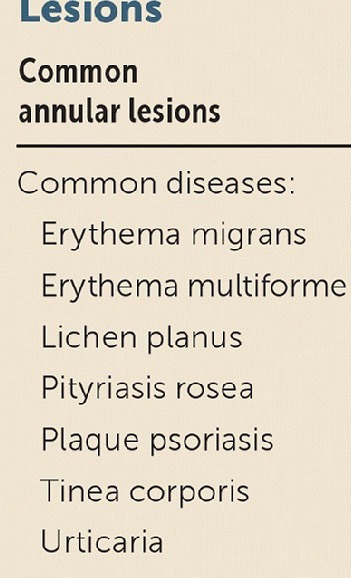 Q 10: Most 2 severe forms of psoriasis
Pustular psoriasis
Erythrodermic psoriasis
Dermatology Mini-OSCE
Ebaa al khattab
 
Collected by Mahmoud Darwish
Q1:
Dx: Ichthyosis vulgaris

Mention 3 variants of ichthyosis:
Ichthyosis vulgaris
X-linked recessive ichthyosis
Lamellar ichthyosis
Bullous congenital ichtyosiform erythroderma
Q2:
Describe: Patchy of hair loss

Differential diagnosis:
Alopecia areata
Tinea capitis
Trichotillomania
Q3:
Treatment of ORF and molluscum contagiosum:
Cryotherapy 

Primary lesion of psoriasis:
Plaque
Q4:
Causative organism:
Chancroid: Hemophylus ducreyi
Hand footh mouth disease: Coxackie A16

Non treponemal test for syphilis:
RPR (Rapid Plasma Reagin)
VDRL ( Venereal disease research laboratory test)
Q5:
Three skin manifestation of SLE:
Malar rash
Photosensitivity
Discoid skin lesion
Urticaria, vasculitic urticaria
Periungual telangectasia and erythema
Livido reticularis
Q6:
Hair cycle phase:
Anagen (growing phase): the active growth phase, which typically lasts 1000 days depending on predetermined genetic factors, it determines the length of our hair
Catagen (transition phase): the short growth arrest phase, of approximately 10 days, due to cessation of protein and pigment production and regression of the follicle due to detachment from the dermal papilla
Telogen (resting phase): the resting phase, lasting approximately 100 days irrespective of location, whilst the old hair is resting, a new hair begins the growth phase
Exogen (new hair phase): this is part of the resting phase where the old hair sheds and a new hair continues to growth
Q7:
Mention 5 types of induced urticaria:
Dermographism
Contact urticaria
Cholinergic urticaria
Cold urticaria
Delayed pressure urticaria
Solar urticaria
Q8:
Three variants of tinea capitis:
Black dot
Keriun
Favus
Dermatology Mini-OSCE
12/2/2023
Group 3 (A+B)
30 Minutes
By Osama Al-Lahham
Q: Define The following:
Bullae: large fluid-containing blister, more than 1 cm in diameter
	Plaque:	is a circumscribed, superficial, elevated plateau area 1.0–2.0 cm in  diameter
Nodule: an elevated lesion more than 1 cm

Q:
A. Mention 3 Dermatosis that affect this site?
Tinea Pedis
Erythrasma
Pitted Keratolysis
Pseudomonas
Eczema
B. Mention 2 bedside tests for diagnosis ?
KOH, Woods light test
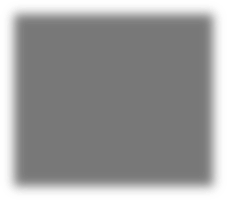 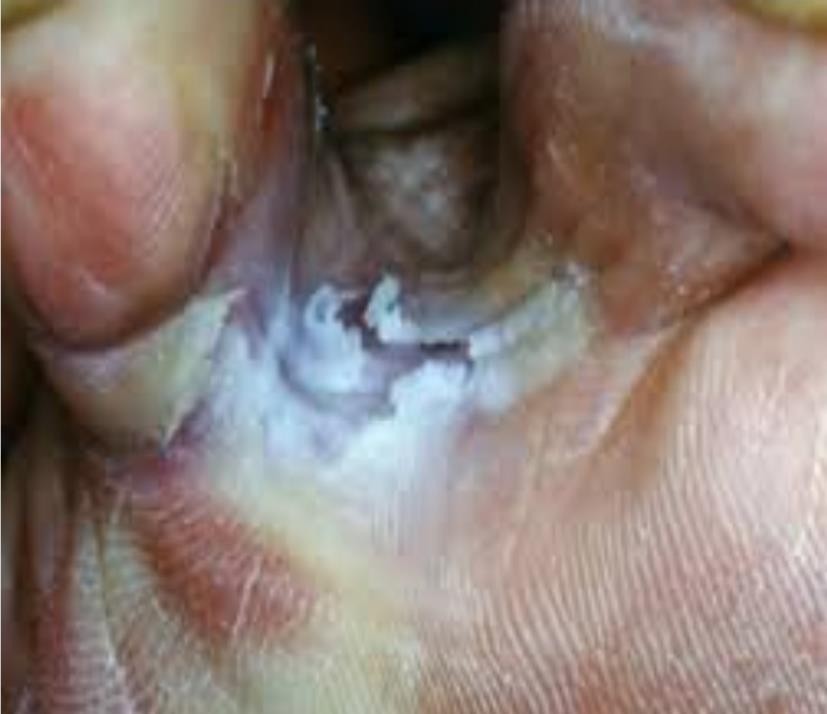 Q : mention the organisms causing these diseases:
Condyloma Acuminata: HPV
Syphilis: Trepanoma Pallidum
Orf: Parapox virus
Hand Foot Mouth Disease: Coxackie A16 Virus

Q : Mention 2 skin manifestations for Rheumatoid ArthritiS?
Rheumaric nodules, pyoderma gangrenosum, vasculitis, ...
Q: Mention the primary lesion for each and describe it.
Plane warts : a small, flesh colored, smooth flattened wart
Dermatitis herpetiformis : Grouped vesicles symmetrically located on elbows, knees,  sacrum, buttocks, and shoulders with intense pruritus and burning sensation
Erythema multiforme : Target lesion, a Central sore surrounded by pale red ring
Pitted keratolysis : whitish skin and clusters of punched-out pits.
Q: Mention 2 Histopathological features for Psoriasis.
Hyperkeratosis, Parakeratosis
Q: The Pattern of androgenetic alopecia in male & female :
In female: thinning over the central scalp , usually preservation of the frontal margin
In male: affects the Temples or vertex (frontoTemporal)
Q: Mention the FDA approved drug for:
Male alopecia	: Minoxidil
Hirsutism : eflornithine


Q: Describe the lesion:
large, tense bullae (fluid-filled blisters), which  rupture forming crusted erosions.
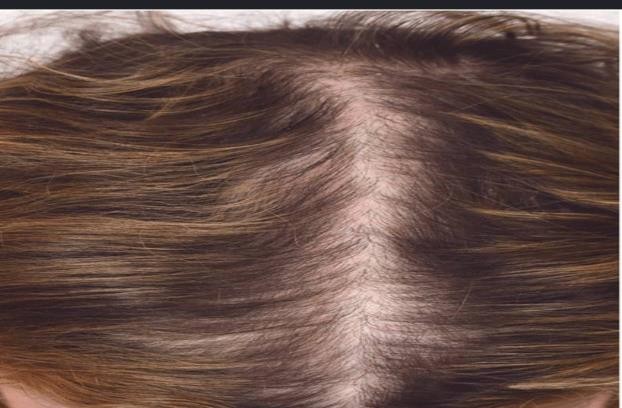 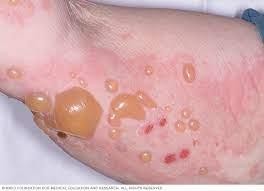 Q:
Diagnosis?
Tinea Corporis
Color on woodslight test?
Golden yellow
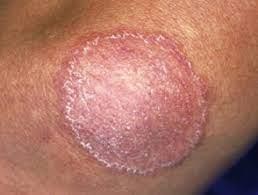 Q: What’s the cause of the following:
Chronic paronychia: Candidiasis
Tinea Corporis: Dermatophyte
Scabies: Sarcoptes scabei var. hominis
Q: A patient with gonorrhea, mention 2 investigations for its  diagnosis and management
Culture and smear of the urethral discharge
Q: Mention 2 lesions that are present in the oral form of Lichen
Planus.
Plaques, reticular lace-like pattern,...
Q: Mention 4 skin manifestations for DM:
Acanthosis Nigricans
Diabetic dermopathy
Diabetic Cherioarthropathy
Neuropathic Ulcer
Q: Mention 2 causes of exogenous eczema:
Contact allergic dermatitis
Contact irritant dermatitis
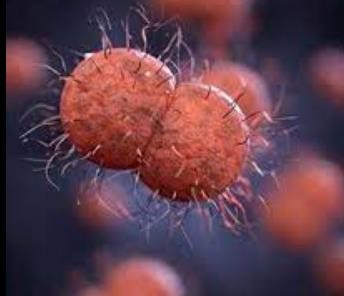 Dermatology
Made by:- Osama Alqaryouti
Station 1
Describe
Thin, elongated, firm, whitish cylindrical  concretions which ensheath the hair shaft  and can be easily dislodge.
Mention 2 Ddx:
Nits & Hair casts
How to differentiate between the 2 ddx
Nit: firmly attached to hair shaft & are  glued to the hair
Hair cast: can be easily dislodge and slide  up the hair shaft
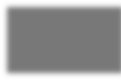 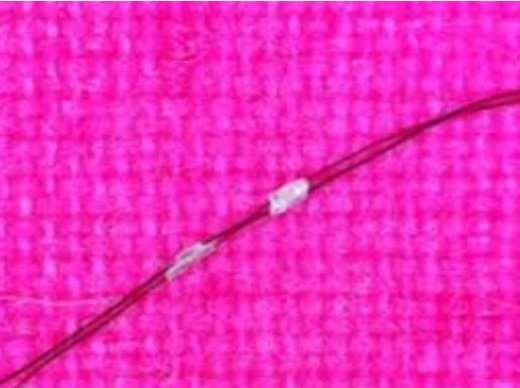 Station 2
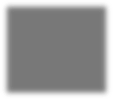 lesion’s color on woods lamp red ?!
Dx :pitted keratolysis , erythrasma (both  answers correct )
Tx : topical antibiotic
Mention 3 DDx : tenia pedis , pseudomonas ,  psoriasis , eczema
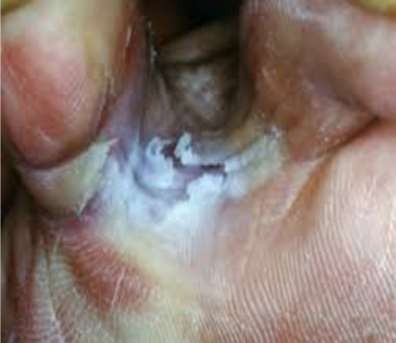 Station 3
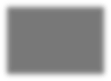 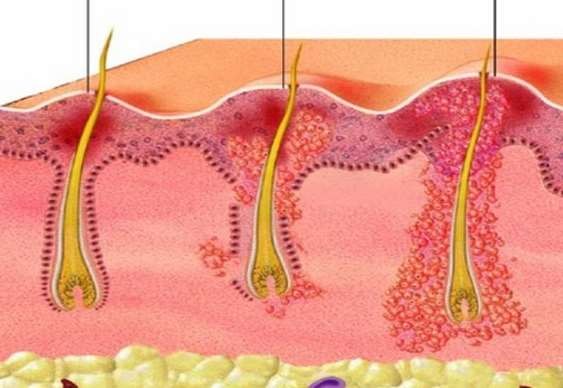 Mention the stages of this lesion
folliculitis , carbuncle , furuncle
What is the treatment of this lesion
antibiotics
Mention 2 cases of recurrent boils
anemia, obesity , HIV , AIDS
Station 4
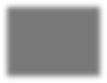 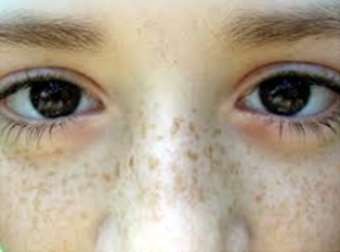 Describe:
Hyperpigmented macules over the checks and  nose
Mention 2 ddx
Freckles, Melasma
What is the best treatment
Sunblock
Station 5
Describe :- Sarcoptes Scabiei burrownig inside
the epidermes of the skin and leaving eggs
in its path
Mention 2 areas scabies does not infect :-
the face , scalp , back
What is the incubation period for re-infection with this disease  after treatment :-
8-10 days
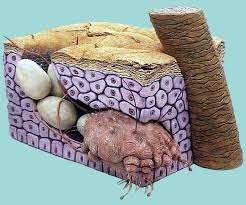 Station 6

-What is your diagnosis

Tinea corporis


-What is the cause of these lesions

Chancroid :- hemophilus dureyi

Pityriasis versicolor :- Pitryosporm orbuculare  (Malassezia furfur)

Favus :- Dermatophytes
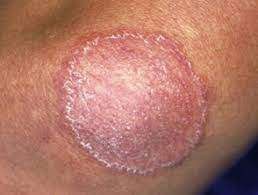 Station 7
Mention 3 causes of exogenous eczema :-
Contact allergic dermatitis  Contact irritant dermatitis  Contact allergic photodermatitis  Contact irritant photodermatitis
Station 8
Mention 1 systemic treatment of psoriasis  Phototherapy (PUVA	and NB-UVB)  Methotrexate ( low weekly dose)
Retinoids ( Vit.A derivatives : Acitritin)  Cylosporin
Apremilist
Biological treatment(Adalimumab, Etanercept,  Secukinumab,Ustekinumab and others)
. what is the treatment of syphilis
penicillin
Station 9
Mention 2 manifestation of  dermatomyositis:
Periungual telangiectasia and erythema  Heliotrope erythema
Gottron's papules
Photo distributed Poikiloderma (Triad of: Atrophy +  Hyperpigmentation + Telangiectasia +/-  Hypopigmentation)
Mention 2 clinical features of pityriasis  rosea?
Herald patch
Collarette scale
Christmas tree distribution
Station 10
Mention 2 systemic treatments of acne
1-antibiotics
2-retionoids
Dermatology 2-11-2022
Islam Al Banawi  Deema Shnaikat
ىلع علاطلاا نودب ايرظن مهلح نكمي ةلئسلاا لك  روصلا
دحاو لاؤس ءانثتساب روصلا عضن مل كلذل
Station 1
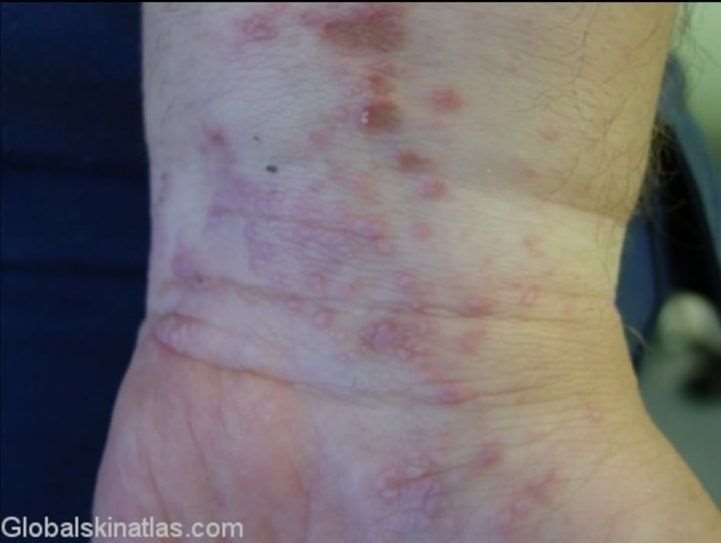 *What is the diagnosis :  Lichen Planus

*Mention 3 clinical variants of it:
Actinic Lichen planus
Acute lichen planus
Annular lichen planus
Definition of :
*Beau’s lines : single horizontal ridge caused by sever short term illness  such as heart attack and measles
*Petyrgium : the cuticle grows forward over the base of the nail and  attaches itself to the nail plate
*Onycholysis : nail plat separate from nail bed
*Halo nevus :	mole surrounded by a white ring
*Burrow :Slightly elevated, grayish, tortuous line in the skin ended by  papule
*crust: Dried exudates such as pus or blood
*Nymph : eggs brown in color containing the louse
* Anonychia : absence of nail
First line treatment of :
*Urticaria : 2 nd generation anti-histamine
*Freckles : sun protection
*Alopecia Areata in adult: Intralesional topical steroid
*adult with scabies : 25% benzyl benzoate lotion 3 applications  between each of them 12 hours and repeat after 1 week
Causative organisms of :

*non-gonococcal urethritis: Chlamydia trachomatis (Mostly),  Ureaplasama urealyticum, Trichomonas vaginalis and rarely by others
*Hand foot mouth disease: Coxsackie A16 virus
*Herpes zoster :	Varicella zoster virus
*Kerion: Dermatophyte (Cattle ringworm)
*Complications of Gonorrhea :
epidedimitis, orchitis,proststitis in men .Salpingitis and PID in females,  infertility and gonociccimia( Arthritis dermatitis syndrome)

*Mention 4 skin lesions in 2nd syphilis  Condylomata lata
Patchy alopecia
Rash (Generalized, maculopapular rash)  Mucous patch-oral mucosa
**Factors that induce the pathogenesis of Acne vulgaris :  1.Hormonal role, androgens, Testosterone, DHEAS
Increased sebum production.
Hyper-cornification (increase in keratin formation) of the  pilosebaceous duct (infundibulum).
Role of Propionibacterium acne - enzyme production (lipase)

**Mention 2 causes of localized pruritus:  1.Lichen simplex chronicus (neurodermatitis)  2.Prurigo nodularis
**Mention 2 cutaneous manifestations associated with malignancy in most  or all cases:
1.	Bazex syndrome 2. Carcinoid syndrome 3. Ectopic ACTH syndrome 4.  Paget’s disease 5. Glucogonoma syndrome

** inheritance of lamellar ichthyosis:  Autosomal recessive

**5 variants of warts :  Common wart
Genital wart  Plane warts  Filiform warts  Periungual wart:
** Write the name of the disease for each lesion :  Flaccid bullae : pemiphegoid vulgaris
Tenses bullae: bullus pemiphegoid  Vesicles : dermatitis herptiform  Target lesions: erythema multiforme

** 2 non-invasive diagnostic tests for fungal skin infection :  KOH prep/wood’s light
Group D 3-4
: دادعا  شوطبلا لساب  زاوفلا ىفطصم
رمعم نمحرلا دبع  ةراف وبا نمحرلا دبع
ةبساسكلا رون
Dx : ichthyosis vulgaris

Mention 3 variants of  ichthyosis :

1 - ichthyosis vulgaris  2-lamellar ichthyosis
3- steroid sulfatase def.
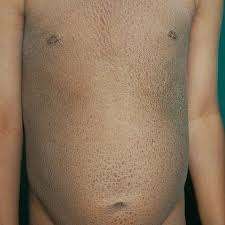 lesion’s color on woods lump red
?!
Dx :pitted keratolysis , erythrasma  (both answers correct )
Tx : topical antibiotic
DDx : tenia pedis , pseudomonas ,  psoriasis , eczema
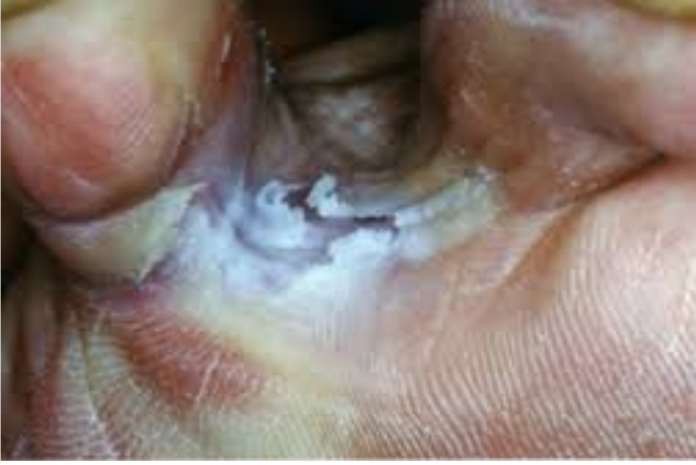 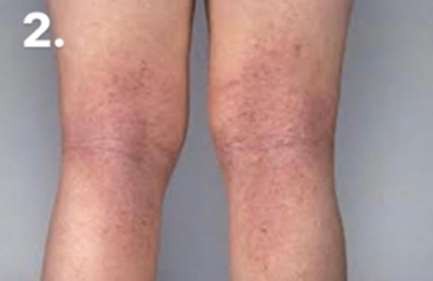 - DX	: atopic dermatitis
- Mention one symptom that  patients suffer from	?
Dryness , itchy , Specific
eczematous lesions  especially in flexures
Mention the primary lesion of each and describe it ??
Plane warts : a small, smooth flattened wart, flesh-coloured,
Dermatitis herpetiform :
Grouped (herpetiform) excoriations or vesicles
symmetrically located on extensor remission; watch for signs surfaces of elbows,  knees, sacrum, buttocks, and shoulders with intense pruritus and burning  sensation
Erythema multiforme : Central sore surrounded by pale red rings, also called a "target",
"iris", or "bulls-eye" May have vesicles and blisters
pitted keratolysis :
whitish skin and clusters of punched-out pits.
Describe the 1ry lesion of syphilis?
-Chancre , <2cm , painless ,solitary,indurated,clean base ulcer
Pattern of androgenetic alopecia in female :
thinning over the central scalp , usually preservation  of the frontal margin

Drug approved by FDA for male alopecia and  drug for hirsutism
Rx for Male alopecia	: Minoxidil
drug for hirsutism : eflornithine
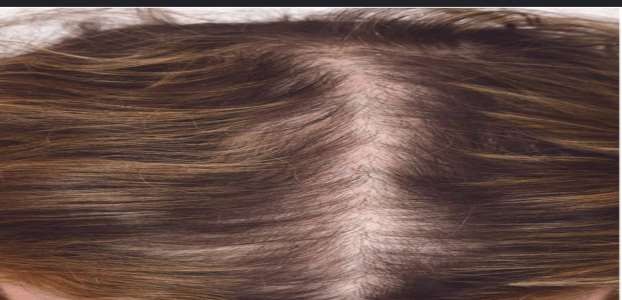 -Mention 2 Systemic drugs	is used in psoriasis :
Phototherapy (PUVA	and NB-UVB).
Methotrexate ( low weekly dose).
Retinoids ( Vit. A derivatives : Acitritin).
Cyclosporine.
Apremilast.
Biological treatment
-Tow drug induced acne  Corticosteroids
Lithium  Vit. B12
Tow Skin manifestation of bahjets disease
-Painful oral ulcer with yellowish base
-Painful genital ulcer with yellowish base


-Describe lichen planus ( site , morphology) :
small polygonal flat-topped violaceous papules , shiny  surface
- Site : mucus membrane(most common), hair,  nail.
Causative agent of each

Syphilis : Treponema pallidum a spirochete
Molluscum contagiosum : pox virus
Scabies : Sarcoptes scabiei var. hominis
Head lice : Pediculus humanus var. capitis
Bacterial folliculitis: staph.aureus
Chronic paronychia:candidia albicans
-Define : ناحتملال رتم يتنس 1 اودمتعا
-plaque a circumscribed, palpable  lesion more than 1 cm in diameter;
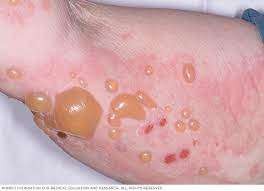 -Bullae : Large fluid containing blisters
>1cm
-vesicle : Small fluid containing blisters
<1cm


-Describe :	large, tense bullae (fluid-filled  blisters), which rupture forming
crusted erosions.
Group A 3-4
تاكرب دومحم: دادعا  ةريامع دمحم
زاوفلا ىفطصم : عيمجت
Station 1
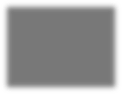 Describe
Thin, elongated, firm, whitish cylindrical  concretions which ensheath the hair shaft  and can be easily dislodge.
Mention 2 Ddx:
Nits & Hair casts
How to differentiate between the 2 ddx
Nit: firmly attached to hair shaft & are
glued to the hair
Hair cast: can be easily dislodge and slide
up the hair shaft
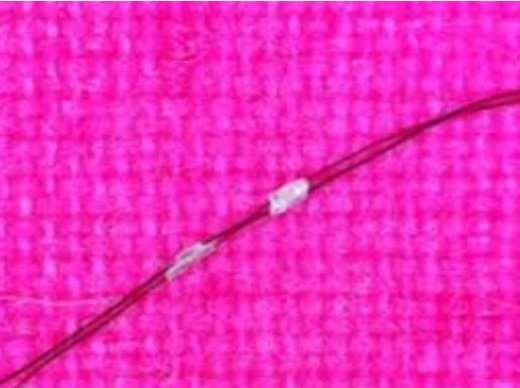 Station 2
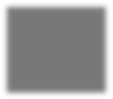 شم ناحتملااب tinea pedis اهوربتعا انلتكح ةروتكدلا
pseudomonas
Describe: Pruritic, whitish, scaling erosions  between the toes.
Causative agent: Dermatophytosis
Mention one line of topical treatment:
Any one of the following: Miconazole,  Clotrimazole, Econazole, Ketoconazole,  Whitfield ointment
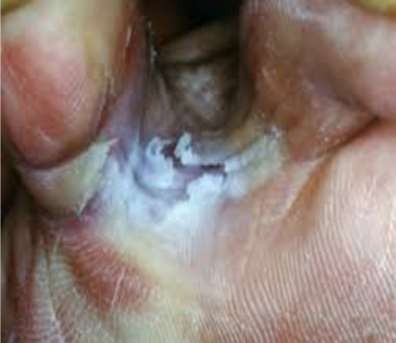 Station 3
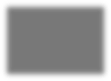 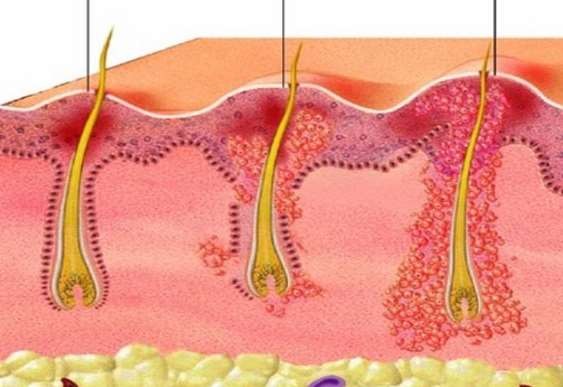 Describe:
Tender red spot, often with a surface pustule
What is this lesion ?
Folliculitis
What is the causative agent ?
S.aureus
Mention 1 line of treatment:
Any of the earlier mentioned managements
Ex. Warm compresses to relieve itch and pain
Station 4
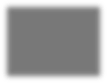 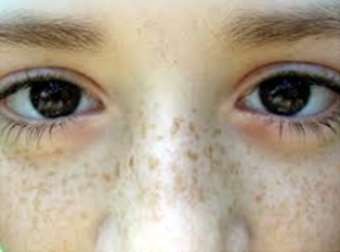 Describe:
Hyperpigmented macules over the checks and  nose
Mention 2 ddx
Freckles, Melasma
What is the best treatment
Sunblock
Station 5
Mention 2 uses of oral steroids in urticaria:
Severe acute urticaria
Vasculitic urticaria
Mention 4 types of inducible (physical) urticaria:
Symptomatic dermographism
Cold urticaria
Cholinergic urticaria
Contact urticaria
Delayed pressure urticaria.
Solar urticaria.
Aquagenic urticaria
Station 6
Characteristic lesion of chronic eczema
Lichenification
Mention 3 skin manifestation with ADIS
Oral candidiasis extending into the oesophagus
Kaposi’s sarcoma
Hairy leukoplakia
Eosinophilic folliculitis of AIDS
Proximal onychomycosis
Severe seborrheic dermatitis
Opportunistic infections
Severe bacterial ,viral and fungal infections
Station 7
Mention 3 blood tests for late onset acne
Free testosterone
DHEAS
17-hydroxyprogesterone
AM serum cortisol level
LH /FSH ratio
Mention 1 characteristic presenting symptom of lichen planus
Pruritis
Station 8
Mention 1 Histopathological features of psoriasis:
Parakeratosis
Mention 3 manifestation of dermatomyositis:
Periungual telangiectasia and erythema
Heliotrope erythema
Gottron's papules
Photo distributed Poikiloderma (Triad of: Atrophy + Hyperpigmentation +  Telangiectasia +/- Hypopigmentation)
Station 9
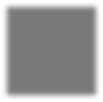 Diagnosis of the photo
Collodion baby
Mention 2 clinical features of pityriasis  rosea?
Herald patch
Collarette scale
Christmas tree distribution
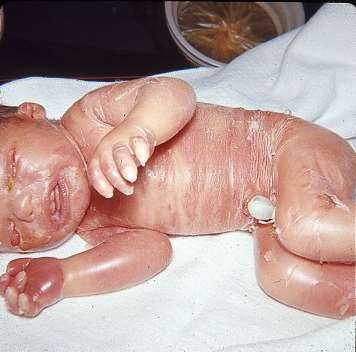 Station 10
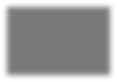 What is the cause of the following
Syphilis: Treponema pallidum
Pityriasis Versicolor: Malassezia furfur
(pityrosporum orbiculare)

Mention 2 clinical variants
Black dot
Kerion
Favus
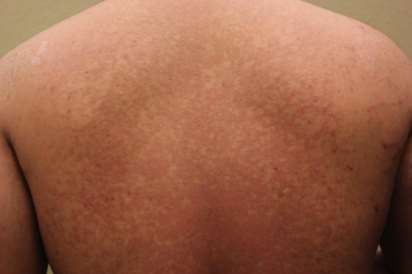 Dermatology  3/8/2022
Group 1 (A+B)
Done by :
Eslam wasfi Al-Tarawneh
Laith Al-Najada  Walid Al-Azayzeh  Alaa Al-Freahat
Q1
Describe what you see:
ill- define Hypopigmented are on the face

3 Ddx:
Pytriasis alba
Post-inflammatory hypopigmentation
Tinea versicolor
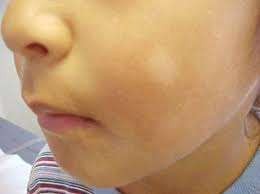 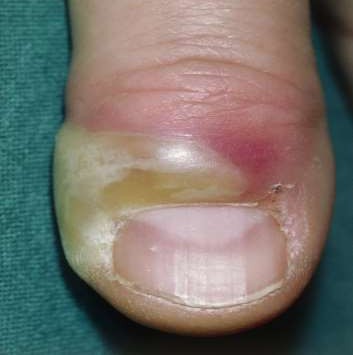 Q2:
Describe this lesion:
Pustule at the nail fold  surrounded by erythema (acute  paronychia)

What is the most common  organism and the tx?
Staph.aureus, incision and  drainage with topical antibiotics
Q3
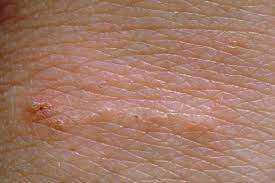 Describe the lesion:
Slightly elevated , grayish , tortuous line in the skin  ended by papule.

One line of treatment ?
25% benzyl benzoate lotion, applied daily every 12
hours for 3 days for adults


What is the causative organism?
Sarcoptes scabiei var. hominis
Q4:
1-3 Clinical variants of lichen planus :

Actinic Lichen planus.
Acute lichen planus.
Annular lichen planus


2- 2 systemic associated with lichen planus
Liver disease and Diabetes
Q5:
Mention 2 uses of oral steroids in urticaria :
1-sever acute urticaria  2-vasculitic urticaria

Mention 4 types of inducible urticaria:
Dermographism  Cold urticaria
Cholinergic urticaria  Contact urticaria
Q6:
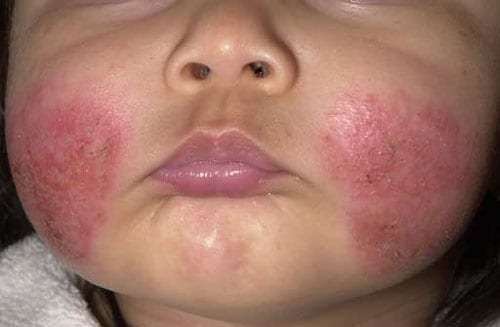 Spot diagnosis :
Atopic dermatitis on children


Mention the 3 chracteristic
features of it :
dry skin
itching
specific eczematous lesions especially in
flexures
Q7:
1-Factors that induce the pathogenesis of Acne vulgaris

Hormonal role , androgens , Testosterone , DHEAS .

Increased sebum production.

Hypercornification ( increase in keratin formation) of the pilosebaceous duct
(infundibulum).

Role of propionibacterium acne - enzyme production (lipase).

2-Woods light of tinea versicolor
golden yellow
Q8:
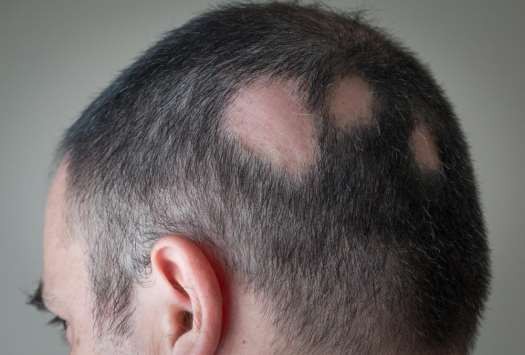 Describe
Patchy of hair loss
2 differential diagnosis
alopecia areata
T. Capitis
trichotillomania
Q9:
1) Mention 2 Confirmatory diagnosis of syphilis
FTA-ABS test( Flourescent Treponemal Antibody Absorption test  TPHA(Treponema Pallidum Haemagglutiation test)

2-Causetive agent of Gonorrhea ?
Neisseria gonorrhoeae
Q10:
1-Mention 2 of skin manifestation of bahcet disease
Oral ulcers
Genital ulcers
Pathergy reaction
Erythema nodosum –like lesions
Erythema multiforme-like lesions
Acne form skin rash


2- Mention 3 drugs that exacerbate psoriasis

lithium, synthetic antimalarial drugs, tetracycline antibiotics, beta blockers,  and non- steroidal anti‐inflammatory drugs (NSAIDS).
Dermatology  9/3/2022
RAZAN TARAWNEH
ASMAA GHANEM
Q1:
Mention 2 uses of oral steroids in urticaria :
1-sever acute urticaria
2-vasculitic urticaria

Mention 4 types of inducible urticaria:
Symptomatic dermographism
Cold urticaria
Cholinergic urticaria
Contact urticaria
Q2:
Primary lesion in psoriasis?
Plaque

Mention 3 topical tx in acne vulgaris
1)Retinoids
2) Antibiotic  3)Keratolytic
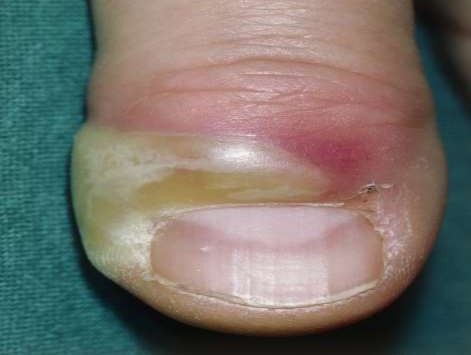 Q3:
Describe this lesion:
Pustule at the nail fold surrounded by  erythema (acute paronychia)

What is the most common organism and  the tx?
Staph.aureus, incision and drainage with  topical antibiotics
Q4:
Mention the varients of tinea peds:
1)interdigital
2)moccasin
3)vesicular or bullus

What is the most common cause of chronic paronychia?
Candida albicans
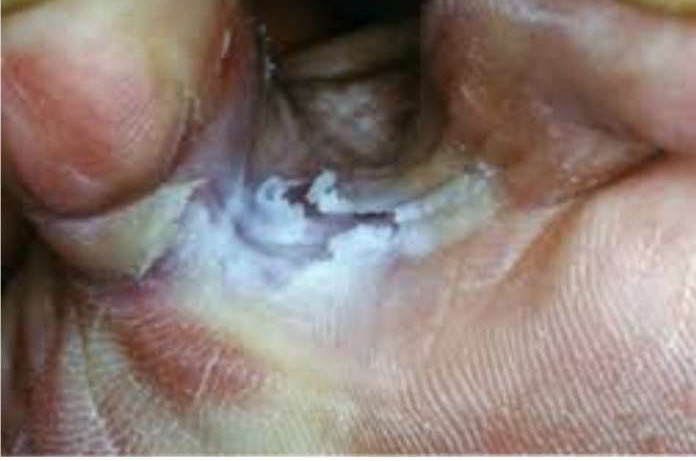 Q5:
Mention 4 ddx:
1)tinea peds
2) psoriasis
3)eczema
4) pompholyx

Mention 2 diagnostic tests
1)KOH
2)woods light
Q6:
What is the microorganism for each of this:

Syphilis: treponema pallidum
Non-gonococcal: ureaplasama urealyticum
Chancroid: haemophilus ducreyi
Q7:
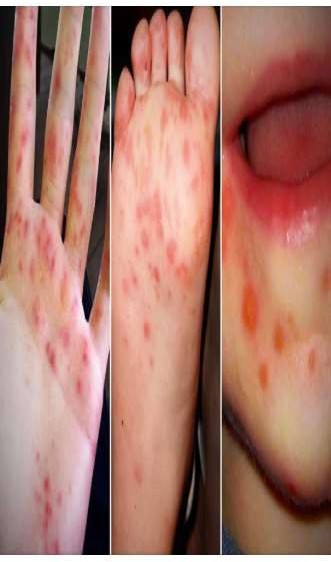 What is the causative organism of this disease?
Coxsackie virus (CV) A16
Mention the complications :
1) Dehydration due to inadequate fluid intake
2) Transverse lines that slowly move outwards
3) Nail shedding (onychomadesis) about 2 months after  the illness
Q8:
Mention 2 causes of local pruritus:
1)Lichen simplex chronicus( neurodermatitis)
2)Prurigo nodularis
Q9:
Mention the 3 chracteristic features of atopic dermatitis:  1)dry skin
itching
specific eczematous lesions especially in flexures

Mention the spares area in ichthyosis vulgaris:  groin and flexural area
Q10:
Write the hair cycle and the definition of each one
Anagen – the active growth phase, which typically lasts 1000 days depending on  predetermined genetic factors (as opposed to body hair which lasts from 1 to 6 months).  Catagen – the short growth arrest phase, of approximately 10 days.
Telogen – the resting phase, lasting approximately 100 days irrespective of location.

Define the telogen effluvium
following a number of stimuli the majority of hair follicles may enter the resting phase  (telogen) at the same time (synchronously) resulting in diffuse shedding approximately 2  months after the triggering event, often described as the hair ‘falling out by the roots’.
This is usually an acute self-limiting phenomenon, usually resolving within 6months
Dermatology MiniOSCE
Group 5
2022

Shahed Kawaleet
Mention 2 drugs that exacerbate psoriasis:
NSAIDS
Anti-malarial  3-Beta blockers  4-Tetracyclines  5-Lithium

Mention the cells that are involved in psoriasis:
1-keratinocytes 2-dendritic cells 3-T-cells
Mention 2 cutaneous manifestations associated with malignancy in  most or all cases:

Bazex syndrome
Carcinoid syndrome
Ectopic ACTH syndrome
Paget’s disease
Glucogonoma syndrome
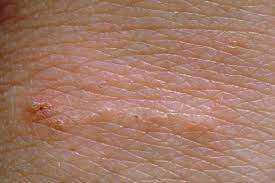 Describe the lesion:
Slightly elevated , grayish , tortuous line in the skin ended by papule.

Which treatment could be used in children?
Crotamitone
Crotophile


What is the causative organism?
Sarcoptes scabiei var. hominis
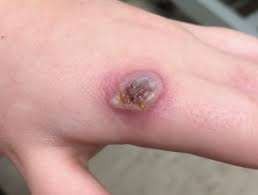 Describe what you see:

Ddx:
Orf, insect bite, infected wound.
Describe what you see:
whitish skin and clusters of punched-out pits
on the sole of the foot.

What medication can be used?
Topical antibiotics(erythromycin, clindamycin)

What is the causative organism?(one only)
corynebacteria, Dermatophilus congolensis, Kytococcus sedentarius, actinomyces and  streptomyces
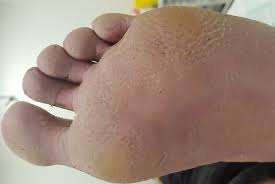 Mention the variants of acne other than acne vulgaris:
Acne fulminans
Neonatal acne
Infantile acne
Occupational acne
Acne excorie
Mention the variants of this disease:
Black dot
Favus
Kerion

What is the cause?
Dermatophyte
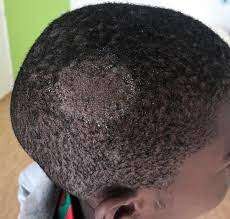 Mention the types of endogenous eczema:
Contact allergic dermatitis
Contact irritant dermatitis
Contact allergic photodermatitis
Describe what you see:
Hypopigmented are on the face

3 Ddx:
Pytriasis alba
Post-inflammatory hypopigmentation
Tinea versicolor
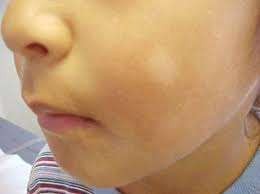 Mention 3 manifestations of early congenital syphilis:
Hepatomegaly
Jaundice
Rhinitis
Describe what you see:
A group of small vesicles on the neck.
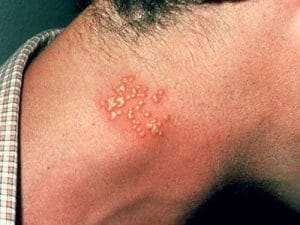 Ddx:
herpes simplex
Herpes zoster
Dermatology Mini Osce Archive  1/12/2021
Prepared By :
Noor Al-Huda Al-Karaki
1-Mention	Management Approach For Melasma :

Sunblock
Emollient creams
Leaser Therapy
2-Mention 2 skin diseases	that topical steroid  aggravates them :
Acne
Hypertrichosis
Dermatophytosis as with Tinea incognita
3- mention 3	causes for recurrent boils ( Furunculosis )
1- Health care worker carrier MRSA  2- Dm	, Anemia , Obesity
3- Aids , Cancer
4- Mention 3 skin manifestations of internal  malignancy in all or most cases :
Carcinoid Syndrome
Basez Syndrome
Ectopic ACTH syndrome
5- mention 3 skin diseases cause pruritus
Scabies
Pediculosis
Lichen planus
6- Most Common Tinea in ADULT ?
 Tinea Pedis
7- Mention 2 Nails changes with Lichen Planus :
Lateral Thinning
Longitudinal ridges
Dermatology mini-osce be like  :
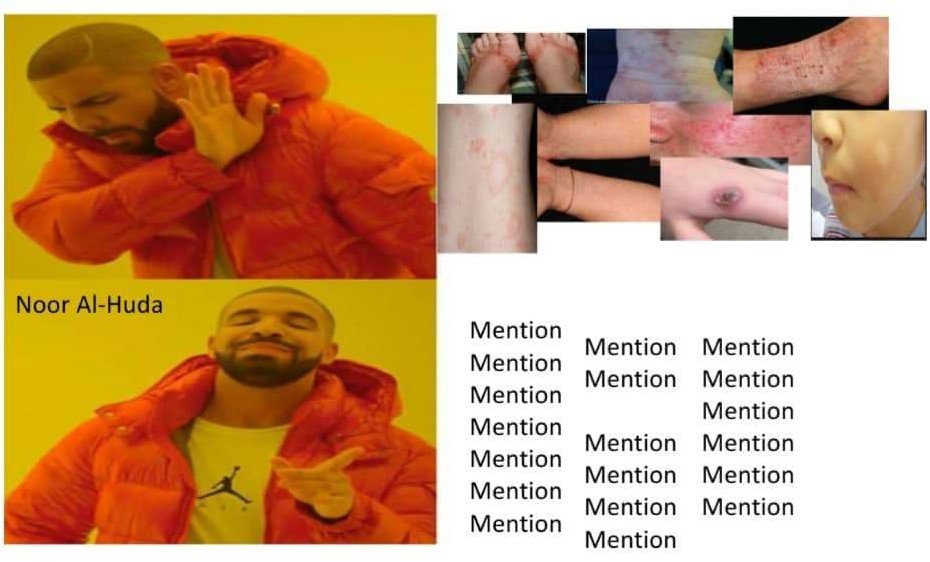 8- Mention 5 Muco-cutanous	clinical
presentation of Candidiasis :
1- Oral Candidiasis ( oral thrush and perleche dermatitis )  2- Vaginal Candidiasis
Chronic Paronychia
Candidiasis inter-trigo : Napkin , Submammary , Balanitis  5- Neonatal Candidiasis
9-Mention 2 variants of Acne ( severe forms
) indicate systemic Vit A Derivative :
Acne Fulminans
Acne Conglobata
Acne Vulgaris with scar Tendency
10 -Primary lesion Of :
1- Plana Wart :small, smooth flattened wart, flesh-coloured .  2- Han d Foot Mouth disease	:Vesicles
Dermatitis herpetiformis : Vesicles
Drug eruptive acne : Monomorphic eruption papules and pustules .  5- lentigines:	Hyper-pigmented patch or macule ( not sure )
11- First line treatment :
Orf : Cryotherapy
Impetigo with more than 5 lesions : Oral Antibiotic.  3- Androgenic Alopecia in male : Minoxidil lotion.
Alopecia Areata in adult : Intralesional topical steroid.
Adult with chickenpox presented after 10 Hours : oral  Valaciclovir 500mg / 3 times	per 5days
12- Causative micro-organism
1- Gonorrhea : Neisseria gonorrhoeae bacterium.  2- Kerion : Dermatophytosis	, variant tinea capitis.
3- Non- Gonococal Urethritis :Chlamydia trachomatis.  4- Syphilis :Treponema pallidum.
5- Chancroid :Haemophilus ducreyi .
Dermatology Mini-osci  Group 3/c+d
ةدشاورلا دمحأ ةيناد
Mention 4 indication of this devise
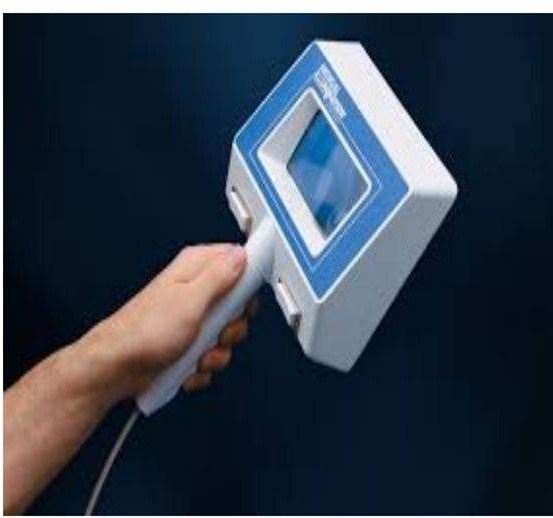 Tinea capitis
Tinea versicolor
Vitiligo
Erythrasma
Name the primary lesion of each of  the following:
Mulloscum contagiousm: papule

Hand Foot Mouth disease: vesicle

Insect bite: bulla or wheal?

Melama: hyper- pigmented patch
Define each of the following:
Target lesion: central sore surrounded by pale red ring.
Lichenification: thickining of skin due to prolonged itching.
Exclamation mark: short hairs that taper towards the base indicate  active growth diagnostic for alopecia areata.
Nits:	hatched eggs attached to hair shaft.
What is the cause of this lesion? HPV

2 other clinical form?
Common wart
Genital wart

2 line of treatment?
Cryotherapy
Curettage and cautery

Cause of this black dot?
Thrombosed veins
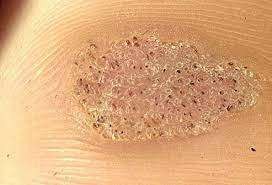 What is the cause? Dermatophyte

2 clinical variants of this lesion?
Black dot
Kerion

2 of systemic drugs used in  treatment?
Fluconazole
itraconazole
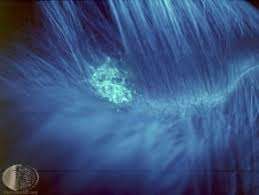 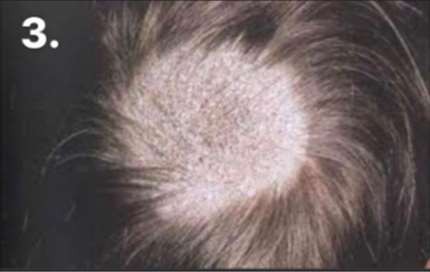 2 of systemic treatment?
Methotrexate.
Apremilist.

3 of nail changes  associated with this  disease?
Oil spot.
Onycholysis.
Pitting.
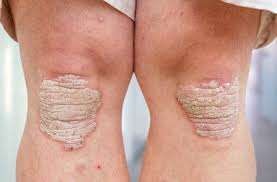 Mention the most common 2 type of endogenous eczema?
Atopic dermatitis.
Seborrheic dermatitis.

Mention 2 clinical features of pityriasis rosea?
Herald patch.
Christmas tree distribution.
Mention 4 mucocutaneous changes in secondary syphilis?

Rash: diffuse, symmetric,asymptomatic.
Condylomata lata.
Patchy alopecia.
Mucous patch- oral mucosa.
What is the cause of:
Tinea versicolor: pityrosporum orbiculare.
Non- gonococcal urethritis: trichomonas vaginalis.

Mention 3 variant of congenital ichthyosis?
Ichthyosis vulgaris.
Steroid sulfatase deficiency.
Collodion baby.
Mention 5 skin manifestations of diabetes mellitus?

Acanthosis nigricans.
Diabetic dermopathy.
Diabetic cherioarthropathy.
Necrobiosis lipoidica diabeticorum.
Rubiosis faciei diabeticorum.
Done by :
lara shdaifat	enas rababah  september- group 3 (A+B)
Name of this devise:

koh
Woods light
Patch test
Brick test
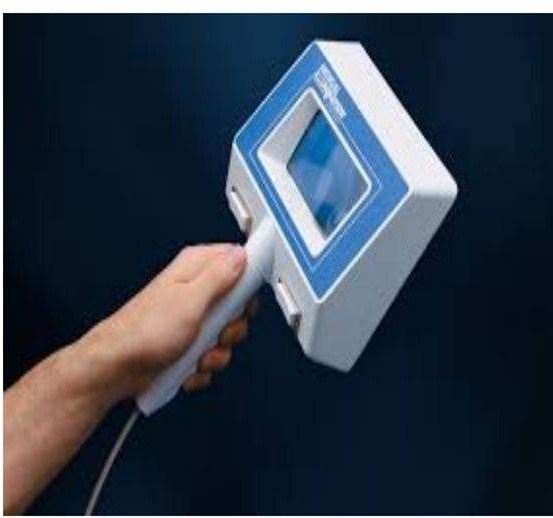 The best treatment is:

No treatment
Sun block
Hydroquinone
Bleaching agent
Laser
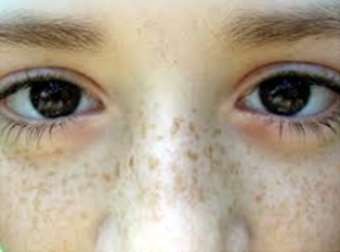 Dx ?:

Tenia pedis
Psuedumonas
Warts
psoriasis
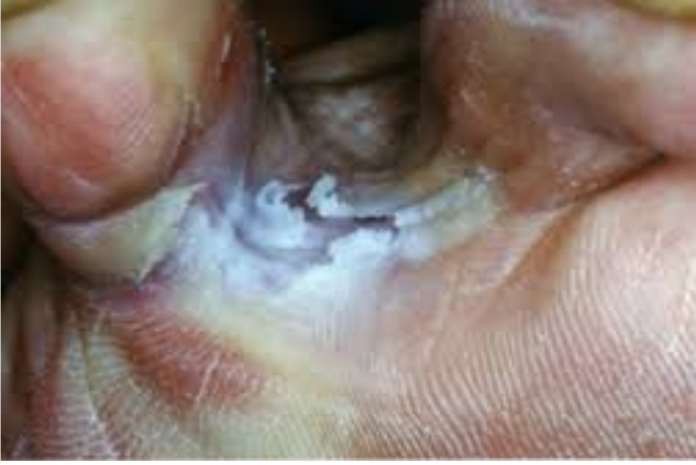 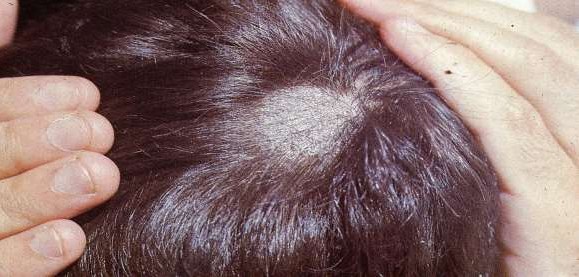 Diagnosis:
alopecia areata
tinea capitis
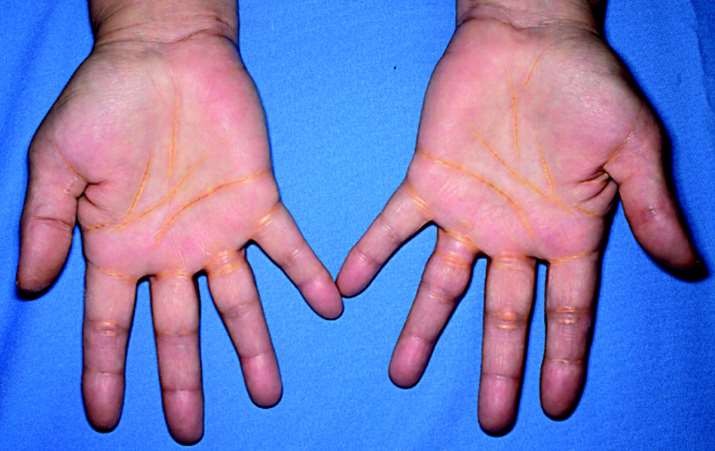 Best test to do for this  patient :
Lipid profile
Dx for this koh picture?:

Tenia corporis
Tenia versicolor
Candida albicans
Tenia capitis
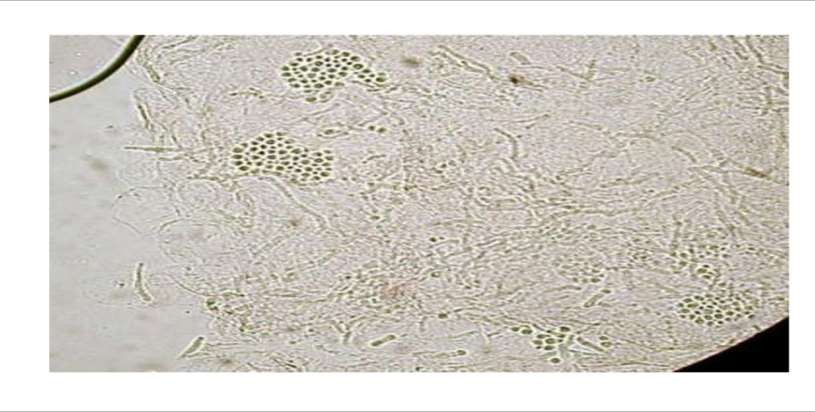 DX?
Scalp psoriasis
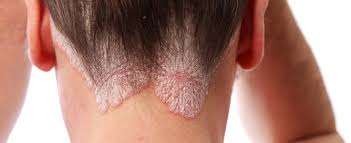 The diagnosis is:

Acute contact dermatitis
Atopic dermatitis
Psoriasis
Seborrheic dermatitis
Ichthyosis
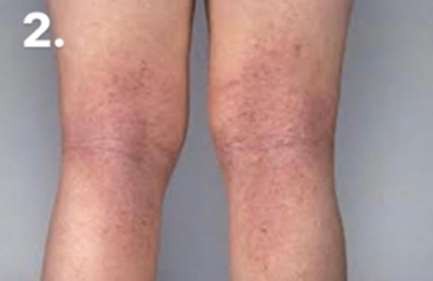 Dx : tinea versicolor
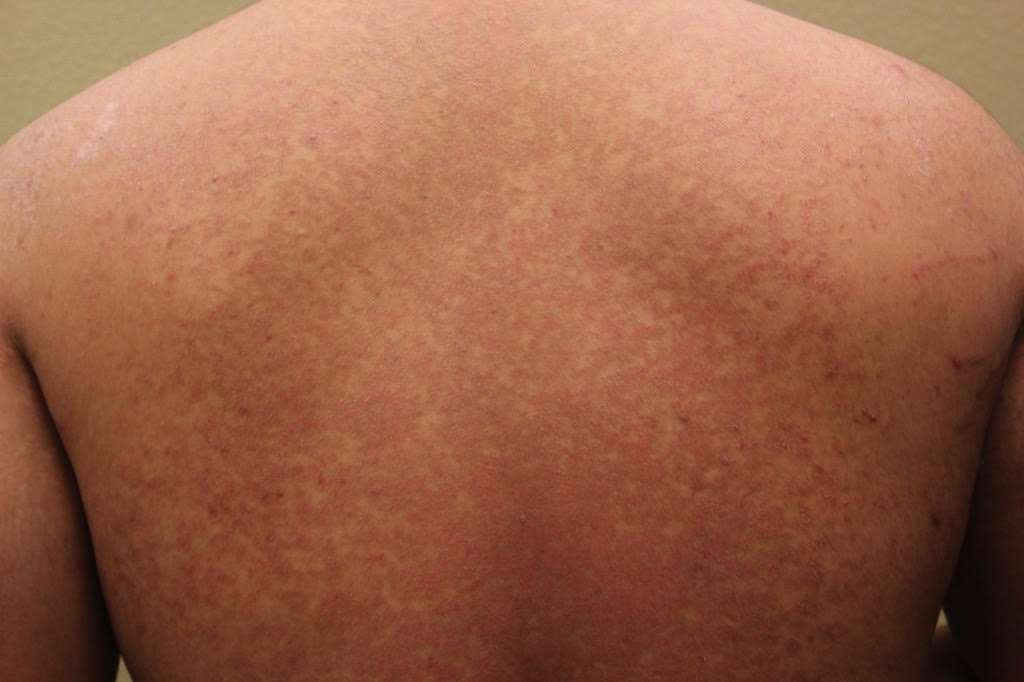 Erythematous lesion for 2 years , Dx ?:

folliculitis
Rosace
Systemic lupus erythematosus
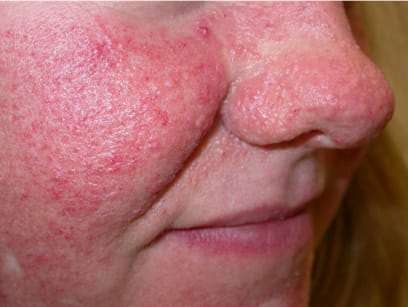 Dx ?:

nits
cast
lice
Nymph
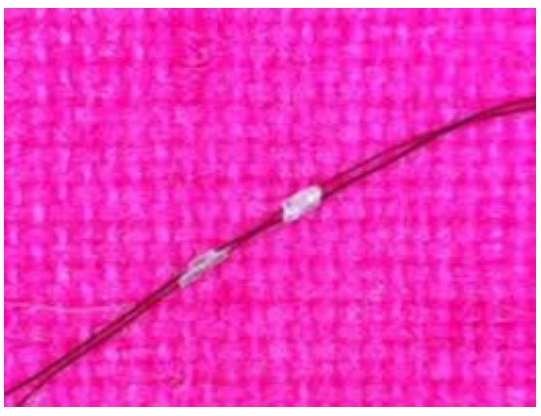 : DX??
Ichtyosis vulgaris
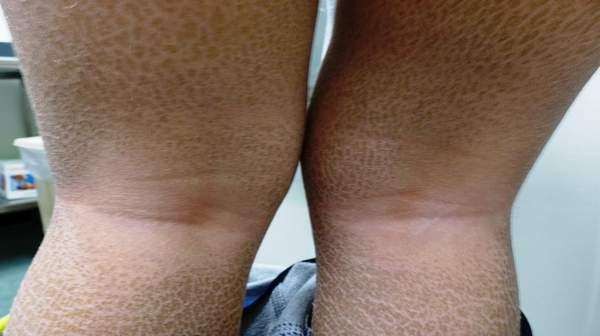 Dx ?:

Lichen planes nails
Chronic paronychia
Psoriasis nails
onychomycosis
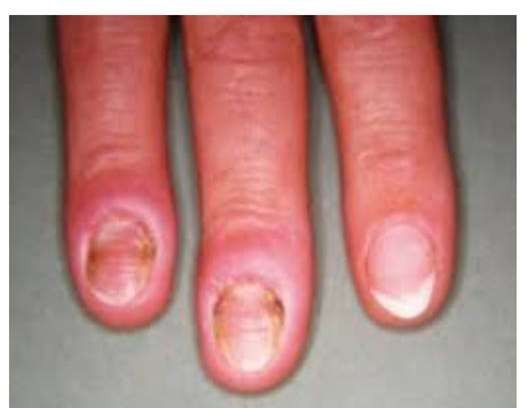 Causative agent for this case:

Streptococcal bacteria
Staphylococcal aures
Streptococcal epidermis
Staphylococcal albus
Propionibacterium acnes
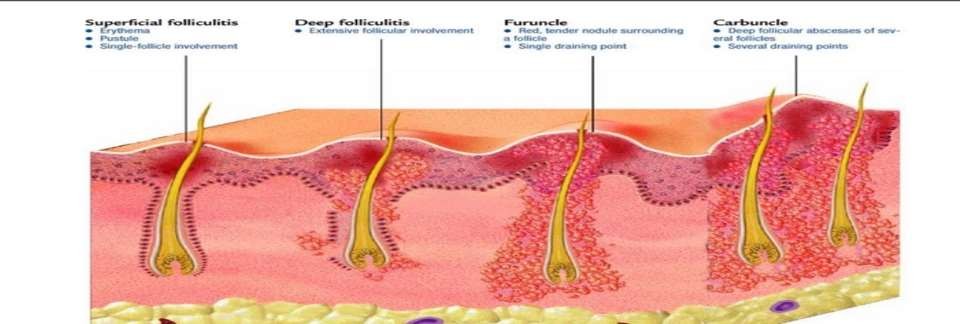 Dx ?:

psoriasis
Tenia manum
Lichen planus
Dyshitotic eczema
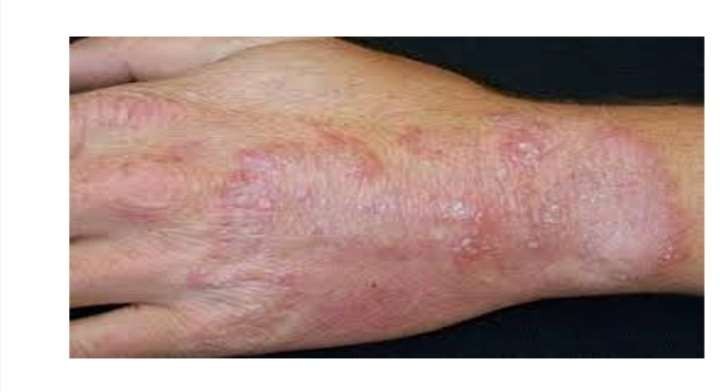 Pt presented single lesion with severe itching , dx :

psoriasis
Lichen sipmlex chronicus
Lichen planus
Tenia pedis
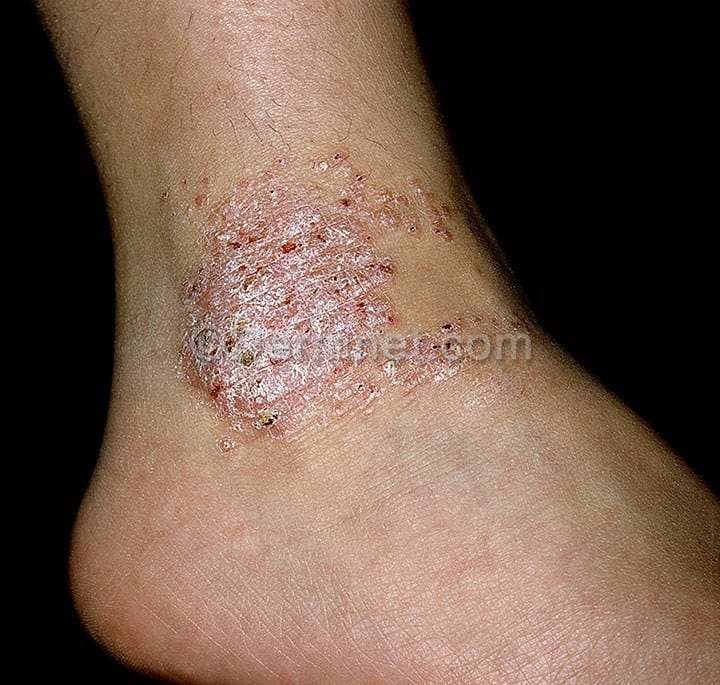 Dx ?:

pediceulosis
scapies
Crab lice
nymph
nits
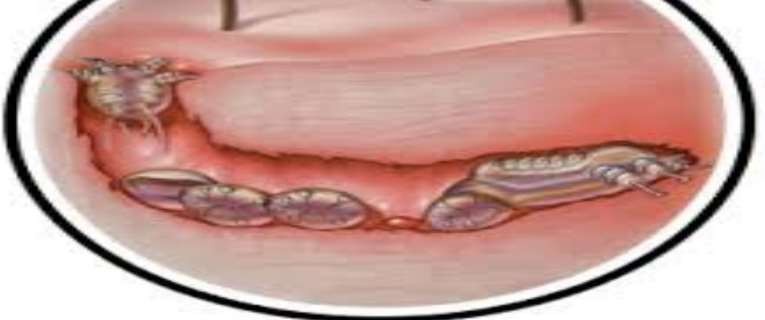 Which test in patient with syphilis done to monitor response to  treatment ?
VDRL
In patient with acne…….do not use steroids
Dermatology archive  august exam 2021
serotonin
)ةروصلا سفن(  ضرملا مسا نع لاؤس
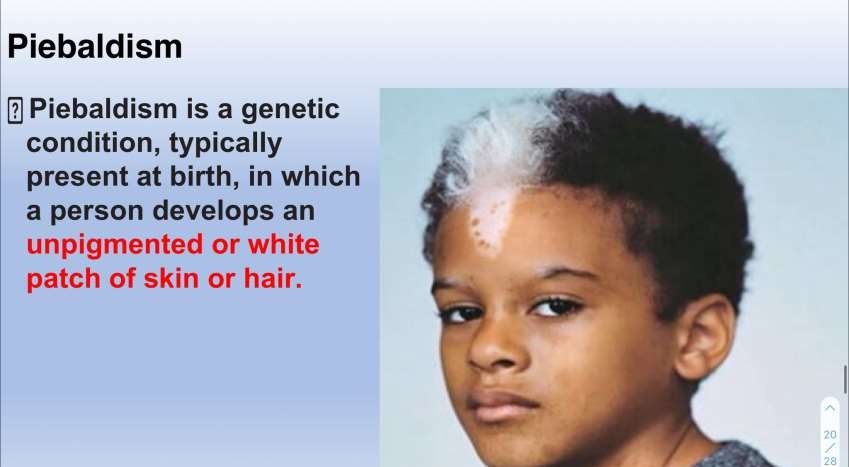 )ةروصلا سفن(
لا عون نع لاؤسnevus
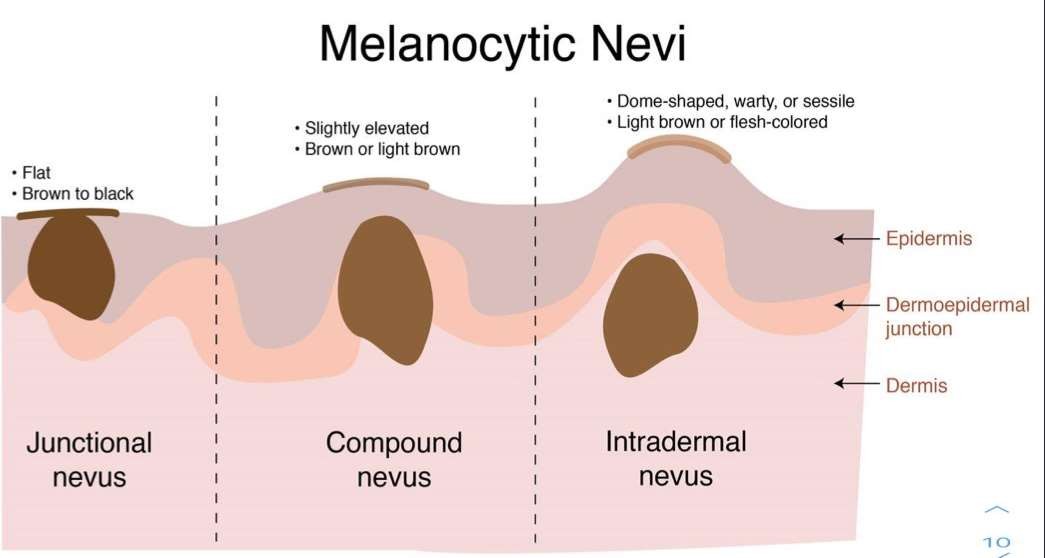 لل فصو details
لا عون نع لاؤسوskin
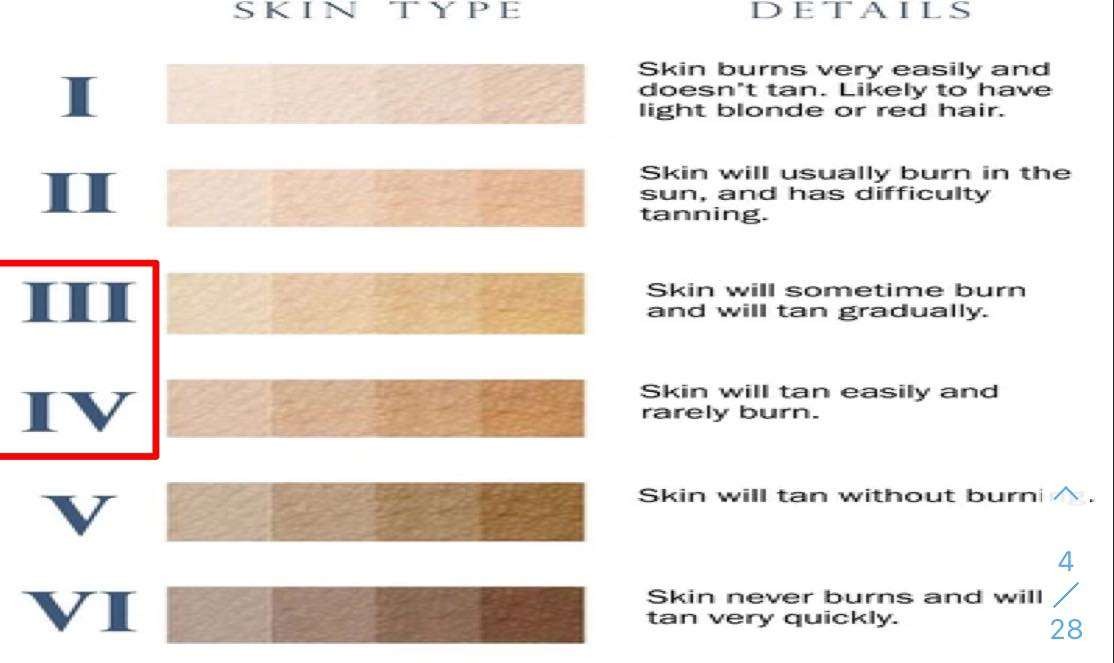 Diagnosis ?
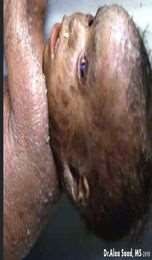 Which test should be used to measure disease activity and  track response treatment (in syphilis)
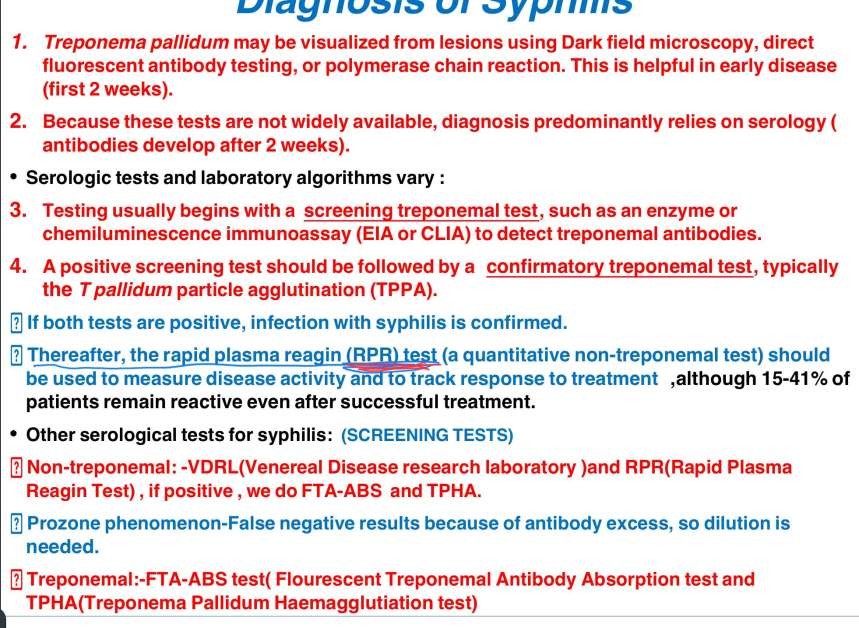 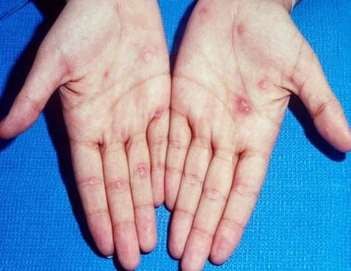 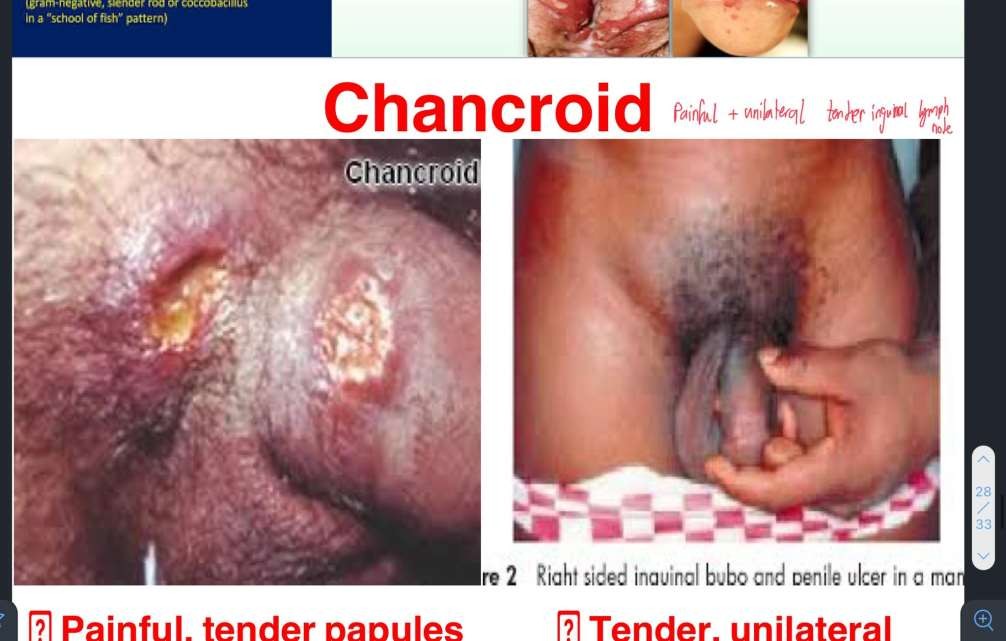 Which of the following  microorganisms causes this
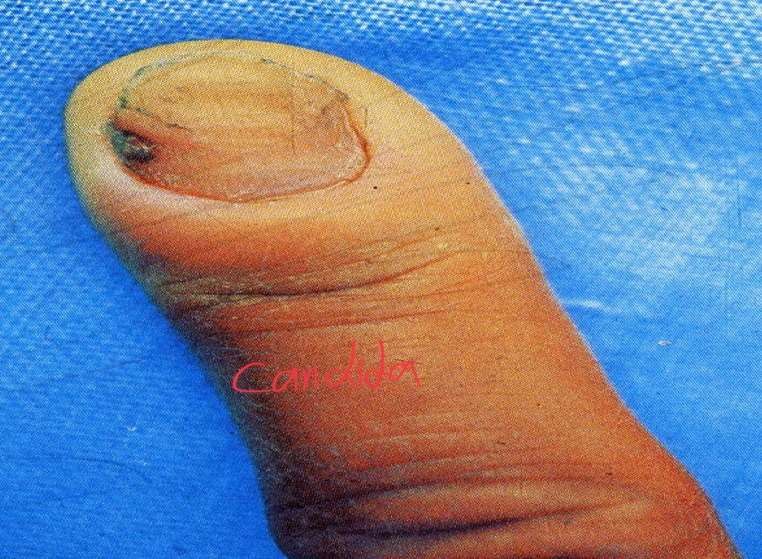 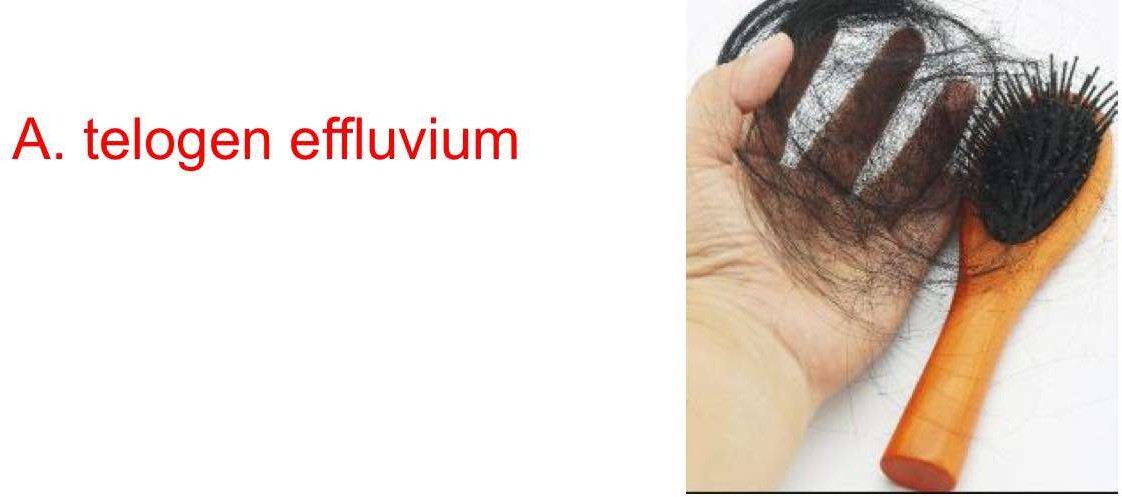 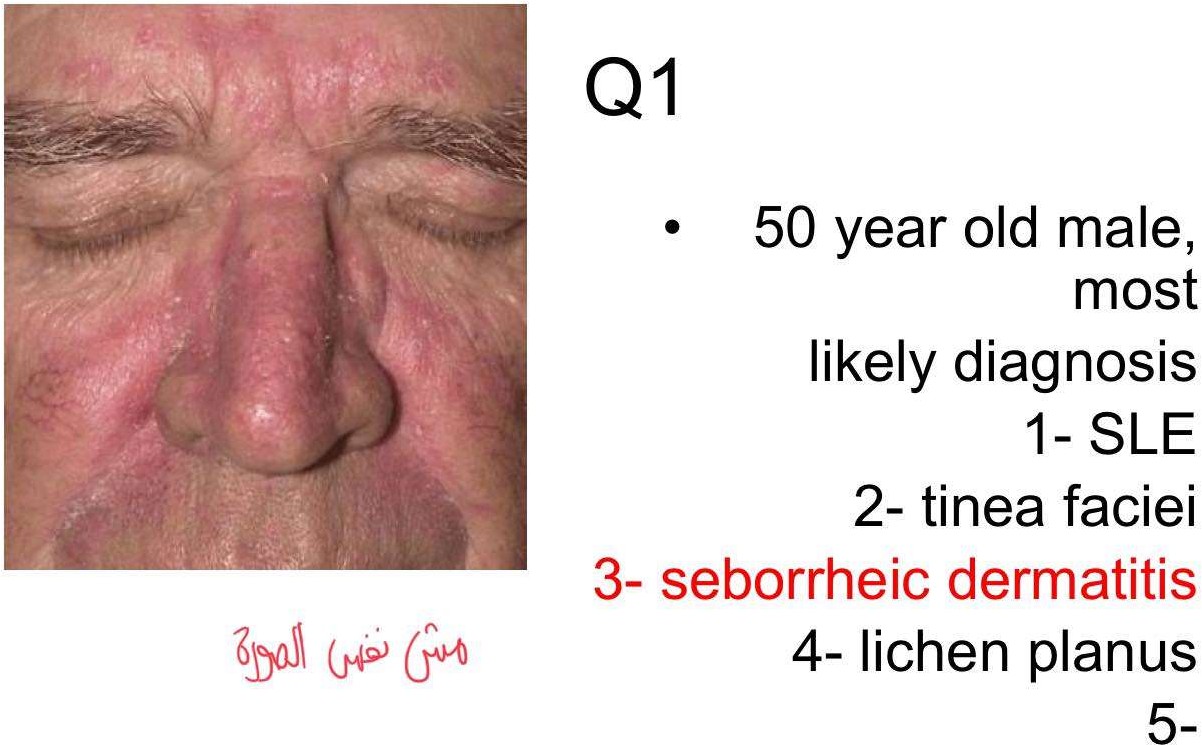 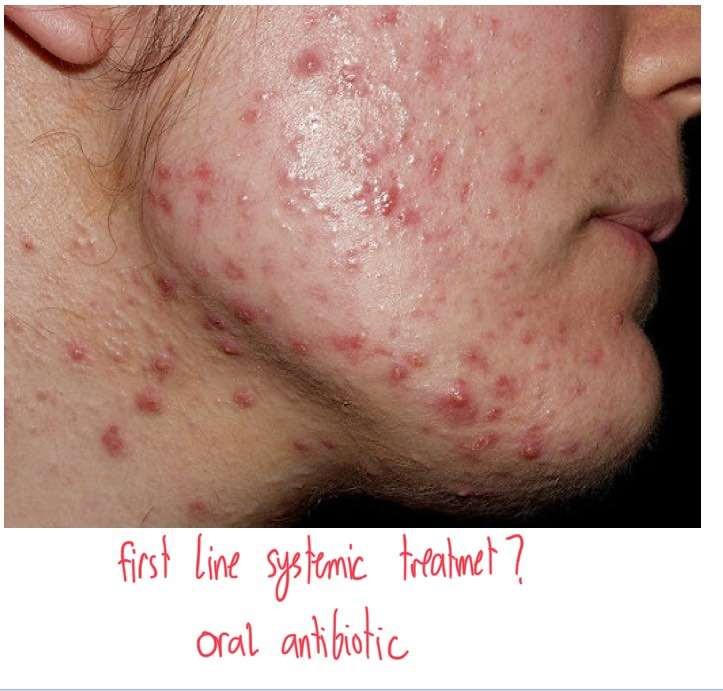 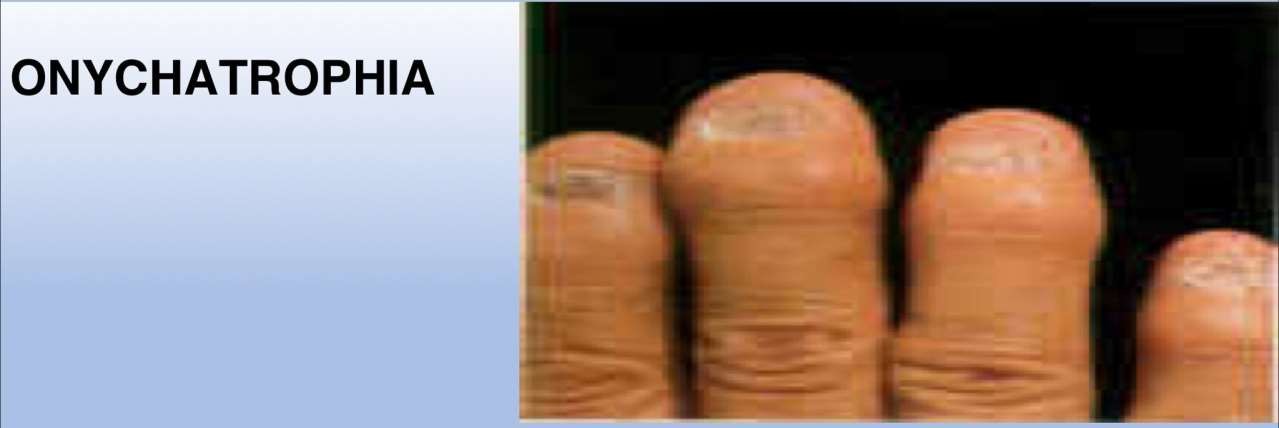 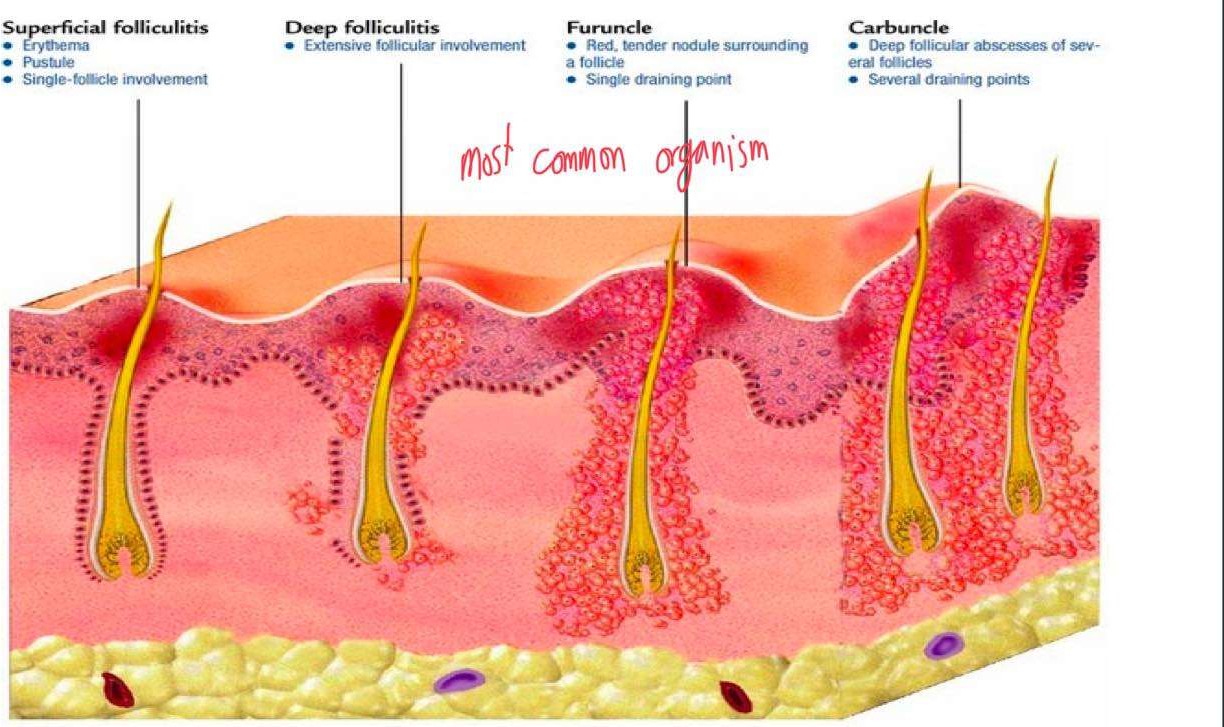 Pemphigus vulgaris
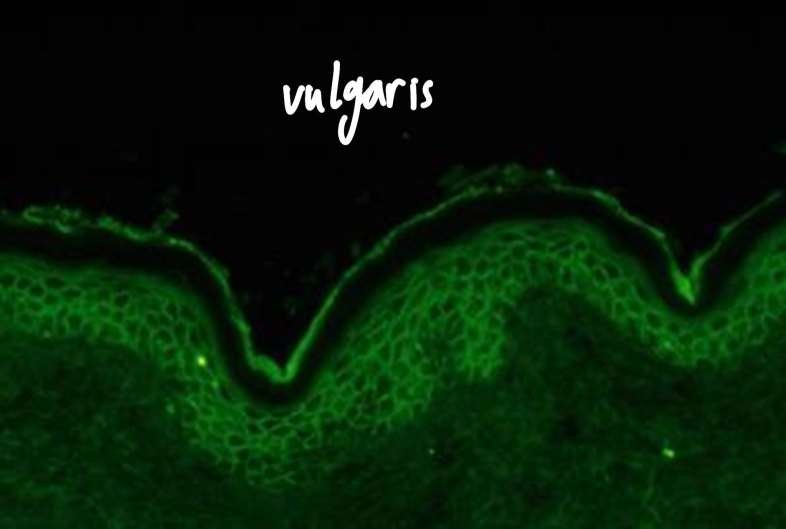 This mite is ?
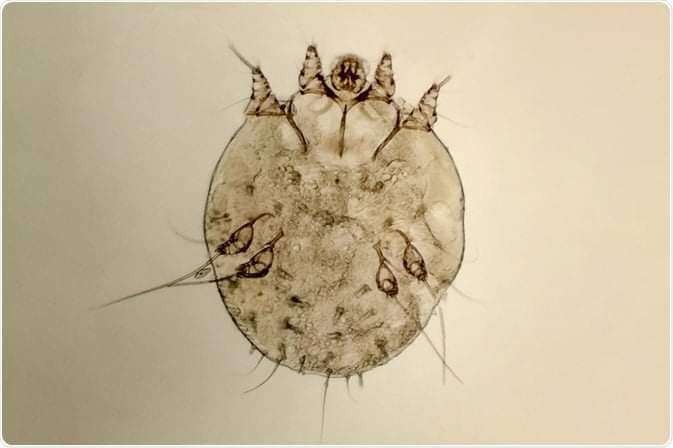 Confirmatory test ?
Patch test
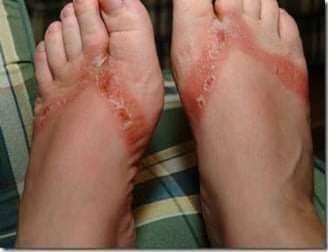 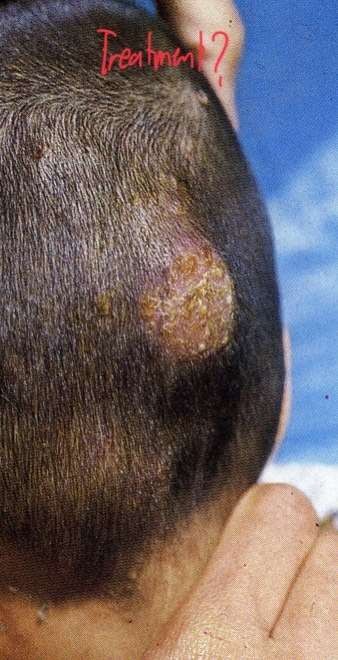 Treatment ??  Oral + topical  antifungal
Diagnosis ??
Cholinergic urticaria
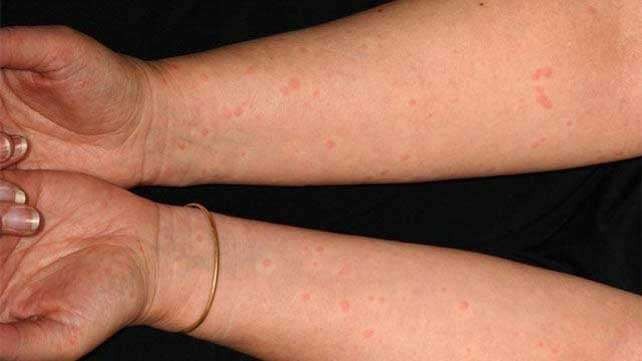 Which type of psoriasis that doesn’t  present with scales ?
Flexural (inverse) psoriasis
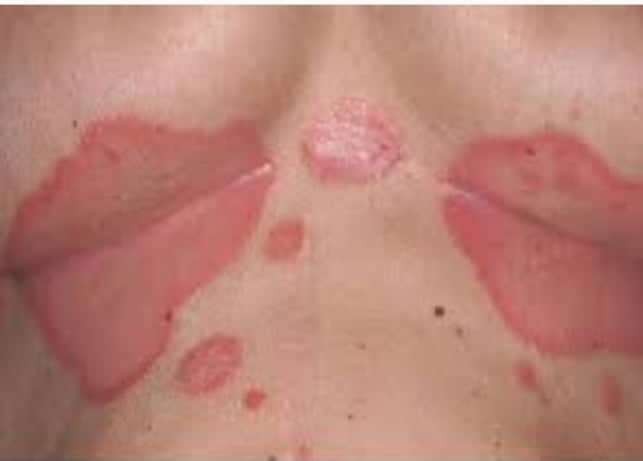 Diagnosis ?
Lichen planus
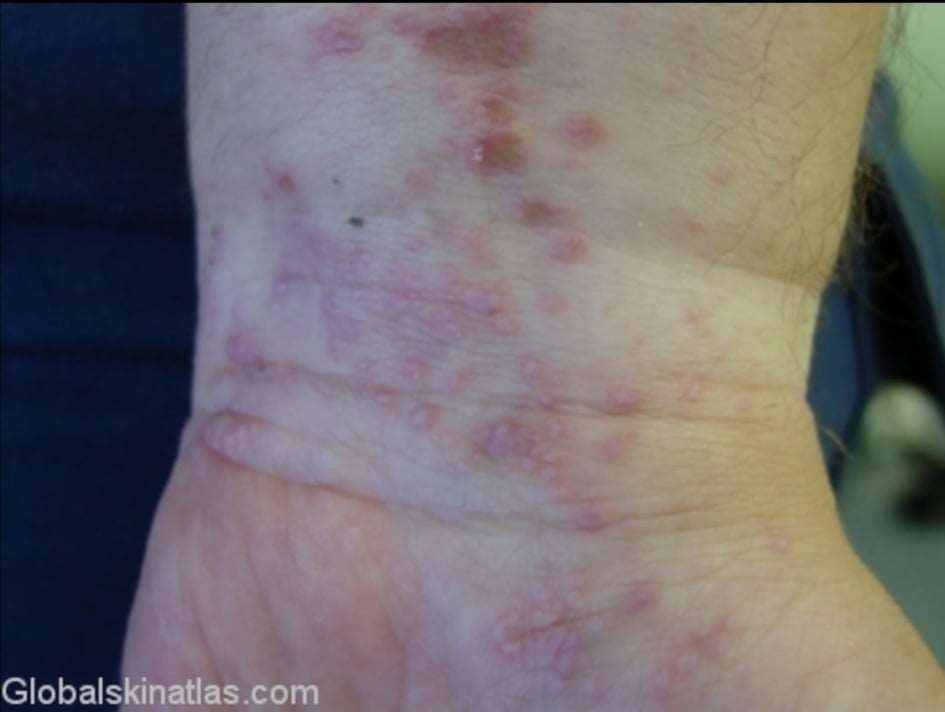 Dermatology archive  2nd	group-serotonin  4/8/2021
Hashem Tarawneh  Abdallah Tarawneh  Mohannad Al-Ashram
What type of drug is used to treat this condition?
Topical steroid
Oral anti-fungal
Topical anti-fungal
Topical antibiotic
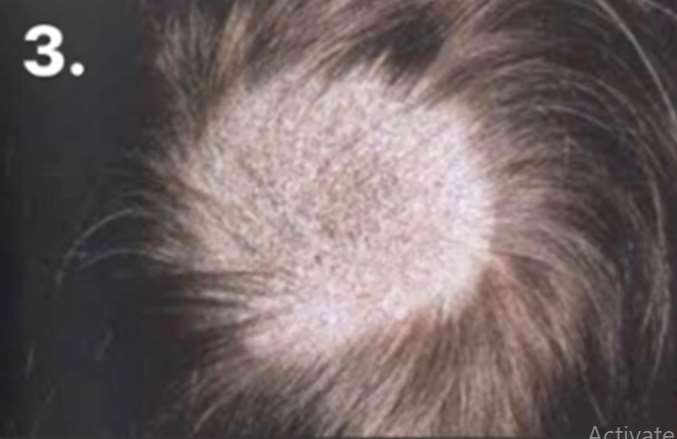 Oral anti-fungal
What is this finding (bamboo hair)  characteristic for?
Pemphigus vulgaris
Netherton syndrome
Lamellar ichthyosis
Scabies
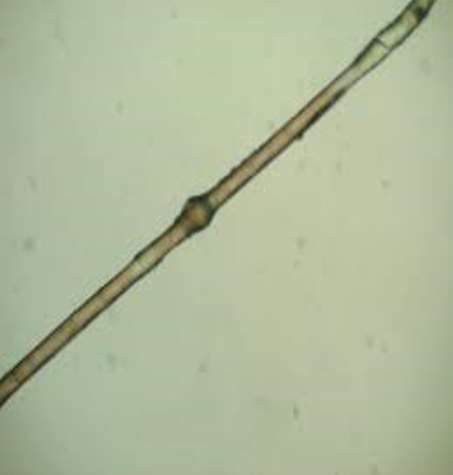 Netherton syndrome
Diagnosis of gonnorhea
Smear and culture of urethral discharge
Culture of urethral discharge
Smear of urethral discharge
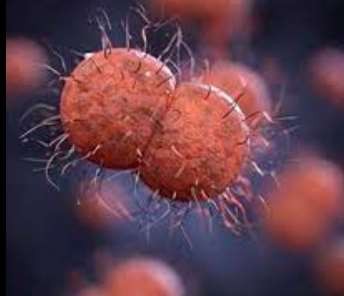 Smear and culture of urethral discharge
A 27 year old married female presented with  these lesions which of these drugs is not used for  her case
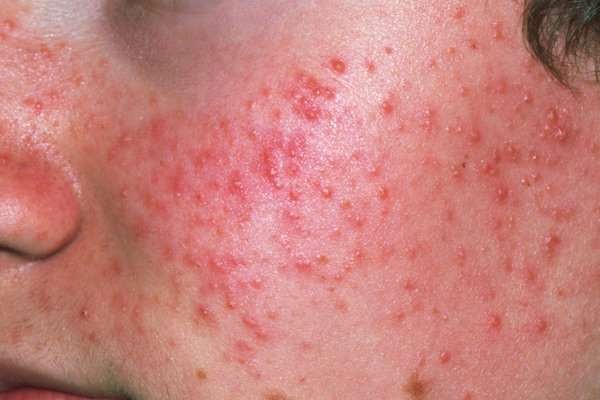 Topical doxycycline
Oral miracycline
Oral doxycycline
Oral Isotretinoin
D because she is married and might want to get pregnant, also the question and the picture didn’t  show any of the indications for using roaccutane (isotretinoin) (scarring, failure of medical  therapy,…)
What is the diagnosis ?
A- leishmania
B- Orf
C- Tinea manuum
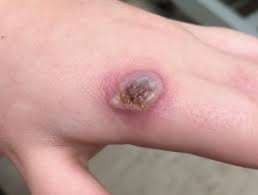 Orf
What is the diagnosis?
Chronic eczema
Lichen planus
Pemphigus vulgaris
Ichthyosis vulgaris
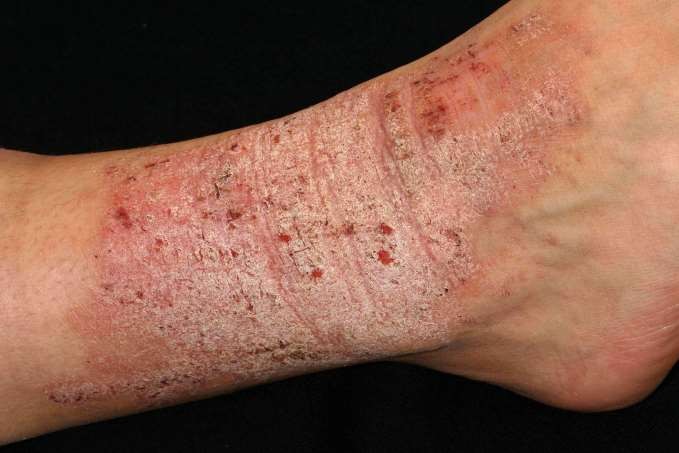 Chronic eczema
What is the diagnosis?
Achromic nevus
Pityriasis alba
Vitligo
Albinism
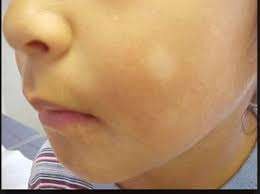 Pityriasis alba
What is the diagnosis?
Pityriasis rosea
Psoriasis
Ichthyosis vulgaris
Eczema
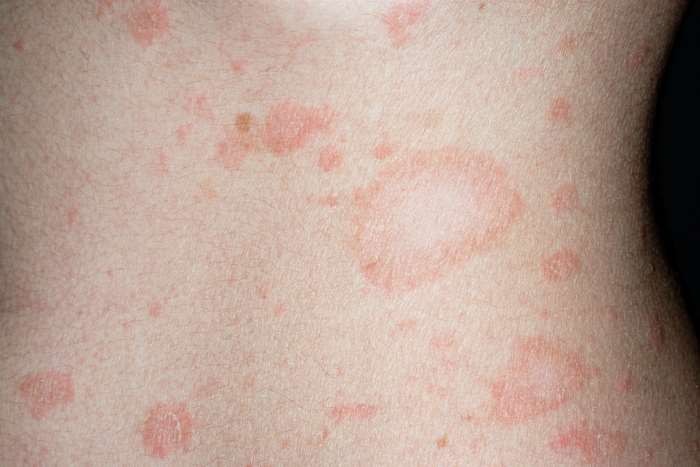 Pityriasis rosea
For this child who presented with these itchy scaly  lesions with positive auzpitz sign which of these  drugs is contraindicated?
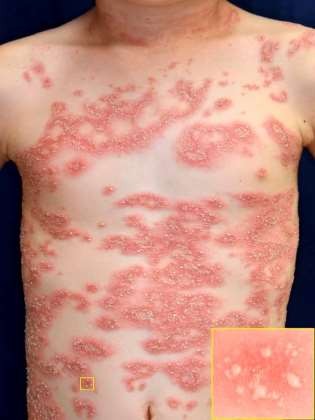 A. Systemic steroids
What is the name of this study?
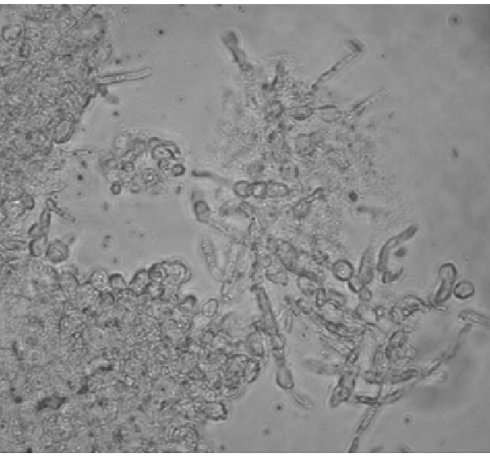 A.KOH
What is this called?
Nits
Barrow
Mites
Lice
Crab
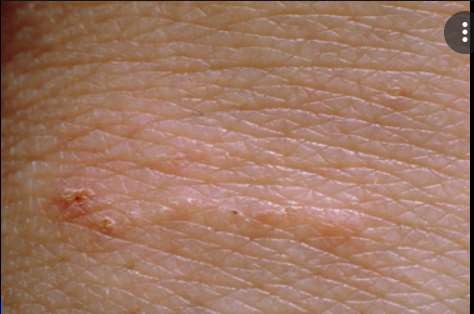 Barrow
What color will this lesions glow under  wood's light
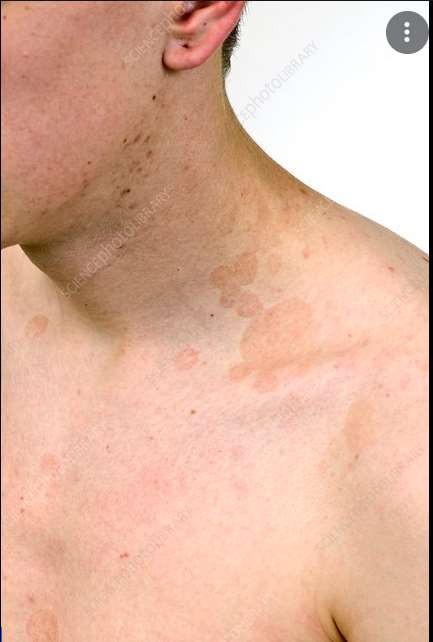 Golden yellow
Green
Pink
Golden yellow
In which disease is this sign seen  (Onychomadesis) ?
Hand foot and mouth disease
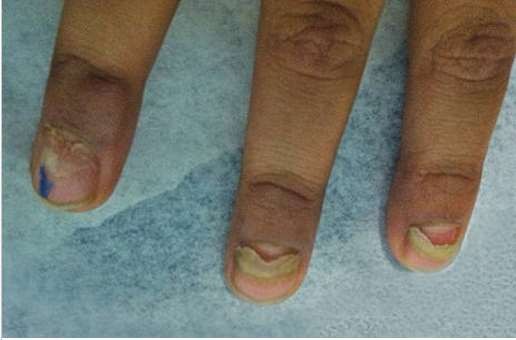 Diagnosis
Herpes simplex
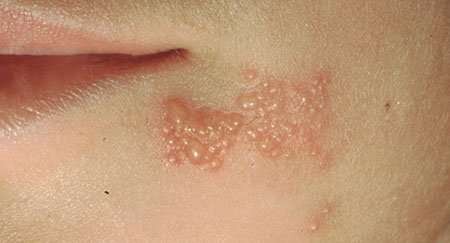 Diagnosis
Pitted keratolysis
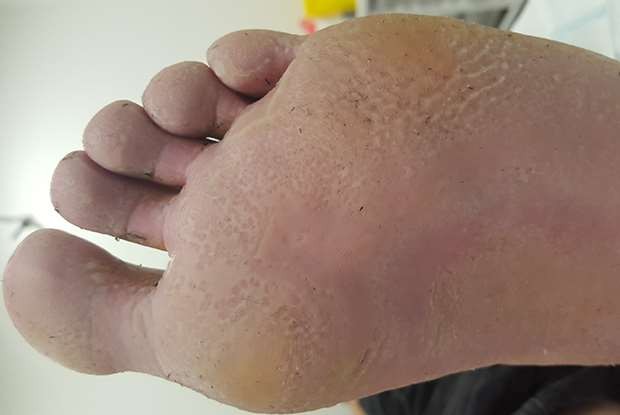 What disease is this lesion characteristic for ?
Pemphigus vulgaris
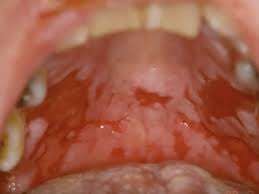 What disease is this lesion characteristic for ?
Lichen planus
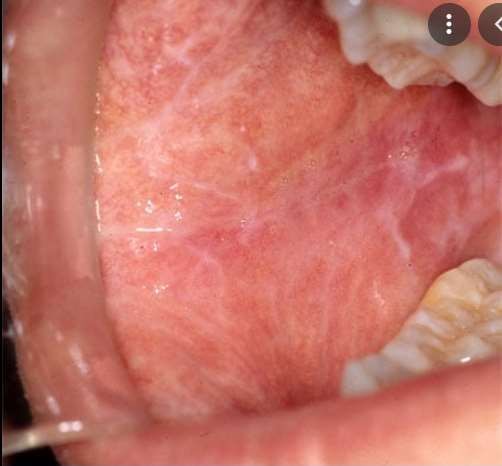 In what disease do we see this pattern of hair  loss?
Tinea capitis
Alopecia areata
Alopecia universalis
Androgenic alopecia
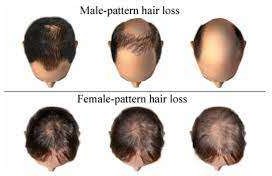 Androgenic alopecia
Which of these hair phases is called the  transitional phase?
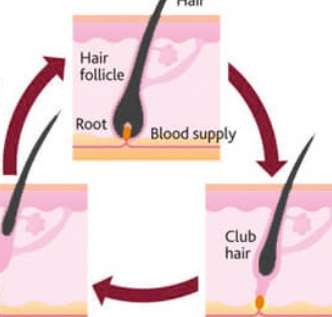 Anagen
Catagen
Telogen
Villous
Catagen
Diagnosis ?
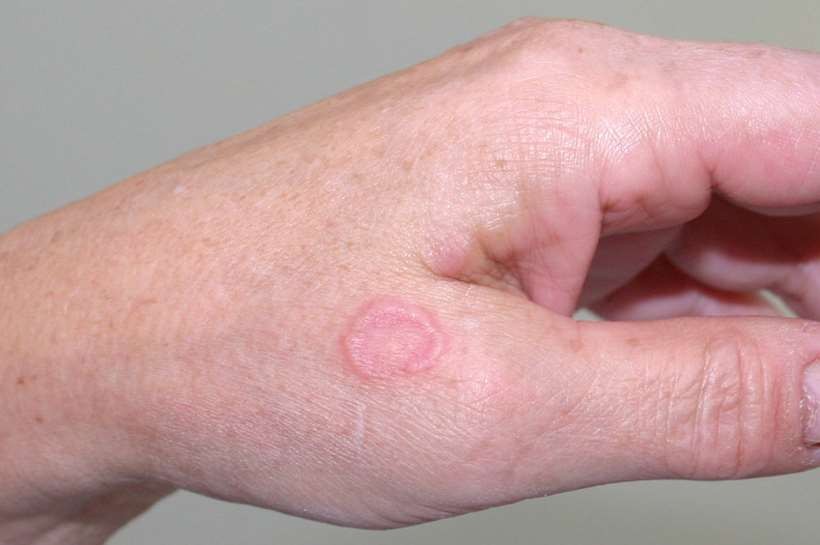 Leishmania
Tinea manuum
Ganuloma annulare
Orf
Granuloma annulare
Derma mini- osce
MCQ
Group 1 (a-d)
Q1
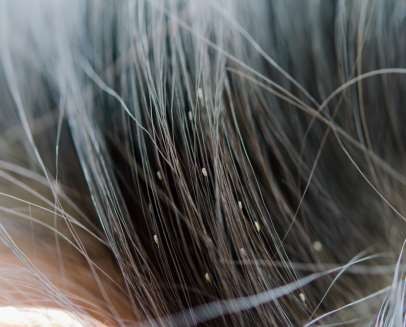 Dx?
A.nits  B.cast  C.lice  D.Nymph
Same pic
Note : Nits are found firmly attached to  hair shaft & are glued to the hair (hair  cast slide up the hair shaft )
Q2
Dx ?
Insects bites
(papular urticaria )
Contact urticaria
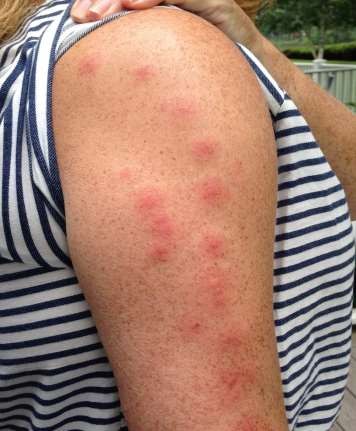 Q3
Dx?

dermatitis herpitiformis
herpes simplex
Acne vulgaris
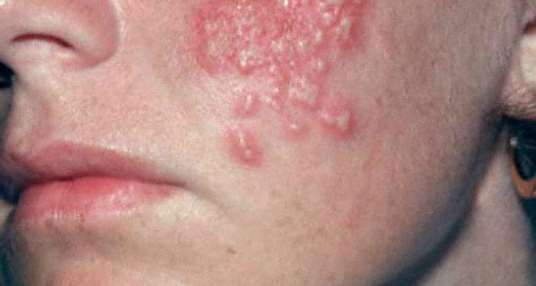 Q4
Dx ?:

vitiligo
erythrasma
Tenia versicolor
Pitted keratolytic
Tinea corporis
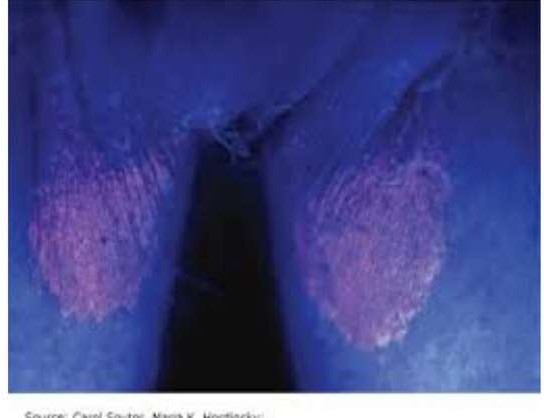 Q5
The best treatment is:

No treatment
Sun block
Hydroquinone
Bleaching agent
Laser
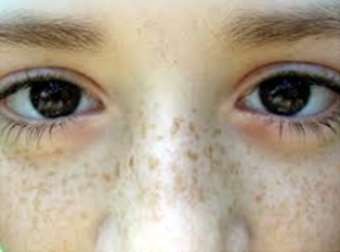 Q6
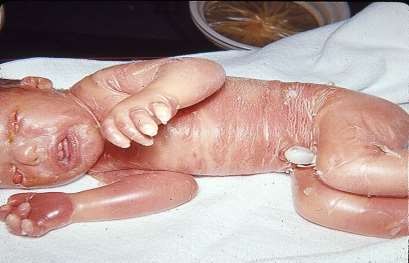 This child was born as  collodion baby, what happen  next ?

Bullous congenital ichthyosifor
erythroderma
x-linked icthyosis
lamellar icthyosis
icthyosis vulgaris
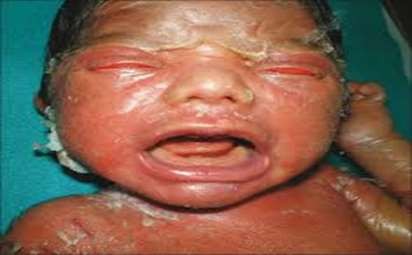 Q7
Dx ?

A. dermatitis herpitiformis
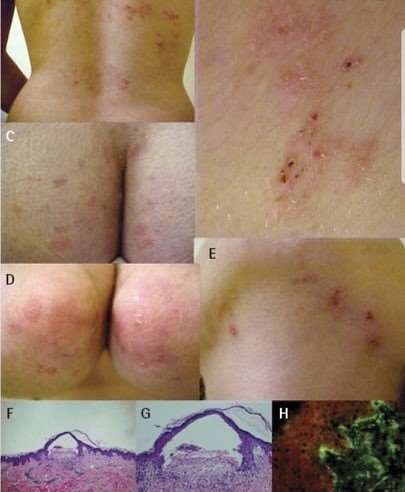 Q8
Dx ?  A.Chancre  B.Chancroid


Note:Painful multiple ulcers  (chancroid)
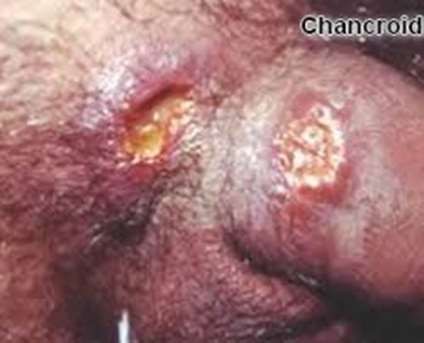 Q9
This sign seen in :

Dermatomyositis
Rheumatoid arthritis  C.SLE
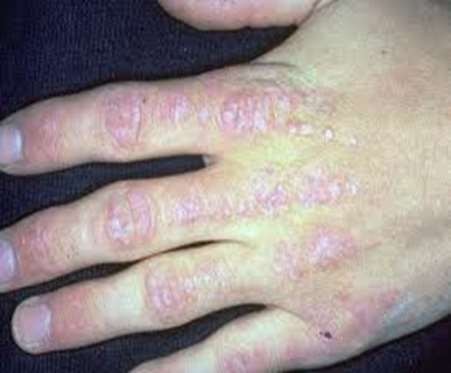 Gottron’s papules
Q10
Dx ?

A.tinea corporis
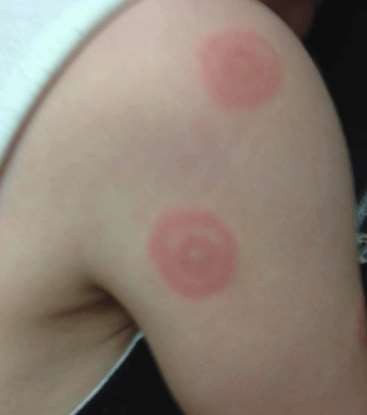 Q11
Dx?

A. telogen effluvium
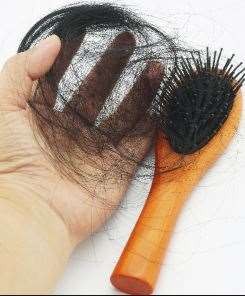 Q12
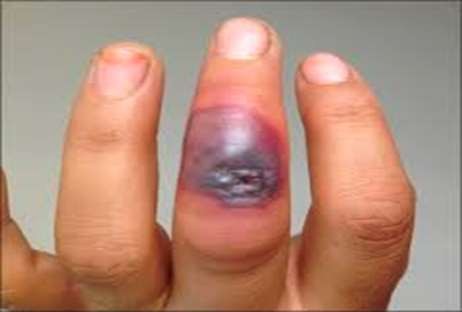 Dx?
Orf
Abcess
Dermatology mini	osce
Group 5 (c+d)  Prepared by :  Aya hayajneh  Saba hamasha
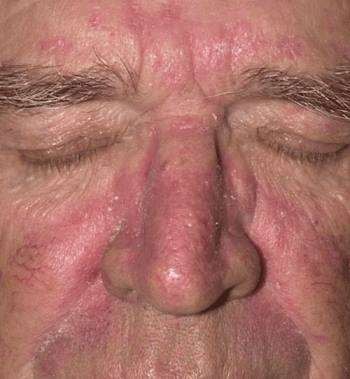 Q1
50 year old male, most  likely diagnosis
SLE
tinea faciei
seborrheic dermatitis
lichen planus
5-
Q2
60 year old male, long  standing DM:
necrobiosis lipoidica  diabeticorum
diabetic dermopathy
lichen planus
4-
5-
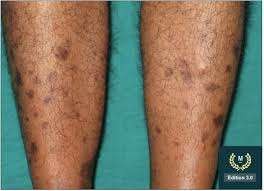 Q3
Diagnosis
candidiasis
lichen planus
pemphigus vulgaris
4-
5-
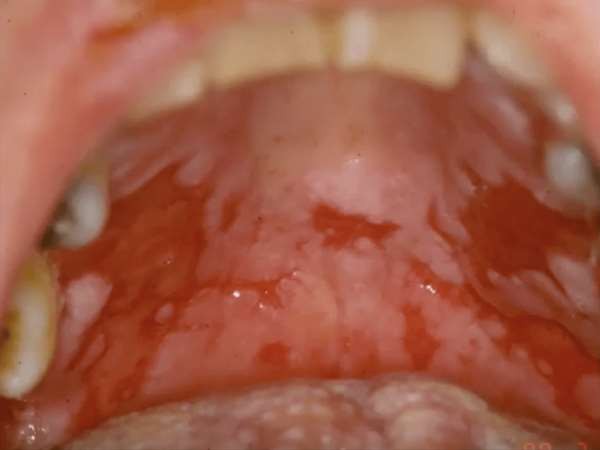 Q4
All are used in Tx except:  1- topical steroid
topical antibiotics
salicylic acid
sunblock
cleansing solutions
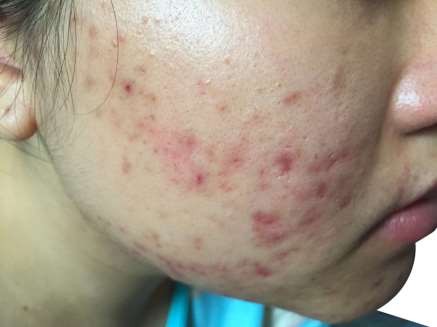 Q5
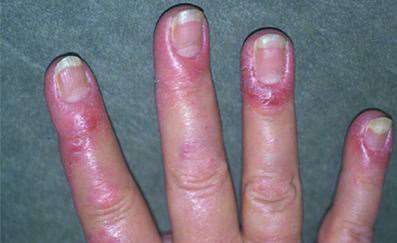 This presentation is seen in:  1- syphilis
2- connective tissue disease  3-Tinea unguium
4- kidney disease
5-
Q6
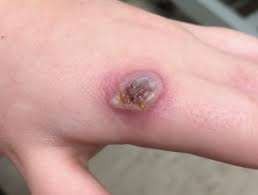 Diagnosis:  1- insect bite  2- orf
3- leishmania
4-
5-
Q7
Diagnosis:
pityriasis alba
tinea versicolor
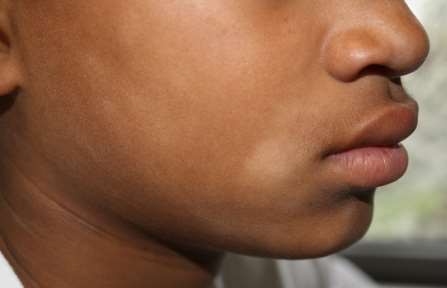 Q8
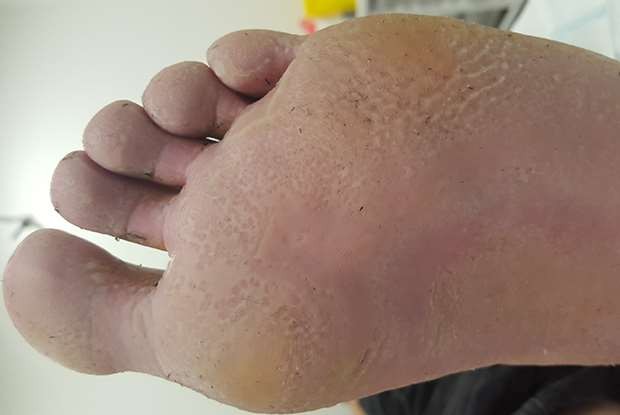 Diagnosis:
erythrasma
tinea pedis
planter warts
pitted keratolysis
Q9
crabs
burrow
3-
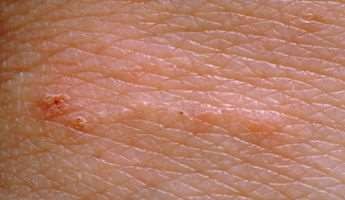 Q10
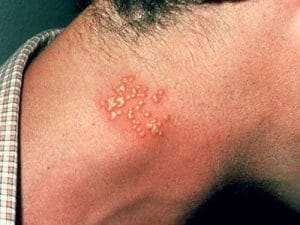 Diagnosis:
1- herpes simplex
Herpes zoster	-2
3- Eczema herpeticum
Q11
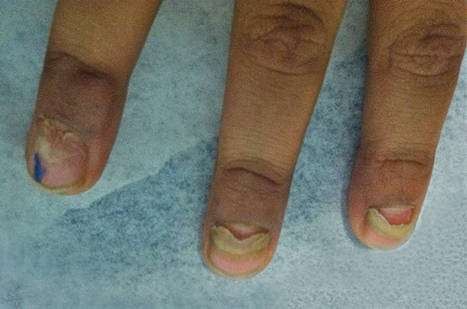 In a child
	nail shedding(  onychomadesis)	with  which of these ?

Hand foot and mouth  disease
Q12
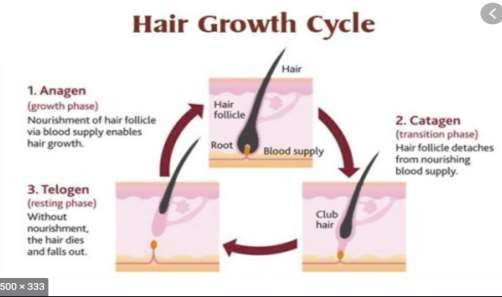 Transition phase;  1- anagen
catagen
telogen
catagen and anagen  5- catagen and telogen
Q13
Diagnosis:
androgenic alopecia
alopecia areata
traction alopecia
Trichotillomania
acute telogen effluvium
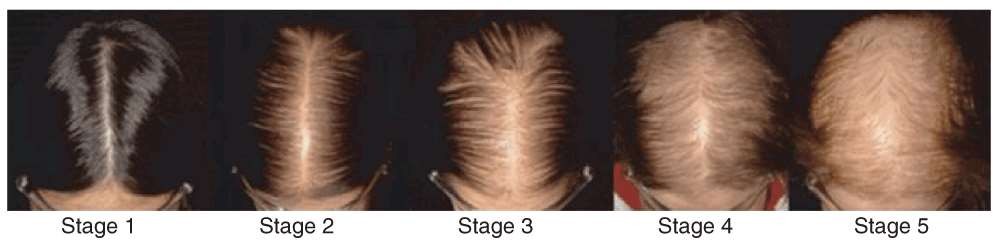 Q14
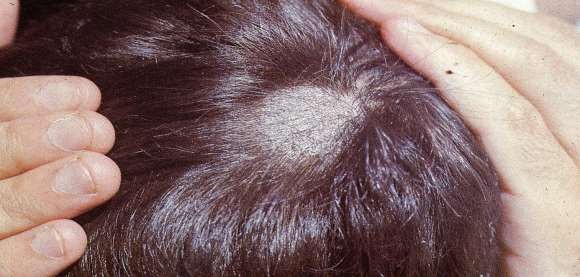 Diagnosis:
alopecia areata
tinea capitis
Q15
What is this:
fluoresence study
gram stain
immunohistochemical stain
KOH
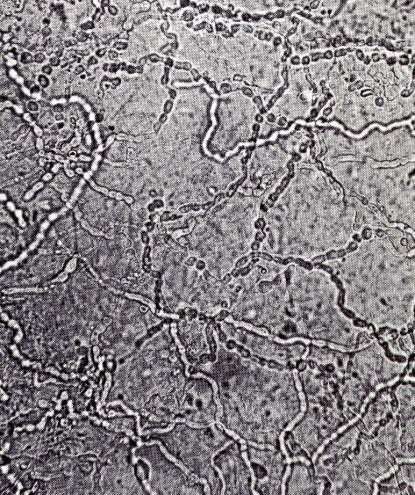 Q16
Diagnosis;
1- contact irritant dermatitis  2- contact allergic dermatitis  3-
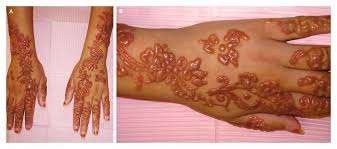 Q17
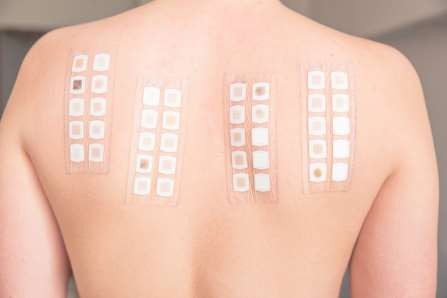 Patch test used for
contact irritant dermatitis
contact allergic  dermatitis
atopic dermatitis
Q18
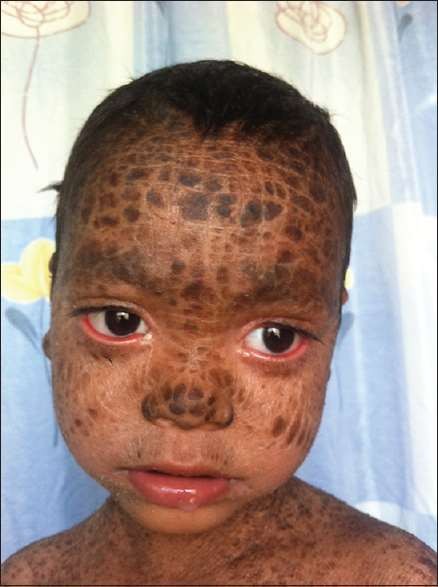 This child was born as  collodion baby, diagnosis:
Bullous congenital  ichthyosifor erythroderma
x-linked icthyosis
lamellar icthyosis
icthyosis vulgaris
Q19
Primary skin lesion:  1- patch
macule
plaque
scale
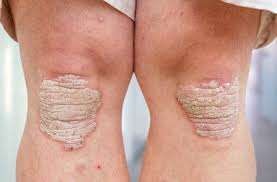 Q20
Organism:
Gonorrhea
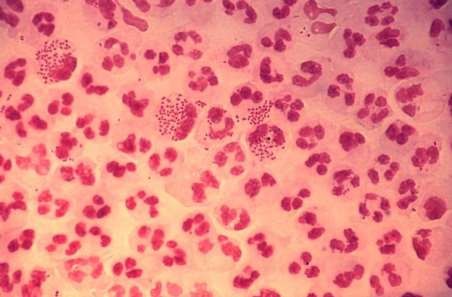 Q21
27 year old male with asymptomatic skin rash; investigation to do:  1- biopsy
VDRL
culture
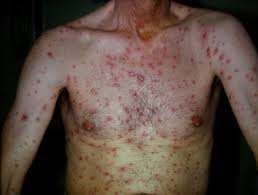 Group 5 (a+b)
Prepared by : zain nawafleh
The best treatment is:

No treatment
Sun block
Hydroquinone
Bleaching agent
Laser
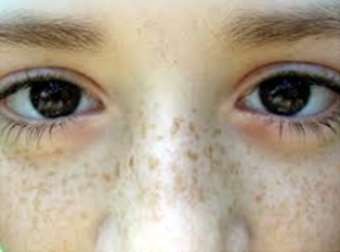 Dx ?:

vitiligo
erythrasma
Tenia versicolor
Pitted keratolytic
Tinea corporis
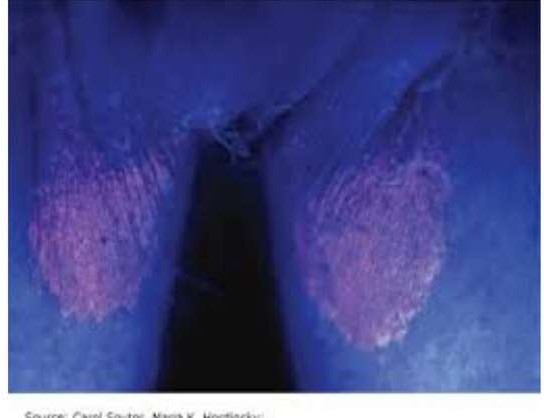 Dx ?:

psoriasis
Tenia manum
Lichen planus
Dyshitotic eczema
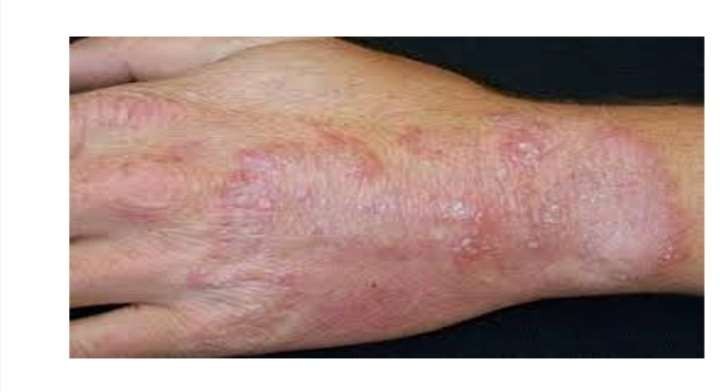 Dx ?:

nits
cast
lice
Nymph
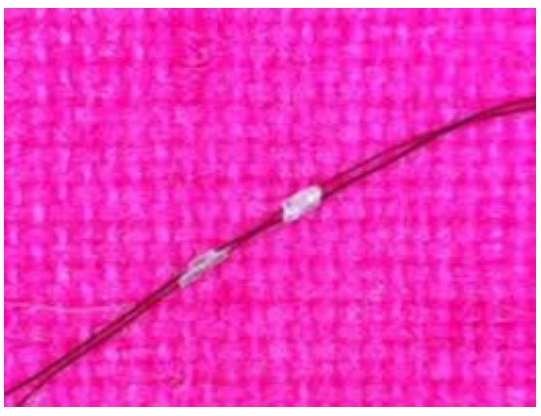 DX?
dermatitis herpetiformis
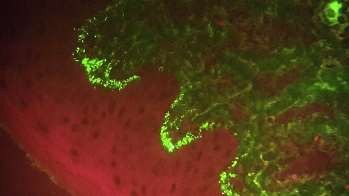 The diagnosis is:

Acute contact dermatitis
Atopic dermatitis
Psoriasis
Seborrheic dermatitis
Ichthyosis
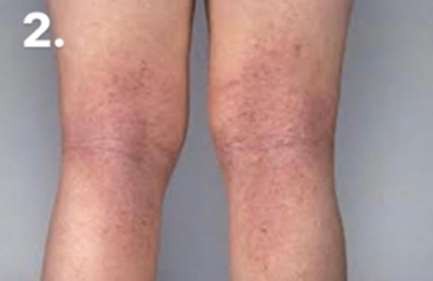 Treatment :
Systemic and topical antifungal
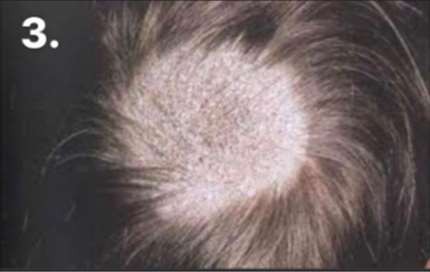 What is the diagnosis based on what you see in this smear :
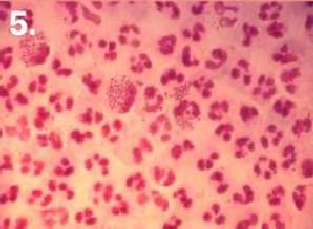 Leishmaniasis .
Gonorrhea .
Syphilis .
Erythrasma .
Chancroid	.
The diagnosis is :(the lesion is since birth)
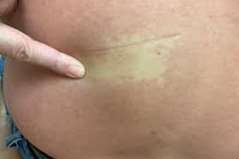 Vitilligo .
Nevus anaemicua .
Pityriasis alba .  4- Psoriasis	.
5- Neurofibromatosis .
DX: tinea versicolor
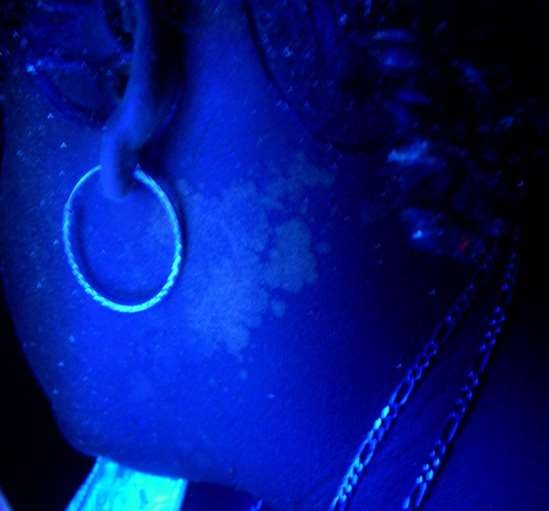 Dx : eczema herpeticum
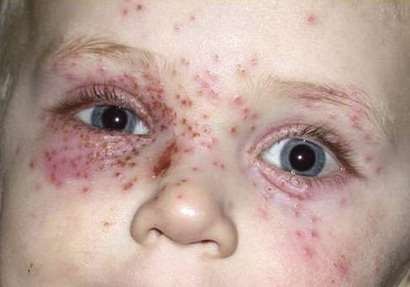 Dx :dermatitis herpetiformis (severe  itching)
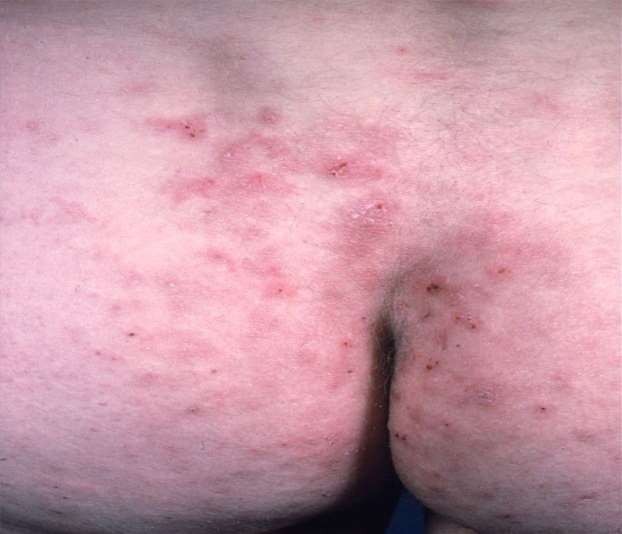 Syphilis Congenital
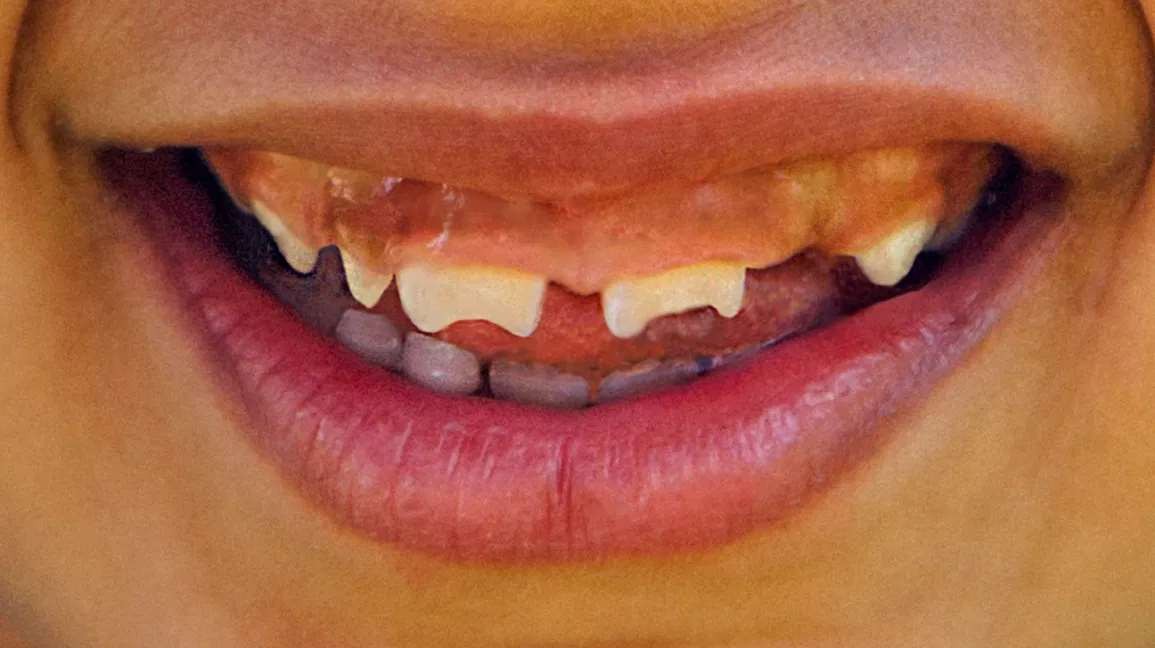 Scalp psoriasis
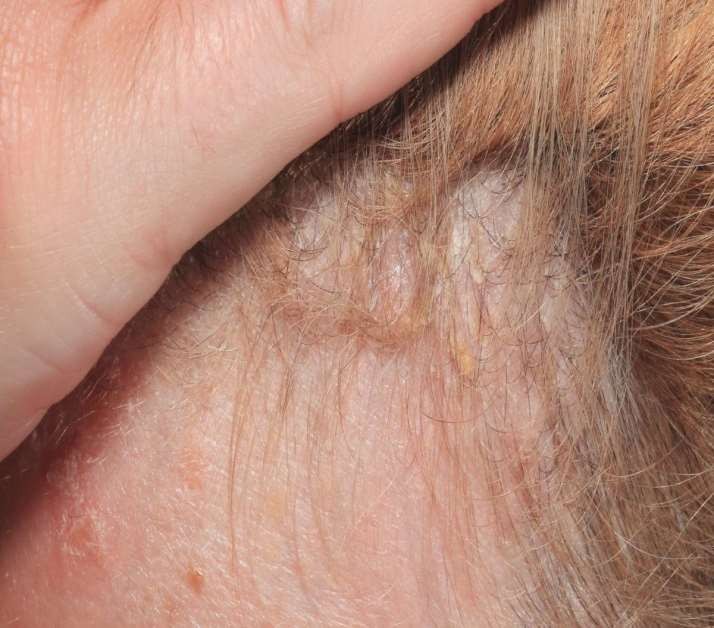 cholinergic urticaria
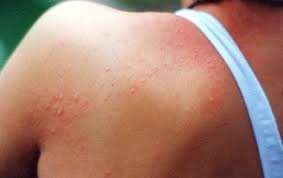 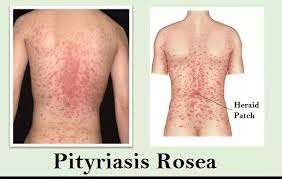 Skin prick test
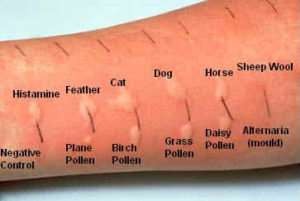 Dx : tinea versicolor
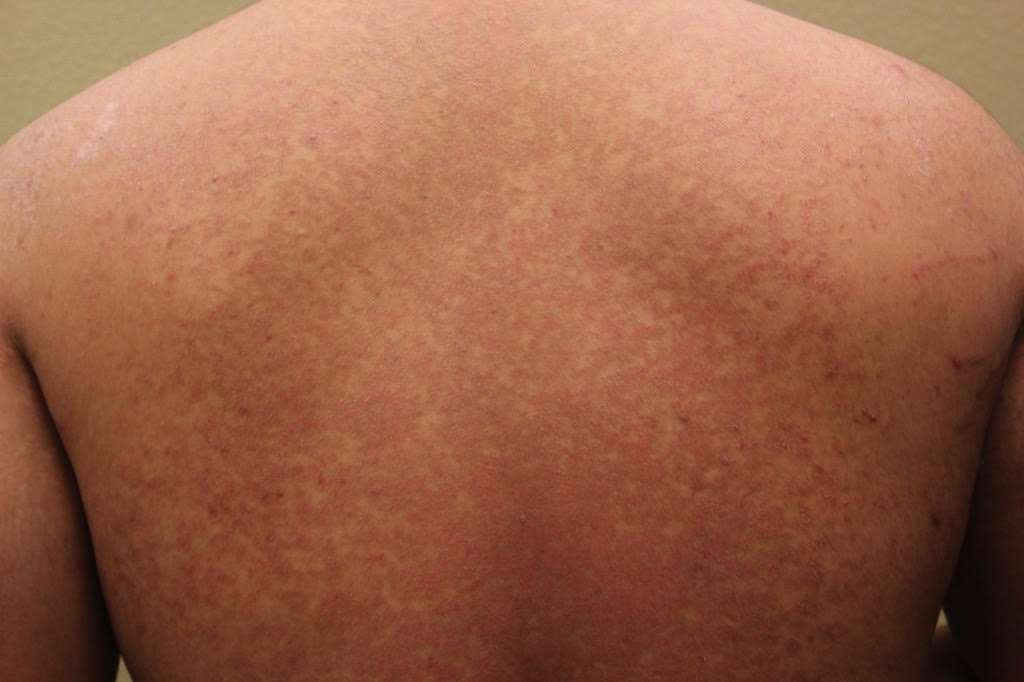 Which drug is contraindicated ?  Steroid
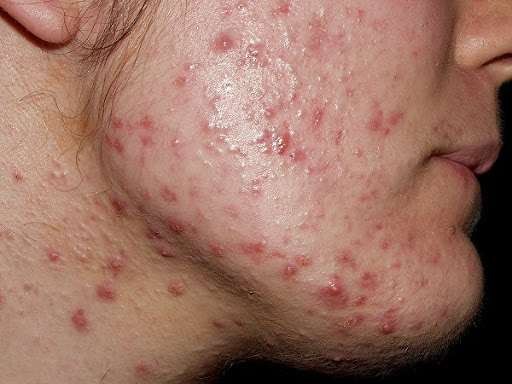 Dx : lupus alopecia
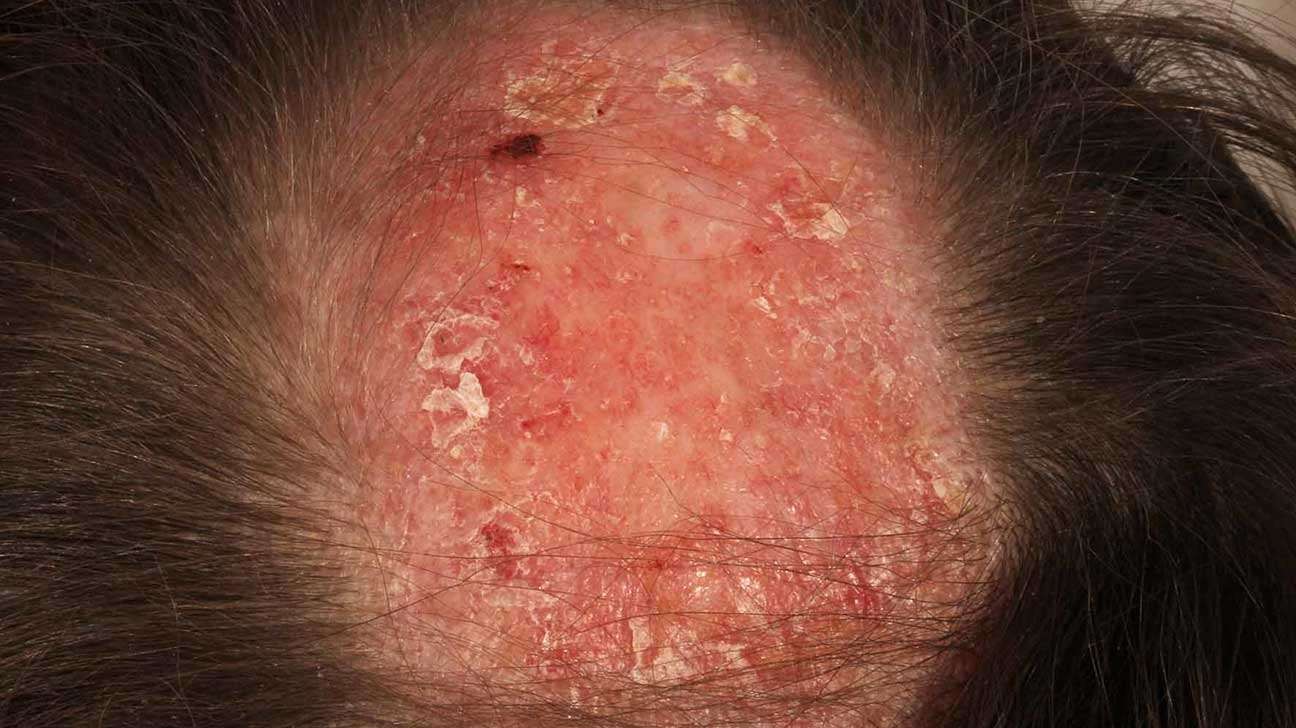 Derma mini- osce  MCQ
Group 4 (C+D)
Done by Abdelrahman Nour
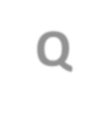 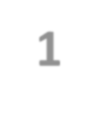 Q1
The best treatment is:
No treatment
Sun block
Hydroquinone
Bleaching agent
Laser
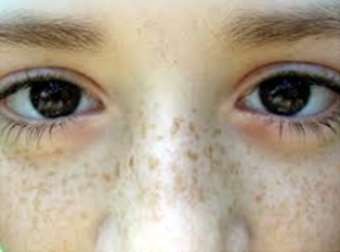 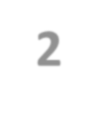 Q2
Bilateral symmetrical lesion , Dx ?:
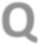 posriasis
Discoid eczema
Atopic dermatitis
Lichen planus
Tinea corporis
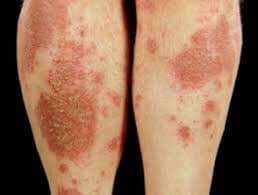 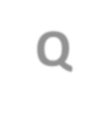 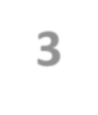 Q3
What disease should be ruled out in this case:
syphilis
AIDS
psoriasis
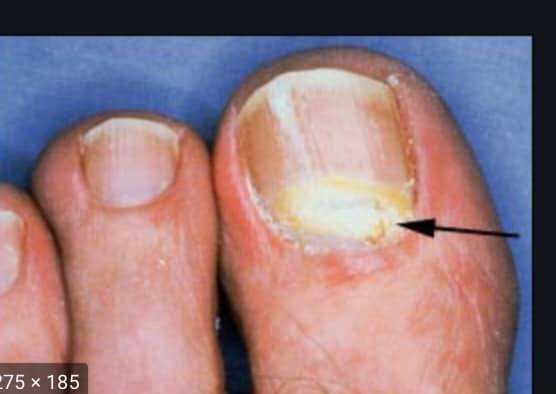 * Proximal onychomycosis
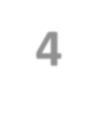 Q4
 Dx ?:
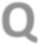 Tenia pedis
Psuedumonas
Warts
psoriasis
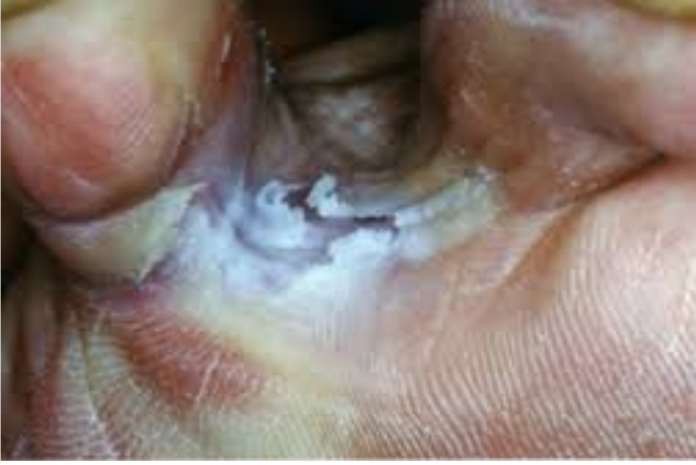 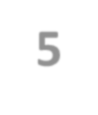 Q5
Name of this devise:
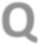 koh
Woods light
Patch test
Brick test
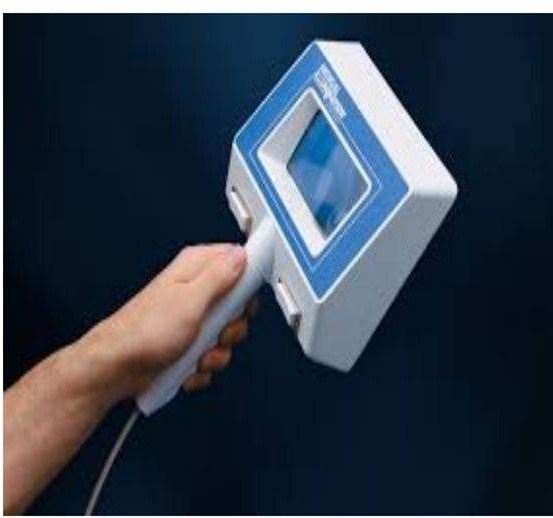 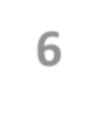 Q6
 Dx ?:
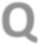 vitiligo
erythrasma
Tenia versicolor
Pitted keratolytic
Tinea corporis
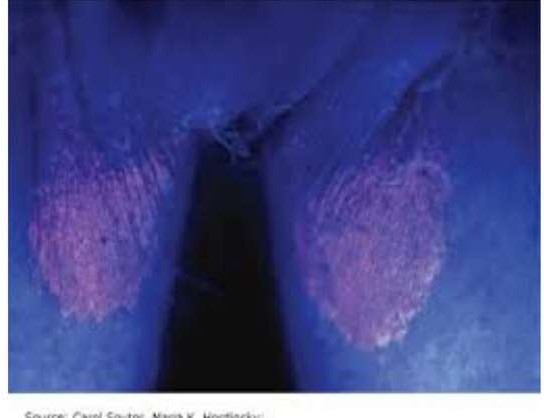 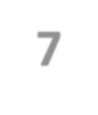 Q7
Dx ?:
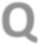 pityriasis rosacea
rosacea
Tenia faciae
lupus
dermatomyositis
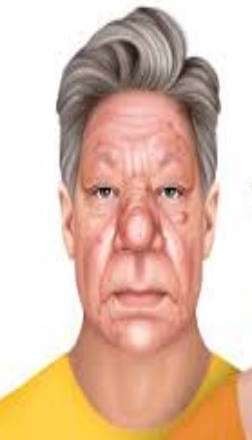 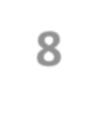 Q8
Dx for this koh picture?:
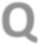 Tenia corporis
Tenia versicolor
Candida albicans
Tenia capitis
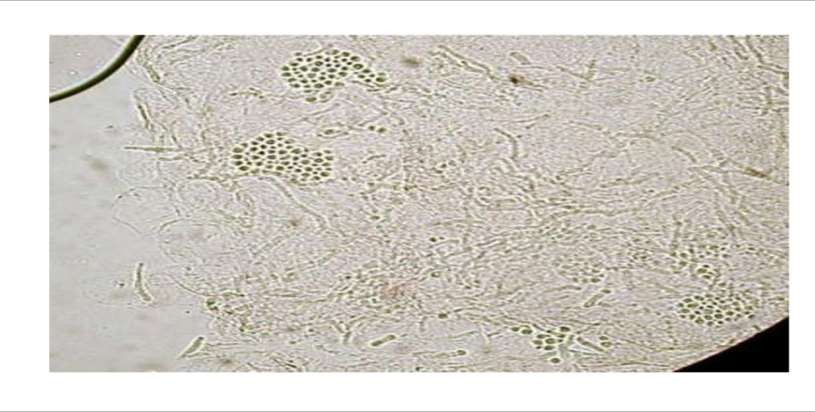 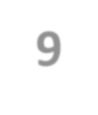 Q9
Dx ?:
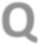 Lichen planes nails
Chronic paronychia
Psoriasis nails
onychomycosis
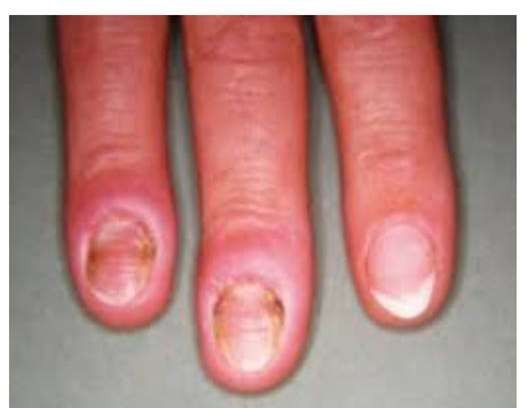 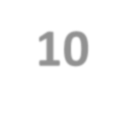 Q10
Causative agent for this case:
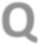 Streptococcal bacteria
Staphylococcal aures
Streptococcal epidermis
Staphylococcal albus
Propionibacterium acnes
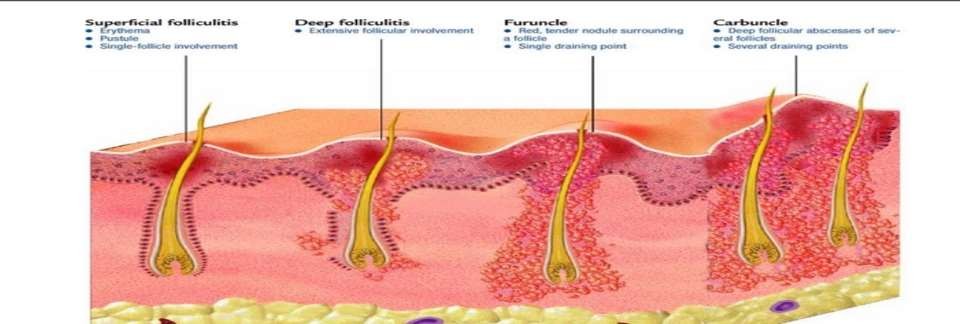 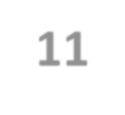 Q11
Dx ?:
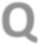 psoriasis
Tenia manum
Lichen planus
Dyshitotic eczema
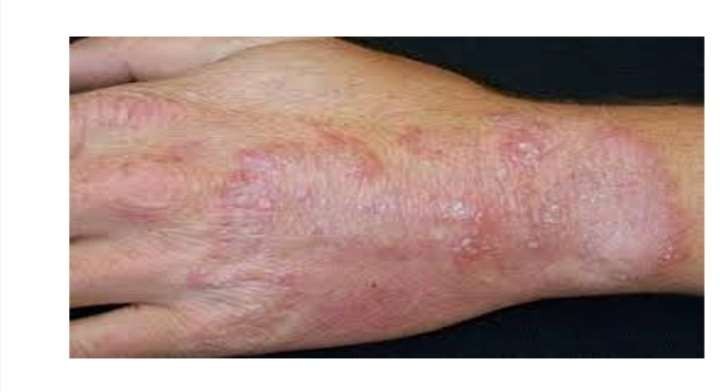 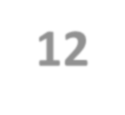 Q12
Dx ?:
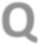 nits
cast
lice
Nymph
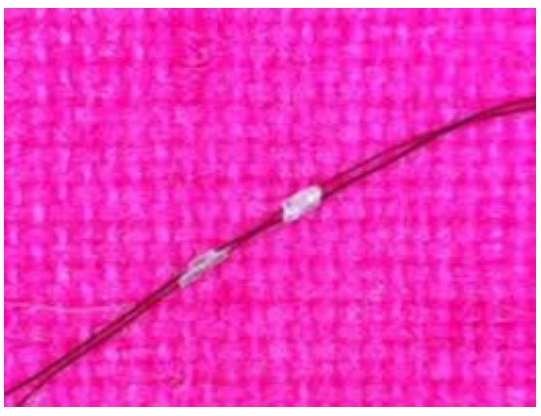 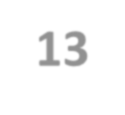 Q13
Pt presented single lesion with severe itching , dx :
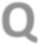 psoriasis
Lichen sipmlex chronicus
Lichen planus
Tenia pedis
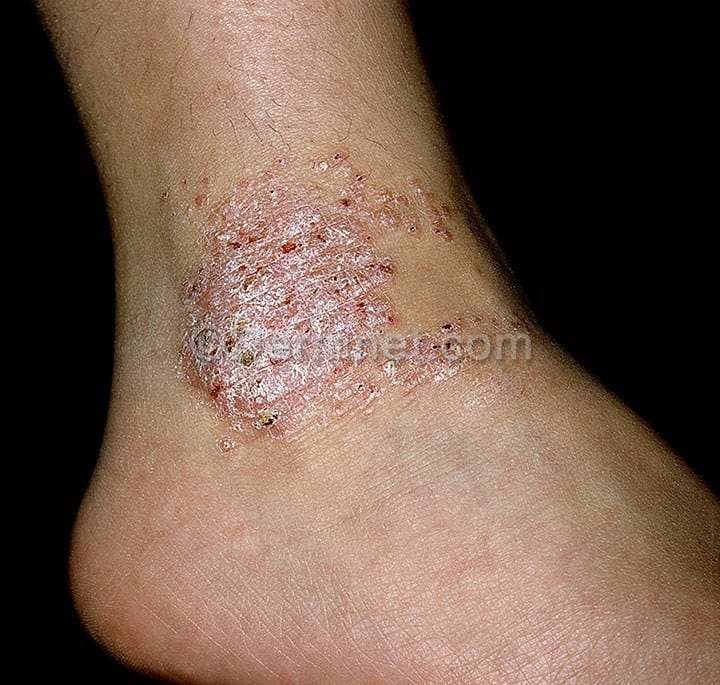 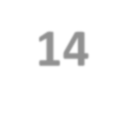 Q14
Dx ?:
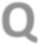 pediceulosis
scapies
Crab lice
nymph
nits
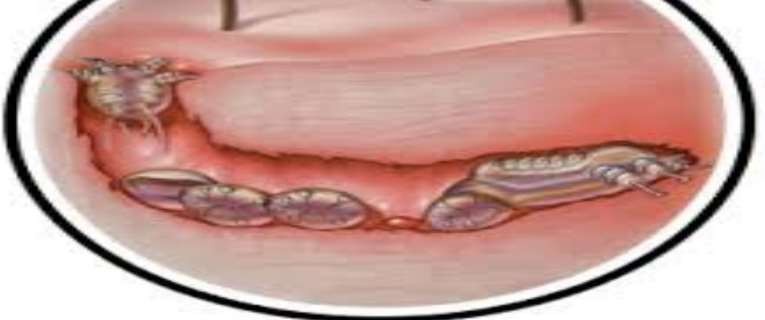 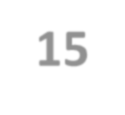 Q15
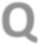 pt with asymptomatic rash in palms and soles , what
test you should do to confirm secondary syphilis :

TPHA
VDRL
Staphylococcal albus
RPR
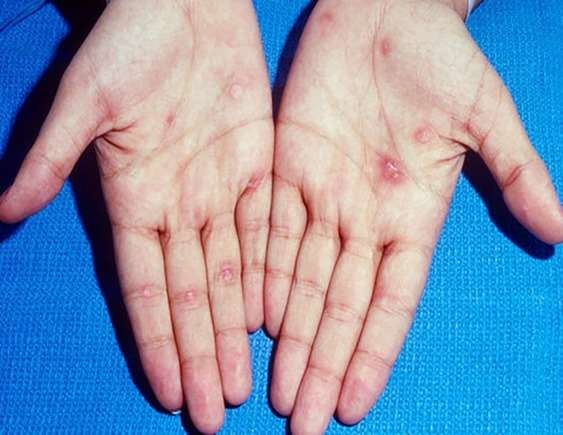 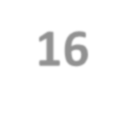 Q16
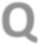 This pt has history of	corneal opacity & Cryptorchism
dx ?:

Ichthyosis vulgaris
X linked recessive ichthiosis
Bullous congenital ichthyosiform erythroderma
non – bullous ichthyosiform erythroderma
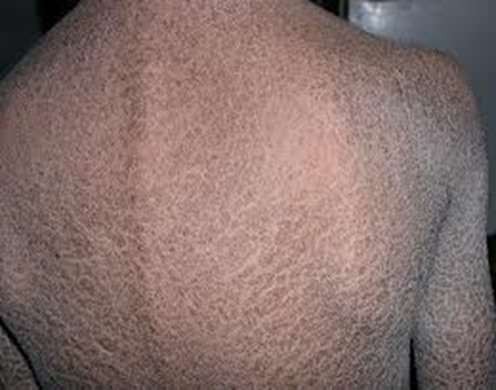 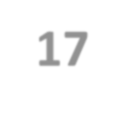 Q17
What is the primary lesion in this disease	?:
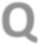 scale
Plauqe
crust
erythema
scar
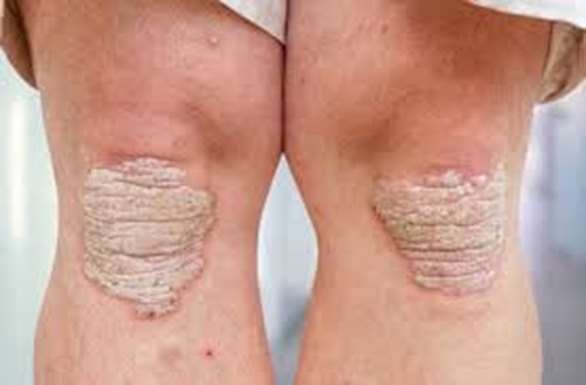 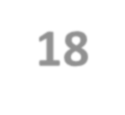 Q18
Dx ?:
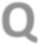 Dermatomyositis
pancreatic tumor(Glucagonoma syndrome
Bazex syndrome
Xanthoma
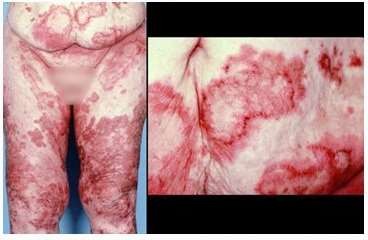 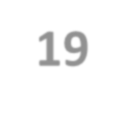 Q19
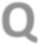 Erythematous lesion for 2 years , Dx ?:

folliculitis
Rosace
Systemic lupus erythematosus
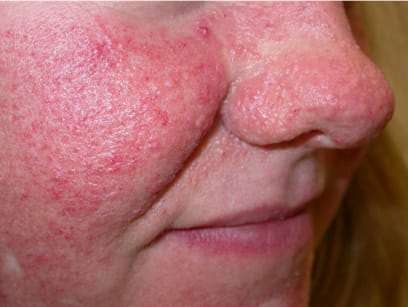 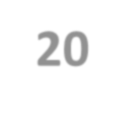 Q20
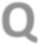 Pt with Christmas tree distribution on the back ,
Dx ?


A.	Pityriasis rosea
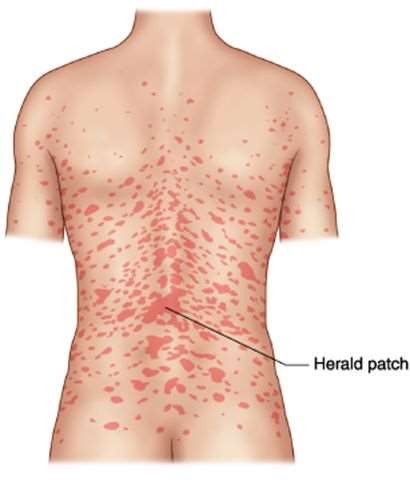 Derma mini- osce
MCQ
Group 4 (A+B)
Q1: DX ??
Gonorrhea
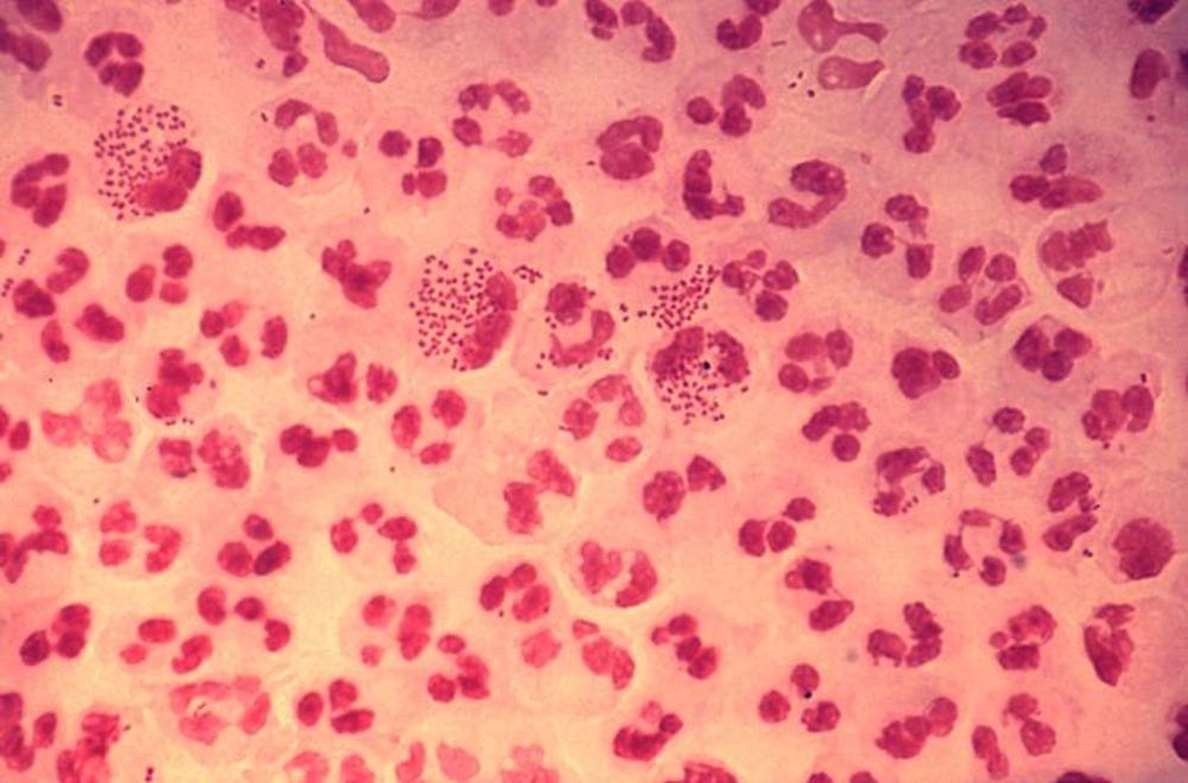 Q2 : pt with DM, wt is the lesion ???  Granuloma annulare
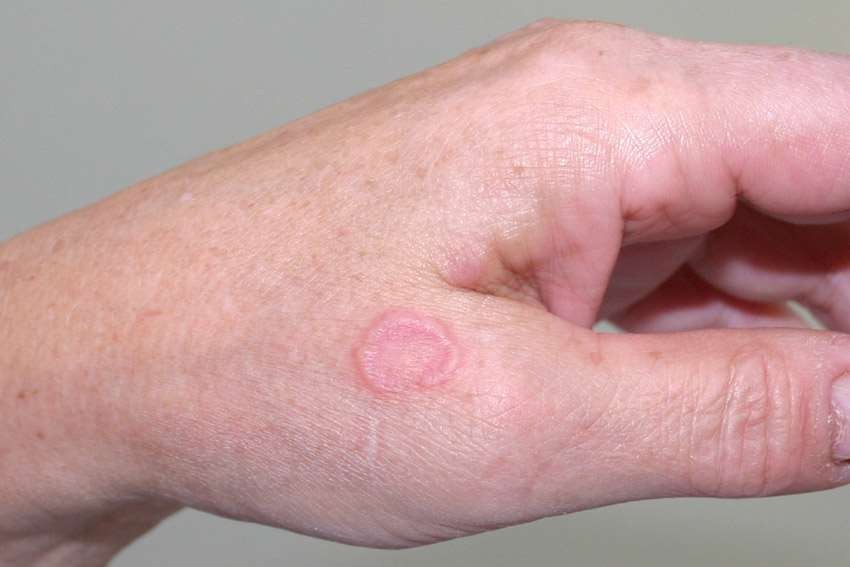 Q3 : 2ry lesion in this pic??
Lichenification
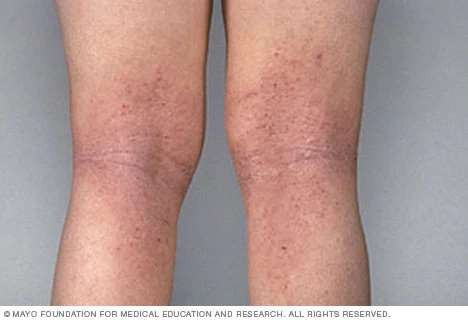 Q4: recurrent lesion in multiple  occasion, DX ??
atopic dermatitis
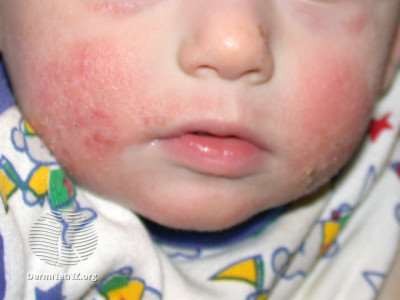 Q5: DX?? lichen planus
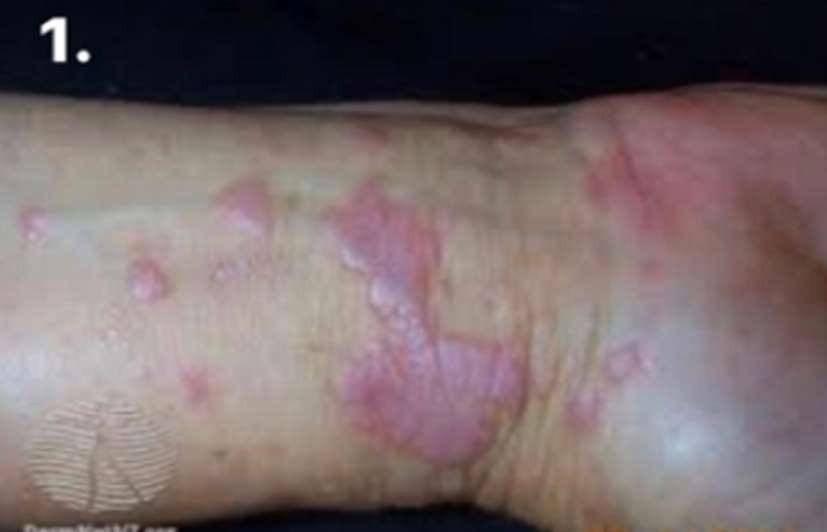 Q6: wt is the best management  oral and topical anti fungal
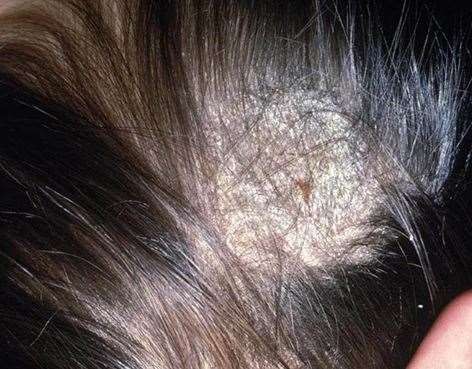 Q7: DX??
Ichtyosis vulgaris
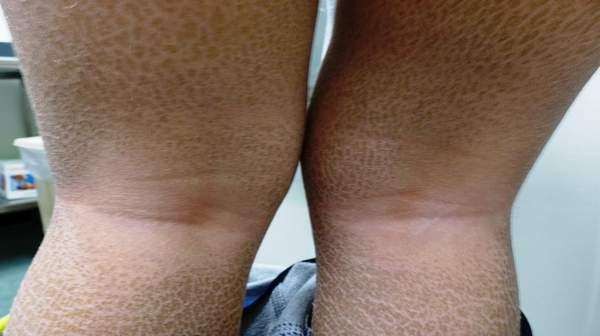 Q8: pt presented with single ulcer  on penis from 7 days, wt is the best  investigation used to rule out  syphilis?
Dark field microscope
Q9: which drug should not be used in  psoriasis :
Systemic steroid
Q10: fair skin female, 40Y/O , no other  complaint, DX??
Rosacea
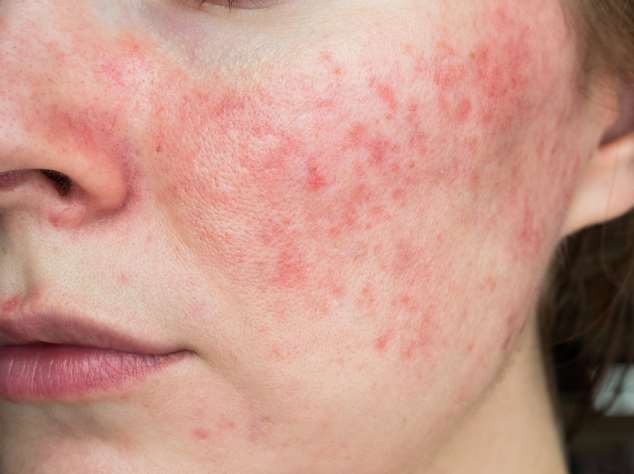 Q11: DX?
Pemphigus vulgaris
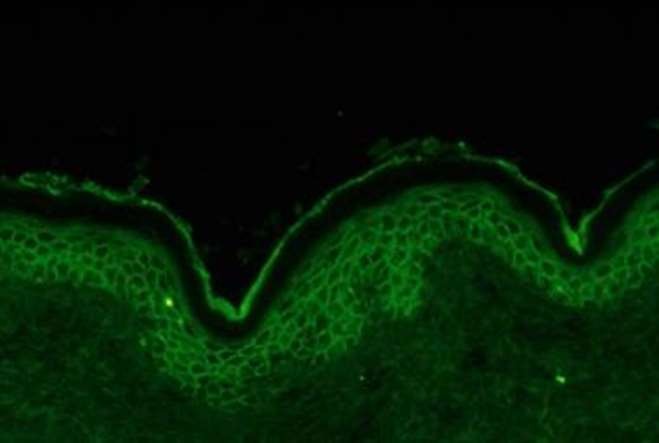 Q12: DX ?? Erythrasma
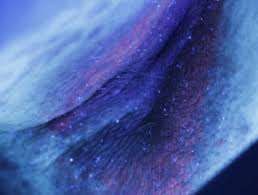 Q13: itchy patch , DX ?? Mastoctosis
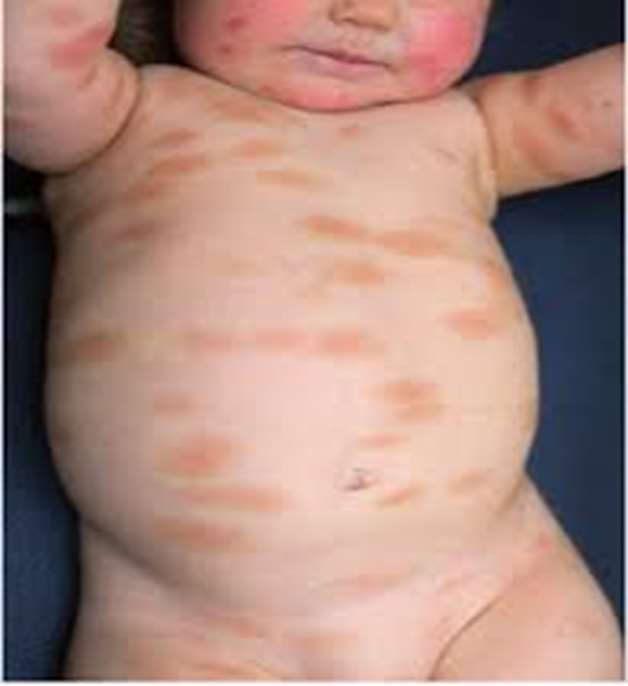 Q14: nail shedding( onychomadesis)  with which of these ?
Hand foot mouth disease
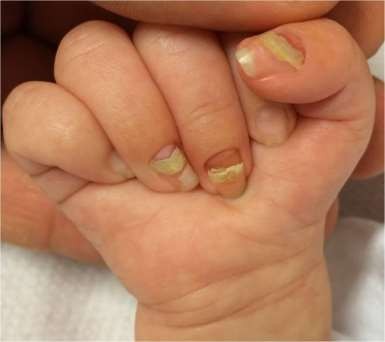 Q15: least site to be infested by this  organism is :
back , scalp face
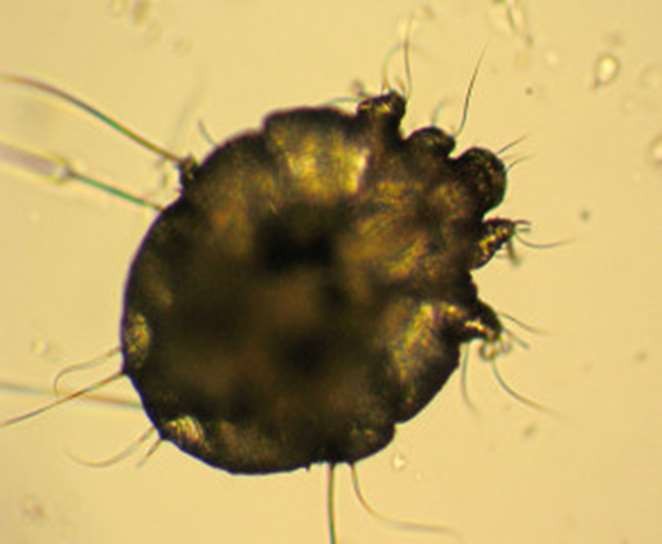 Q16: best topical tx for this lesion ?
Clindamycin , erythromycin
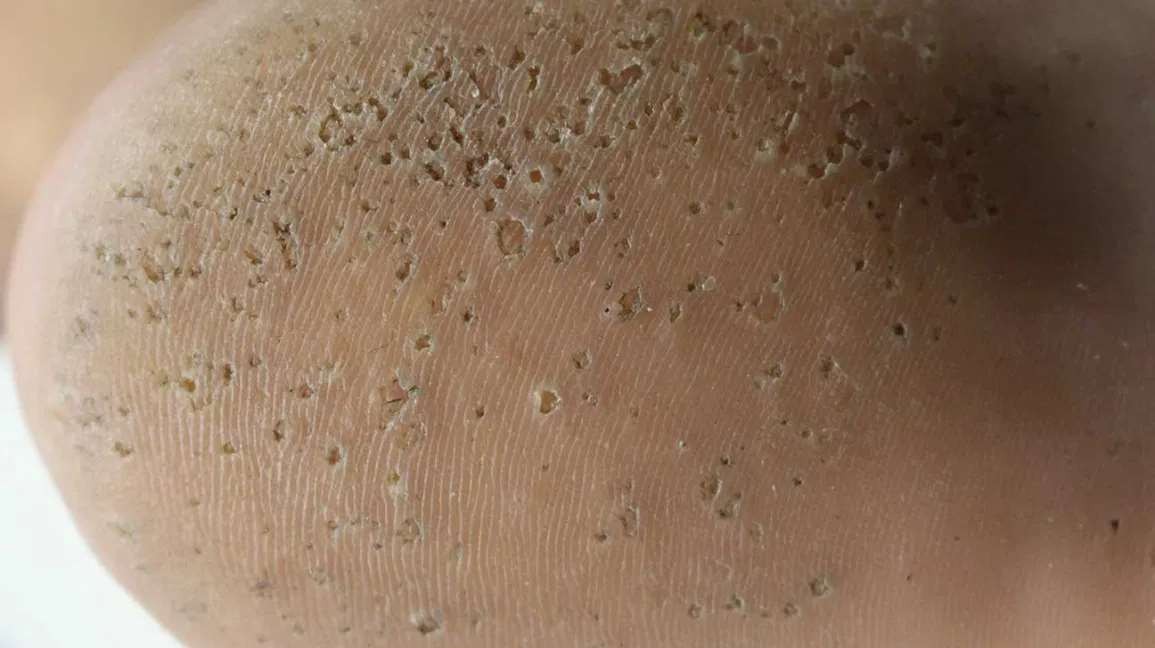 Q17: transition state of hair is :
Catagen
Q18: DX ??
Acute telogen effluvium
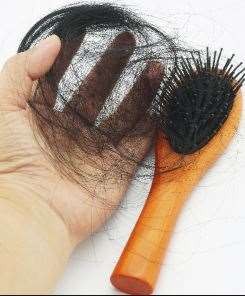 Q19: DX ??
Tenia alba
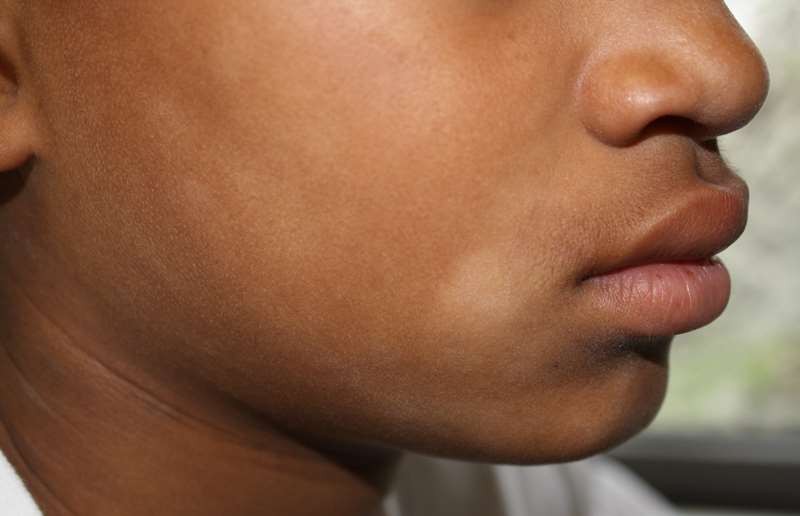 Q20: which skin layer is this ??  Stratum granulosum
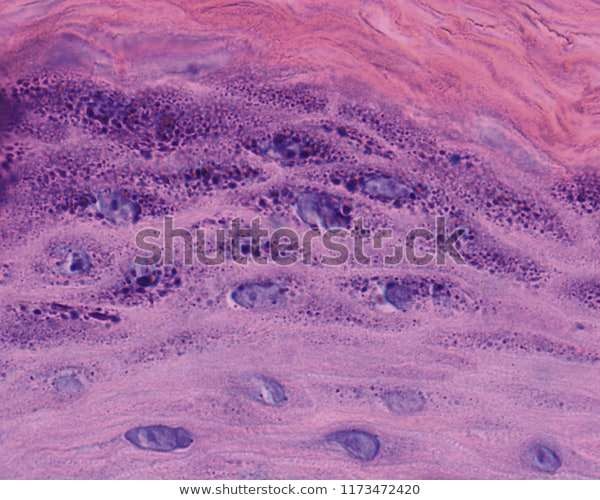 Dermatology Mini-OSCE
August 2020
Group 2 (c+d)
Prepared by Ashraf Nasraween
Question 1: what is the organism that cause:
Kerin: Cattle ring worm
Tenia versicolor: Pitryosporm orbuculare (Malassezia)
condylomata lata: Trepanoma Pallidum
Question 2: specific test for syphilis
FTA-ABS test(Flourescent Treponemal Antibody Absorbtion test
TPHA (Treponema Pallidum Haemagglutiation test)
Question 3: 3 systemic drugs for treatment of  psoriasis
Cyclosporine
Methotrexate
Biological Agents
Retinoid
Apremilist
Question 4: Define the Following
Lichenifacation: hard thickening of the skin with  accentuated skin markings which sign in chronic  itching

Plaque: is a circumscribed, superficial, elevated  plateau area 1.0–2.0 cm in diameter
Question 5: write down 5 variants of acne
Acne vulgaris
Acne conglobate – Nodulocystic acne
Drug induced acne
Acne fulminant
Acne neonaturum
Acne infantile
Occupational acne
Question 6: 2 Nail changes in Lichen Planus
Lateral thinning
Longitudinal ridging
Fissuring
Pterygium formation
Twenty nail dystrophy
Onycholysis
Subungual hyperkeratosis
Question 7: write down 3 disease  associated with pyoderma gangrenosum
Inflammatory bowel disease
Malignancy
Rheumatoid arthritis
Question 8: What is your possible  Diagnosis:
Case 1: 17-years old male with smooth round or oval  patches of non-scarring hair loss on the scalp  Alopecia areata
Case 2: 50-years old female with pink shiny smooth  papule on the genital area  Molluscum contagiusm
Case 3: female with celiac disease present with  vesicles symmetrically located on elbow and knee 
Dermatitis herpatiformis
Case 4:
Case 5:
Question 9: Yes of No
Scabies is a highly contagious disease  No
Question 10: fill the blanket
warts can resolve spontaneously.
Dermatology Mini-OSCE Exam  2020/2021
(watan)  Group 2 ( a+b )
Done by sarah khirfan
Q1) what is the causative organism for
Tinea versicolor: pitrysporum orbicularis
Syphilis: trepenoma pallidum
Tinea favous: Trichophyton schoenleinii.
Q2) 5 variants of acne
Acne vulgaris
Acne conglobata
Acne fulminans
Acne excoriee
Drug induced acne
Infantile acne
Acne neontorum
Q3) specific test for syphilis
FTA-ABS test(Flourescent Treponemal Antibody  Absorbtion test
and TPHA(Treponema Pallidum Haemagglutiation test)


3 systemic drugs for treatment of psoriasis  1)Ciclosporin
Methotrexate
Biological agents
Q4) what is the primary lesion for
1) drug induced acne : comedons which might  progress to papule, pustule, nodule or cyst
2)vitiligo: milky white depigmented patch
3) malasma: hyperpigmented macule on sun exposed  area
4) pompholox: deeply seated vesicles/ blisters on  palms and soles
5) bullous pemphigoid: tense subepidermal bulla
Q5) define
Lichenifacation: thickeneing of the skin with prominent skin findings  due to excessive itching
Plaque: is a circumscribed, superficial, elevated plateau area 1.0–2.0  cm in diameter

Mention 3 cells present in the epidermis:  Melanocyte, keratocyte and langerhan cells
Q6) what is the topical treatment for:
Melasma: cream , laser , sunblock
Freckles: sun protection
Alopecia areata: topical/ intralesional steroids
Androgenic alopecia: minoxidil
Vitiligo: topical steroids. (not sure)
Q7) mention 2 causes for each:
Onycholysis: psoriasis, fungal infection
Pitting: alopecia areata, psoriasis

3 systemic diseases associated with pyoderma gangrenousom  1)Inflammatory bowl disease
2) Connective tissue disorders (RA..)  3)Malignancy (not sure)
Q8) 5 year old child came with hair loss  due to trichotillomania mention 2 ddx.
Alopecia areata
Traction alopecia.

2 indications for wood’s light examination:
Fungal infection (tinea versicolor) gives golden yellow
Vitiligo ( milky white depigmented patch)
Dermatology Mini-OSCE Exam  2019/2020
Group A ( the last group )  Prepared by :
Amr Mohammad Al-Khattab
Ayed Habashneh
The diagnosis is :
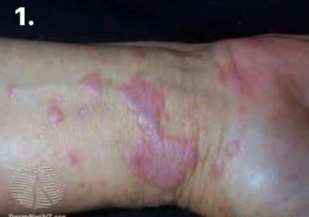 1- Psoriasis vulgaris .  2- Scabies .
3- Chronic eczema.  4- Lichen planus .  5- Tinea corporis .
The diagnosis is:

Acute contact dermatitis
Atopic dermatitis
Psoriasis
Seborrheic dermatitis
Ichthyosis
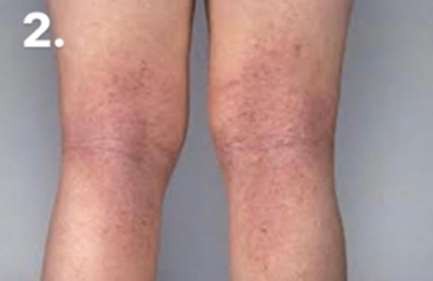 A child with scalp lesion. What is the  most likely diagnosis?

Psoriasis vulgaris
Seborrheic dermatitis
Pediculosis capitis
Tinea capitis
Alopecia areata
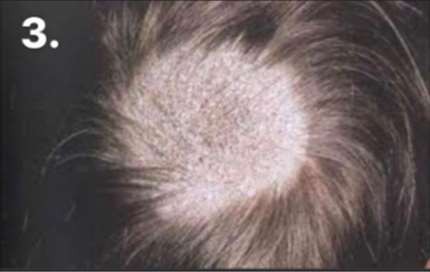 What is the diagnosis?

Lichen planus
Psoriasis vulgaris
Contact dermatitis
Lichen sclerosis et atrophicans
Vitiligo
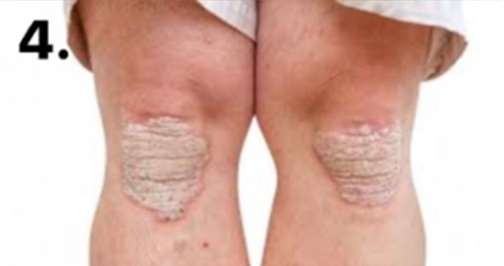 What is the diagnosis based on what you see in this smear :
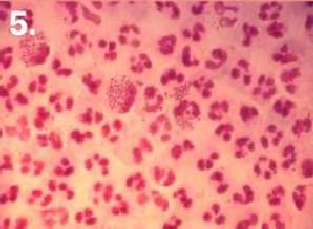 Leishmaniasis .
Gonorrhea .
Syphilis .
Erythrasma .
Chancroid	.
Tender lesion with sudden onset . The diagnosis is :
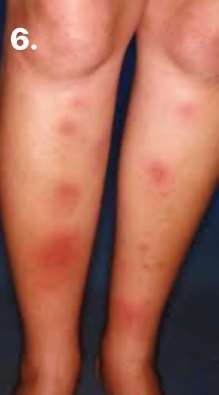 Cellulitis .
Deep vein thrombosis ( DVT ).
Erythema multiformi .  4- Erythema nodosum .  5- Granuloma annulare .
The diagnosis is :
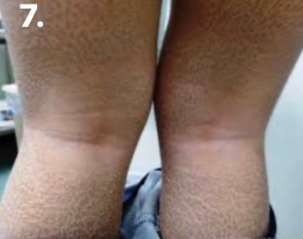 Lamellar icthyosis.
Epidermolytic hyperkeratosis.
Icthyosis vulgaris .  4- Asteaototic eczema .  5- Discoid eczema .
The diagnosis is :
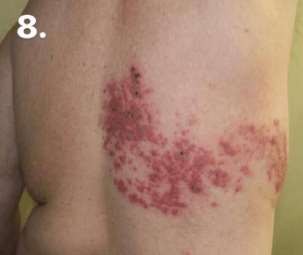 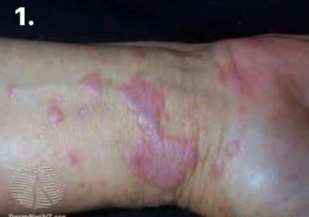 Vasculitis .
Urticaria .
Photocontact dermatitis .
Herpes zoster .
Molluscum contagiosum .
What bedside test you would to do for this patient ?
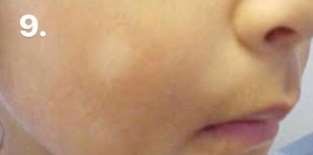 Culture .
Skin biopsy	.
woods light examination .
Dermatoscopy .  5- Patch test .
What is the name of this primary skin lesion?

Bulla
Pustule
Nodule
Papule
Crust
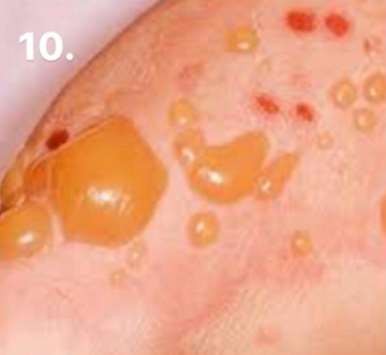 The diagnosis is :
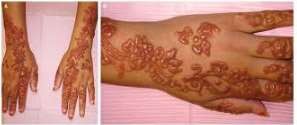 Contact irritant dermatitis.
Contact allergic dermatitis.
Psoriasis.
Koebner phenomena .  5- Auto-sensetization .
The diagnosis is :
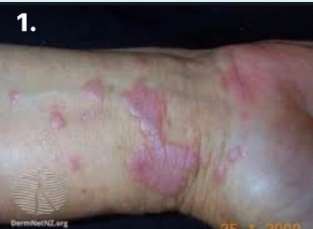 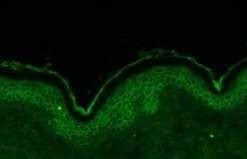 Bollous pemphigoid .
Cicatrcial pemphigoid .
Pemphigus vulgaris .
Dermatitis herpetiformis	.  5- Erythema multiforme .
The diagnosis is :
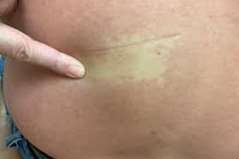 Vitilligo .
Nevus anaemicua .
Pityriasis alba .  4- Psoriasis	.
5- Neurofibromatosis .
The concentration of KOH for nail examination by this test is :
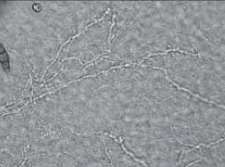 1- 2 % .
2- 5 %.
3- 10 %.
4- 20 %.
5- 100 %.
The diagnosis is :
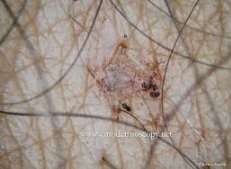 Crabs .
Scabies .
Pediculosis capitis .  4- Tinea corporis	.
5- Lyme disease .
The name of the test is:

Prick test
Patch test
T-zank test
Auto-senzitation test
KOH scrapping
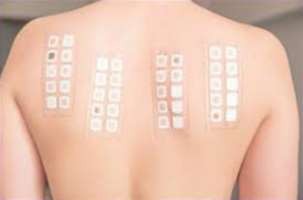 One of the following dermatosis may  come on these lines:

Vitiligo
Alopecia areata
Androgenic alopecia
Urticarria
Erythema multiforme
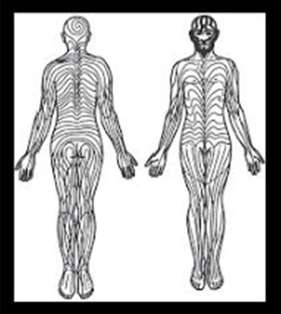 The diagnosis is:

Impetigo
Cellulitis
Ecthyma
Erysipelas
Necrotizing fasciitis
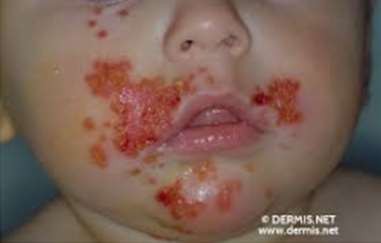 The diagnosis is:

Koebner phenomena at the site of scar
Secondary infection
Impetigo
Fungal infection
Normal healing of the wound
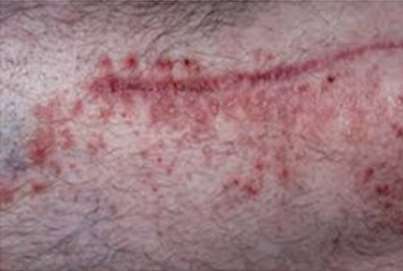 The best treatment is:

No treatment
Sun block
Hydroquinone
Bleaching agent
Laser
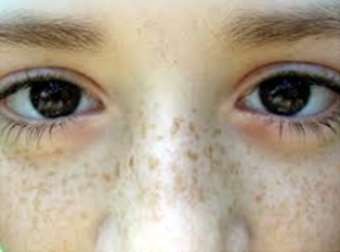 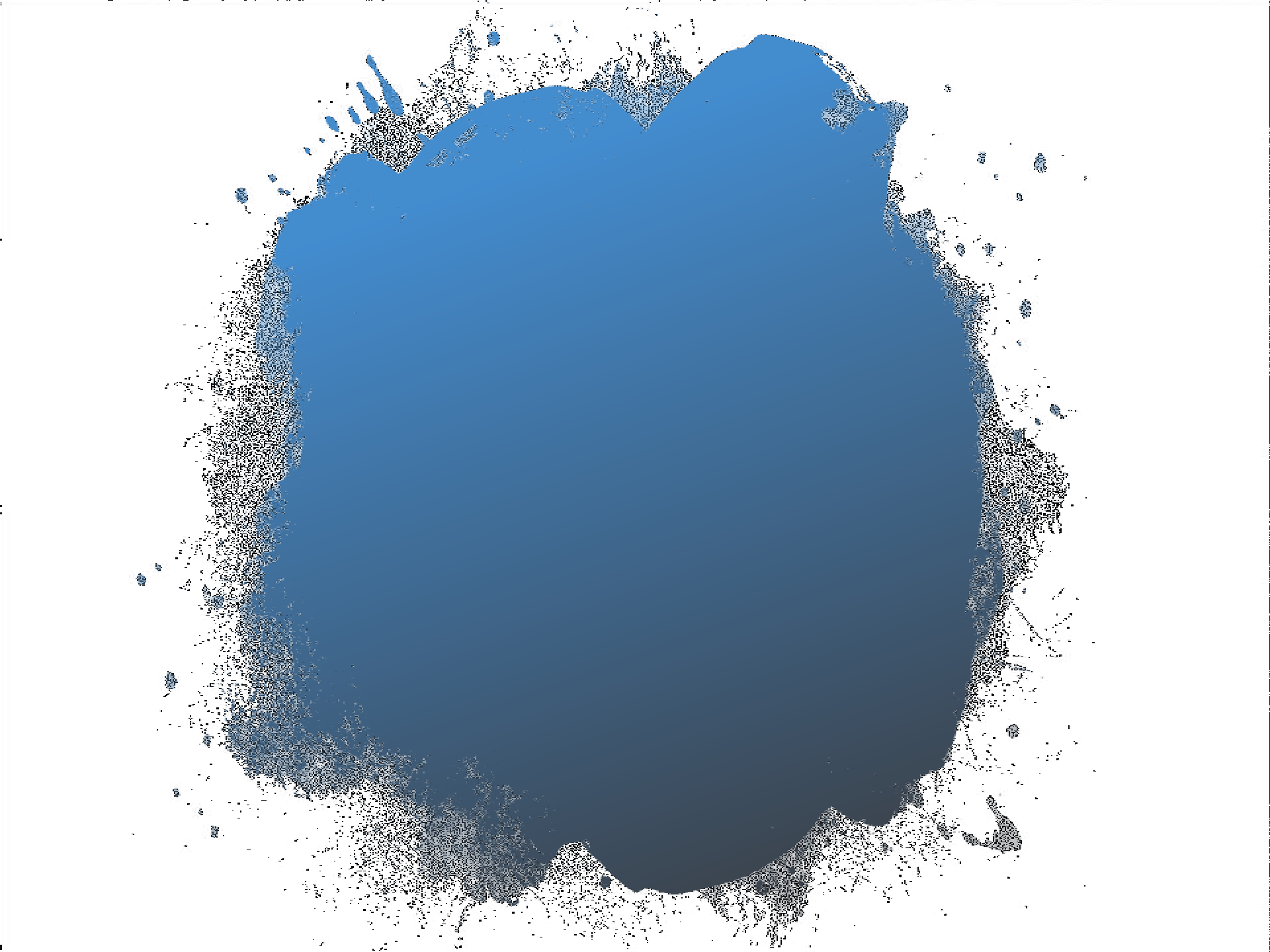 Dermatology  19/2/2020

Group 5 – C,D

Done By :  Abdelrahman  Alwardat
Question 1
mention five examples of endogenous eczema :
1.Atopic eczema.  2.Seborrhoeic eczema.
Gravitational (varicose) eczema.
Asteatotic eczema.  5.Discoid eczema.
lichen simplex
Juvenile plantar dermatosis
Question 2
mention three examples of congenital icthyosis :
Ichthyosis vulgaris
X - linked recessive ichthyosis  3.Lamellar ichthyosis
4.non - bullous form of ichthyosiform erythroderma  5.bullous form of ichthyosiform erythroderma
Question 3
1- mention three causes of telogen effluvium :
Childbirth
severe trauma or illness  3.marked weight loss  4.major operations

Definition of :
Hisrutism : excessive growth of hair in a female, distributed in a
male secondary sexual pattern

Hypertrichosis : Excessive hair growth in a non sexual distribution  may occur in both sexes
Question 4
Causative organism of :
-Tinea versicolor : Malassezia
-Kerion : cattle ringworm
-Condylomata lata : treponema palladium
-Eczema herpeticum : HSV

Two nail changes in psoriasis :
nail pitting
onycholysis
Question 5
lupus perino seen in - sarcoidosis

Pt. With Annular scaly lesion, u have to exclude -  tinea corporis

Exclamation mark indicates - active alopecia areata  (not sure)

Primary lesion in folliculitits - pustule
Question 6
Definitios of :
Oil spots sign : yellowish brown and result from nail  bed parakeratosis
Splinter hemorrhage : longitudinal hemorrhagic  streaks involving the nail bed
Beau’s lines : single horizontal ridge caused by  sever short term illness such as heart attack and  measles
Petyrgium : the cuticle grows forward over the base  of the nail and attaches itself to the nail plate
Onycholysis : nail plat separate from nail bed
Question 7
mention primary lesion with description for:

Melasma : patch
Cafe au lait : patch
Herpes zoster : vesicles / blisters
Lentigo : macule ? Papule ?
Pemphigus vulgaris : bulla
Question 8
Mention one topical treatment :

Insect bite: antihistamine
Acne Vulgaris: Benzoyl peroxide
Bullous pemphigoid : corticosteroid
Freckle : sun protection
Cellulitis : antibiotic such as bacitracin
Dermatology
22-1-2020
Done By : Qutaiba Shatnawi
Clinical cases
70 years old female patient with tense bullae on her
body
DX bullous pemphigoids
Child with multiple pink shiny papule on his face  DX:
Baby born encased with transparent rigid membrane  DX : lamellar ichthyosis (Collodion baby)
Child presented with maculopapular rash witch had  resolved after few days associated with  lymphadenopathy
DX rubella
The primary lesion with description
1-vitiligo : depigmented patch(Flat, circumscribed area of skin  discoloration >1 cm)
halo nevus : mole surrounded by a white ring
dyshidrotic dermatitis: blisters on hands and feet (Small visible  collection of fluid)
scabies :burrow tortuous channel that ends by a vesicle
4 types of physical urticaria
cold, heat, sunlight, vibration, pressure
3 skin disease causing patchy hair loss :
alopecia areata
T. Capitis  trichotillomania
2 causes of localized pruritus:
lichen simplex chronicus
prurigo
4 dermatological changes in hypothyroidism
1-malar flush
2-yellowish tinge to the skin
3-loss of the outer part of the eyebrows
4-rough and dry hands
5 forms of cutaneous candida
Buccal mucosal candidiasis
Angular cheilitis
Chronic paronychia
Balanoposthitis/ vulvovaginitis
Intertrigo
Treatment of Syphilis: Benzathine penicillin IM
causative organism of chancroid : Haemophilus ducreyi
disease containing target lesion : lyme disease , Erythema multiforme
keratinocyte are connecting to each other by: desmosomes
auspitz sign for : psoriasis
Dermatology mini osce  Group 4
C+D
11-12-2019
Done by :
Ahmad Niaz Rawashdeh
Q1
Define:
KOH :
Acanthosis :  3- Patch test :

Exclamation :

Lichenification:
Q2
Primary lesion of:

Foliculitis: pustule
Acne vulgaris: comedone  3- Pemphygus vulgaris: bulle  4- Urticaria: wheal
5- Scaibes: burrow
Q3
Mention 5 skin manifestation with ADIS :

Kaposi`s sarcoma
Hairy leukoplakia
Eosinophilic folliculitis of AIDS
Proximal onychomycosis
Severe seborrheic dermatitis
Opportunistic infections
Q4
Cause of:
herpes zoster : varicella-zoster
chicken pox : varicella-zoster
Pthirus pubis : crabe lice
Pityriasis versicolor: Malassezia
Q5
 Write 3 type of congenital Ichthyoses :

1- Ichthyosis vulgaris
(autosomal dominant ichthyosis)
2- X - linked	recessive	ichthyosis
3- A non - bullous form of ichthyosiform erythroderma (NBIE)
Q6:
Write 2 disease	associated with acanthosis nigricans :

1- DM
2- skin manifestation of internal malignancy
Q7:
Write 3 disease	associated with pyoderma gangrenosum :

1- Inflamtory bowel disaeas
2- rumatoid arthritis
3-	skin manifestation of internal malignancy
Q6:
The following manifestation of:
1- Oral hairy leukoplakia: AIDS  2- Pterygiym: lichen planus
Kerion: cattle ringworm
characteristic of lesion in 2ry syphilis: chancre (x)  5-
Q8:
The best diagnostic test :
Tinea corporis : KOH
Pityriasis versicolor : Wood light  3- Pemphygus vulgaris: biopsy
4- erythrasma : Wood light  5- gonorrhea: smear
Dermatology mini osce  Group A
11-13-2019
Done by:Rana Wadi
Define:
Nymph:
Nits

Burrow:

Exclamation mark of alopecia:
Lichenification:
Define:
Nymph:
Nits: tiny louse eggs attach to hair
Burrow:tunnel ,tortious lesion ends with vesicles  4.Exclamation mark of alopecia:short hairs that
taper towards the base indicate active growth
>>diagnostic for alopecia areata

5.Lichenification:hard thickening of the skin with  accentuated skin markings which sign in chronic  itching
Primary lesion of:  1.Foliculitis:  2.Acne vulgaris:
3.Pemphygus vulgaris:  4.Urticaria:
5.Scaibes:
Primary lesion of:
Foliculitis: pastule
Acne vulgaris:comedone
Pemphygus vulgaris:blister
Urticaria:wheal
Scaibes:burrow
Cause of:
1.Planter warts:  2.Condylomata lata:  3.Angular cheilitis:  4.Acute paronychia:  5.Charncoid:
Cause of:
Planter warts:human  papillomavirus(HPV)
Condylomata lata:secondary syphilis  3.Angular cheilitis:candida albicans
Acute paronychia:staphylococcus  bacteria
Charncoid:haemophilus ducreyi
Mention 5 skin manifestation  with paraneoplasic :
1.Pyoderma gangrenosum  2.Generalized pruritus  3.Acquired ichthyosis  4.Acanthosis nigricans  5.Dermatomyositis  6.Thrombophlebitis migrans
One topial tx for :  1.Rosacea:  2.Alopecia areata:

3.Freckle:  4.Melasma:

5.Imptigo:
One topial tx for :  1.Rosacea: metronidazole
2.Alopecia areata:topical and  intralesional steroids  3.Freckles: Sun protection
4.Melasma:Sun protection /Azelaic  acid/ mild cleanser  5.Imptigo:Topial antibiotic
In cryotherapy :  1.Name of gas?
2.3 indication ?  3.Name of instrument?
In cryotherapy :
1.Name of gas?N2O and CO2 ,liquid  nitrogrn
indication?warts/Molluscum
contagiosum/callus/orf
Name of instrument?cryospray ??
The following manifestation of:
1.Oral	hairy leukoplakia:  2.Pterygiym:
3.Kerion:
The following manifestation of:  1.Oral hairy leukoplakia:AIDS  2.Pterygiym:Lichen planus
3.Kerion: type of tinea capitis  that caused cattle  ringworm(untreated tinea)
Presentation of pt with lichen sclerosis? White, atrophic patches  appear on the vulva with sever itching
Pt with lichen sclerosis risk for?  Sequamous cell carcinoma
Course of pityriasis rosea: prodromal illness>>one or more  hearled patch>>sudden eruption of pink oval patch >>>peripheral  collarette>> self limiting within 8 weeks
Why tinea versicolor cause hypopigmentation?
this fungus produce azeliac acid which is tyrosinase inhibitor and  this lead to depigmentation

chid come with erythema of the soft palate and  lymphadenopathy… diagnosis? Rubella
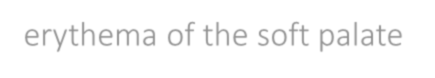 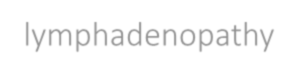 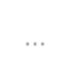 Dermatology mini-osce  group c (SUB A+B)
DONE BY : RAYAN NIHAD
Name the primary lesion of:  1-acne vulgaris: comedones  2-scabies :barrow
3-erythema multiforme:target lesions  4-urticaria :wheels or hives
5- lichen planus :papules
-Mention 5 subtypes of psoriasis

Child with scaly Scalp lesion:
Dx :tinea capitis
two Investigations : microscopic examination stained  with KOH,, woods light
TX: imidazole, fusidic acid
mention 2 other causes of patchy alopecia in children :  alopecia areata,,chronic traction
Mention 4 skin lesions in 2nd syphilis :
condylomata lata
maculopapular rash  3-alopecia
4-rash (generalized)

Give 2 cases where superficial fungal infection treated with
systemic antifungals
Nail involvement
Hair involvement
Patchy hair loss with erythema and scales
-Proper diagnosis  tinea capitis

-2 investigations  wood light , koh

-Other 2 differential
alopecia areata , traction , tricitollimania
Browny scaly hyperpigmentation on axilla female positive  woods light ;
Appearance on woods light
colar pink
Diagnosis
Erythrasma
Cause
Corynebacterium minutissimum
One line of tt
antiseptic or topical antibiotic
, clindamycin solution, erythromycin creams
5. Another site
groin , submamary
-Antigen presenting cell in skin: langerhans
-Itchy papule on male genetalia diagnostic for : scabies/  lichen planus
-Active phase of hair growth: anagen

-Lichenification diagnostic for:
chronic eczema due to prolonged itching
Dermatology mini-osce group c  (SUB c+d)
Done by : Rayan Nihad
-topical treatment of acne

-systemic treatment of psoriasis

-specific test of syphilis

-Causes of localized pruritus

-Types of acne other than acne vulgaris
-Cause of pterygium nail

-Investigation for syphilis

-Type of primary lesion in scabies

-Name of the micro organism for tenia capitis

-nikolisky sign positive seen in
Define
-Rhinophyma
-Halo nevus
-Auspitz sign
-Onycholysis

1ry legion of:
-Melasma
-Freckle
-Vitiligo
-Junctional navus
WATEEN
Dermatology exam

18/7/2018
Stage 1
What is the specific lesion of this disease ?

What is your DX ?
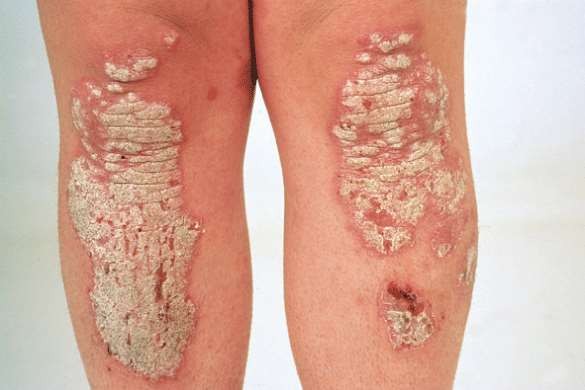 Stage 2
What is the primary lesion of each of the following :

Acni

Herpes simplex
Folliculitis  4.Urticaria
Stage 3
A : what is your Dx ?
B : what is the management ?
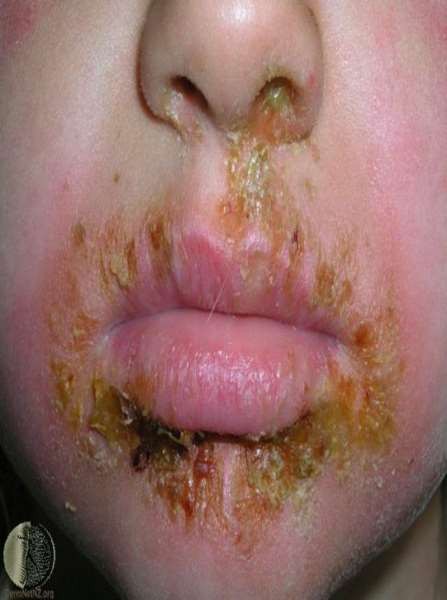 Stage 4
Identify the causative agent of the following :

1.Pytriasis versicolor  2.Scabies  3.Chancroid  4.Carbencle
Stage 5
Write four modalities of treatment for this disease :

1 . salicylic acid
2 . Cryotherapy
. Curettage and cautery
. Imiquimod
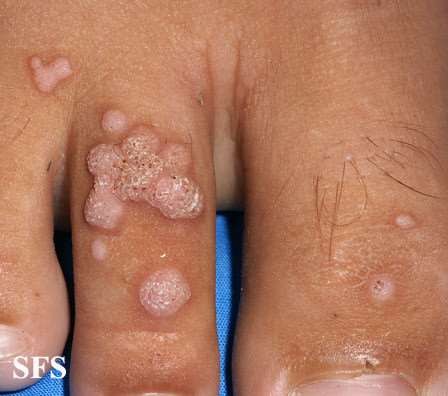 Stage 6
Write two examples of patchy hair loss without scarring :  1.
2.
Write three DDx of diffuse hair loss in female patient :  1.
2.
3.
Stage 7
Describe the lesion in this picture
Write three systemic disease may associate with it  1.
2.
3.
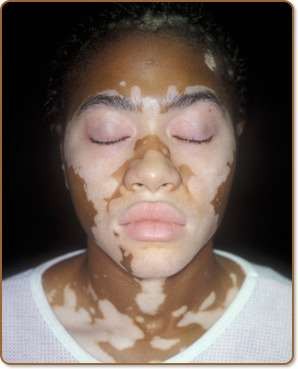 Stage 8
What is the name of this instrument ?

Write three indications for its use :  1.
2.
3.

What is the name of the gas inside it ?
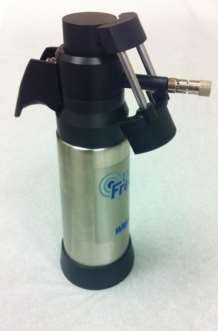 Stage 9
Describe what you see in each picture and give the Dx
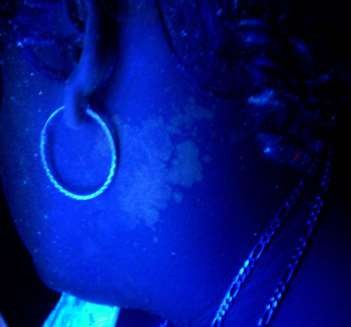 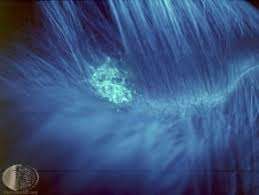 Stage 10
Define each of the following :
1.Herald lesion  2.Burrow
3.Onycholysis  4.Rhinophyme  5.KOH test